တၢ်သ့ဖံးမၤအခီၣ်တဃၥ်လၢတၢ်ဟ့ၣ်မၤစၢၤဆီၣ်ထွဲလၢသးတၢ်ရ့လိၥ်ဘၣ်ထွဲတကပၤ
တၢ်မၤလိသီဖုၣ်လၢ ကီၢ်ပယီၤ လီၢ်ကဝီၤပှၤမၤတၢ်ဖိတဖၣ်
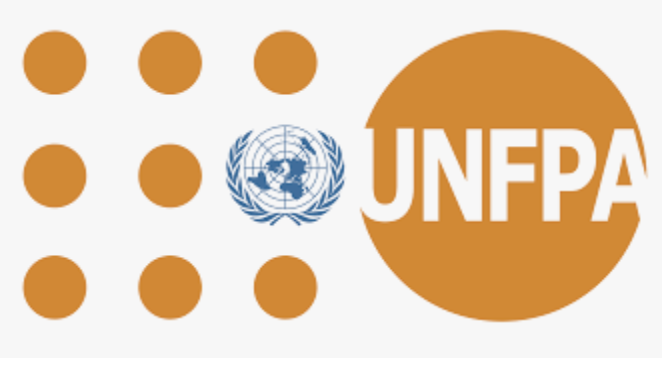 [Speaker Notes: တၢ်သ့ဖံးမၤအခီၣ်တဃၥ်လၢတၢ်ဟ့ၣ်မၤစၢၤဆီၣ်ထွဲလၢ သးတၢ်ရ့လိၥ်ဘၣ်ထွဲတကပၤ မ့ၢ်ဝဲဒၣ် တၢ်မၤလိသီဖုၣ်လၢ ကီၢ်ပယီၤ လီၢ်ကဝီၤပှၤမၤတၢ်ဖိတဖၣ်အဂီၢ်န့ၣ်လီၤ]
တၢ်မၤလိအံၤသန့ၤထီၣ်အသးလၢ "တၢ်သ့ဖံးမၤအခီၣ်တဃၥ်လၢ တၢ်မၤစၢၤဆီၣ်ထွဲ သးတၢ်ရ့လိၥ်ဘၣ်ထွဲ တကပၤ တၢ်မၤလိသီဖုၣ်လၢ ကီၢ်သံၣ်ရံးလ့ၣ်ကၣ် လီၢ်ကဝီၤပှၤမၤတၢ်ဖိတဖၣ်" လၢ Asia Foundation ဒီး Good Practice Group တဖၣ်ပၥ်ဖှိၣ်ကွဲးဝဲဒီး သိၣ်လိဝဲလၢ ဆဲးကျိးန့ၢ်တီၤ ခီဖျိ Lotus Circle အတၢ်ဆီၣ်ထွဲ န့ၣ်လီၤ. တၢ်ဂ့ၢ်တၢ်ကျိၤတဖၣ်လၢ အအိၣ်လၢ သံၣ်ရံးလ့ၣ်ကၣ်အတၢ်မၤလိအပူၤ (https://psychosocialskills.teachable.com/ )  န့ၣ် ဘၣ်တၢ်ပၥ်ဖှိၣ်အီၤလၢ " တၢ်သ့ဖံးမၤအခီၣ်တဃၥ်လၢ တၢ်မၤစၢၤဆီၣ်ထွဲ သးတၢ်ရ့လိၥ်ဘၣ်ထွဲတကပၤ - တၢ်နဲၣ်ကျဲလၢ ပှၤမၤတၢ်ဖိလၢ ခိၣ်ဘ့း-၁၉တဖၣ်အဂီၢ်" လၢအဘၣ်တၢ်ထုးထီၣ်အီၤလၢ တၢ်ကရၢကရိပၥ်ဖှိၣ်ကမံးတံၥ်ဂၢၢ်ကျၢၤ (Inter-Agency Standing Committee - IASC)  န့ၣ်လီၤ.
တၢ်ကျိၥ်ထံ/ပၥ်ဖှိၣ်အံၤန့ၣ် တဘၣ်တၢ်ကွဲးအီၤလၢ တၢ်ကရၢကရိပၥ်ဖှိၣ်ကမံးတံၥ်ဂၢၢ်ကျၢၤ (Inter-Agency Standing Committee - IASC)  န့ၣ်ဘၣ်. IASC တအိၣ်ဒီးမူဒါလၢ တၢ်ကျိၥ်ထံ/ပၥ်ဖှိၣ်အံၤ အဂ့ၢ်အကျိၤတဖၣ် မ့တမ့ၢ် တၢ်ဂ့ၢ်အမ့ၢ်အတီ အဖီခိၣ်န့ၣ်ဘၣ်. လၢတၢ်ကွဲးပၥ်ဖှိၣ်အံၤအပူၤန့ၣ် တၢ်ထၢနုၥ်အါထီၣ် တၢ်ကွဲးတဖၣ်ဒီးတၢ်ဂ့ၢ်တၢ်ကျိၤတဖၣ်န့ၣ်လီၤ. "တၢ်ကျိၥ်ထံ/တၢ်ကွဲးပၥ်ဖှိၣ်အံၤန့ၣ် တမ့ၢ် တၢ်ကရၢကရိပၥ်ဖှိၣ် ကမံးတံၥ်ဂၢၢ်ကျၢၤ (Inter-Agency Standing Committee - IASC) သုးကျဲၤကတဲၥ်ကတီၤဝဲဘၣ်. IASC တအိၣ်ဒီးမူဒါလၢ တၢ်ဂ့ၢ်တၢ်ကျိၤ မ့တမ့ၢ် တၢ်ဂ့ၢ်အမ့ၢ်အတီလၢ တၢ်ကွဲးကျိၥ်ထံ/တၢ်ကွဲးပၥ်ဖှိၣ်ဒ်အကြၢးဘၣ်ဝဲအသိး အံၤအဖီခိၣ်န့ၣ်ဘၣ်. ထဲဒၣ်တၢ်ကွဲးခီၣ်ထံးလၢအဲကလံးကျိၥ် လၢတၢ်ထုးထီၣ်အီၤဖဲ ၂၀၂၀ လၢအမ့ၢ် Inter-Agency Standing Committee - Basic Psychosocial Skills: A Guide for COVID-19 Responders.’ License: CC BY-NC-SA 3.0 IGO မ့ၢ်တၢ်ကွဲးအမ့ၢ်အတီလၢ IASC သုးကျဲၤထုးထီၣ်ဝဲဒီးဟံးန့ၢ်မူဒါန့ၣ်လီၤ. https://app.mhpss.net/resource/basic-psychosocial-skills-a-guide-for-covid-19-responders 
တၢ်ကွဲးကျိၥ်ထံ/တၢ်ကွဲးပၥ်ဖှိၣ် ဒ်အကြၢးဝဲအသိးအံၤန့ၣ် ဘၣ်တၢ်ထုးထီၣ်အီၤလၢ လံၥ်အုၣ်သးလၢအဒ်သိး လိၥ်သးဒီး တၢ်ထုးထီၣ်အခီၣ်ထံးဒီးတၢ်ဘှီက့ၤဘၣ်ထွဲအလံၥ်အုၣ်သး အသိးန့ၣ်လီၤ. CC BY-NC-SA 3.0 IGO (https://creativecommons.org/licenses/by-nc-sa/3.0/)
တၢ်ဂီၤတဖၣ်လၢတၢ်မၤလိအဂီၢ်န့ၣ် ဘၣ်တၢ်ဟ့ၣ်အီၤလၢ ကီၢ်ပယီၤ UNFPA န့ၣ်လီၤ.
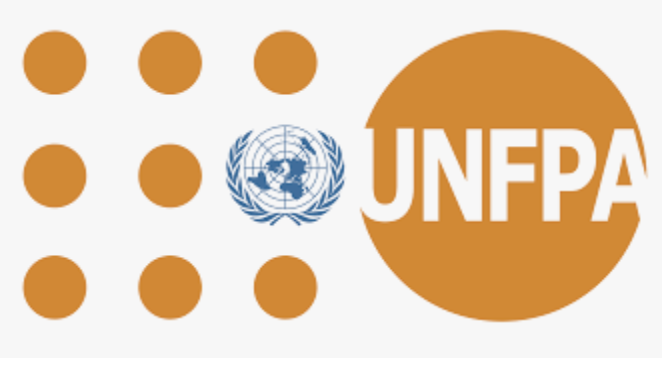 [Speaker Notes: တၢ်မၤလိအံၤသန့ၤထီၣ်အသးလၢ "တၢ်သ့ဖံးမၤအခီၣ်တဃၥ်လၢ တၢ်မၤစၢၤဆီၣ်ထွဲ သးတၢ်ရ့လိၥ်ဘၣ်ထွဲ တကပၤ တၢ်မၤလိသီဖုၣ်လၢ ကီၢ်သံၣ်ရံးလ့ၣ်ကၣ် လီၢ်ကဝီၤပှၤမၤတၢ်ဖိတဖၣ်" လၢ Asia Foundation ဒီး Good Practice Group တဖၣ်ပၥ်ဖှိၣ်ကွဲးဝဲဒီး သိၣ်လိဝဲလၢ ဆဲးကျိးန့ၢ်တီၤ ခီဖျိ Lotus Circle အတၢ်ဆီၣ်ထွဲ န့ၣ်လီၤ. တၢ်ဂ့ၢ်တၢ်ကျိၤတဖၣ်လၢ အအိၣ်လၢ သံၣ်ရံးလ့ၣ်ကၣ်အတၢ်မၤလိအပူၤ (https://psychosocialskills.teachable.com/ )  န့ၣ် ဘၣ်တၢ်ပၥ်ဖှိၣ်အီၤလၢ " တၢ်သ့ဖံးမၤအခီၣ်တဃၥ်လၢ တၢ်မၤစၢၤဆီၣ်ထွဲ သးတၢ်ရ့လိၥ်ဘၣ်ထွဲတကပၤ - တၢ်နဲၣ်ကျဲလၢ ပှၤမၤတၢ်ဖိလၢ ခိၣ်ဘ့း-၁၉တဖၣ်အဂီၢ်" လၢအဘၣ်တၢ်ထုးထီၣ်အီၤလၢ တၢ်ကရၢကရိပၥ်ဖှိၣ်ကမံးတံၥ်ဂၢၢ်ကျၢၤ (Inter-Agency Standing Committee - IASC)  န့ၣ်လီၤ.
တၢ်ကျိၥ်ထံ/ပၥ်ဖှိၣ်အံၤန့ၣ် တဘၣ်တၢ်ကွဲးအီၤလၢ တၢ်ကရၢကရိပၥ်ဖှိၣ်ကမံးတံၥ်ဂၢၢ်ကျၢၤ (Inter-Agency Standing Committee - IASC)  န့ၣ်ဘၣ်. IASC တအိၣ်ဒီးမူဒါလၢ တၢ်ကျိၥ်ထံ/ပၥ်ဖှိၣ်အံၤ အဂ့ၢ်အကျိၤတဖၣ် မ့တမ့ၢ် တၢ်ဂ့ၢ်အမ့ၢ်အတီ အဖီခိၣ်န့ၣ်ဘၣ်. လၢတၢ်ကွဲးပၥ်ဖှိၣ်အံၤအပူၤန့ၣ် တၢ်ထၢနုၥ်အါထီၣ် တၢ်ကွဲးတဖၣ်ဒီးတၢ်ဂ့ၢ်တၢ်ကျိၤတဖၣ်န့ၣ်လီၤ. "တၢ်ကျိၥ်ထံ/တၢ်ကွဲးပၥ်ဖှိၣ်အံၤန့ၣ် တမ့ၢ် တၢ်ကရၢကရိပၥ်ဖှိၣ် ကမံးတံၥ်ဂၢၢ်ကျၢၤ (Inter-Agency Standing Committee - IASC) သုးကျဲၤကတဲၥ်ကတီၤဝဲဘၣ်. IASC တအိၣ်ဒီးမူဒါလၢ တၢ်ဂ့ၢ်တၢ်ကျိၤ မ့တမ့ၢ် တၢ်ဂ့ၢ်အမ့ၢ်အတီလၢ တၢ်ကွဲးကျိၥ်ထံ/တၢ်ကွဲးပၥ်ဖှိၣ်ဒ်အကြၢးဘၣ်ဝဲအသိး အံၤအဖီခိၣ်န့ၣ်ဘၣ်. ထဲဒၣ်တၢ်ကွဲးခီၣ်ထံးလၢအဲကလံးကျိၥ် လၢတၢ်ထုးထီၣ်အီၤဖဲ ၂၀၂၀ လၢအမ့ၢ် Inter-Agency Standing Committee - Basic Psychosocial Skills: A Guide for COVID-19 Responders.’ License: CC BY-NC-SA 3.0 IGO မ့ၢ်တၢ်ကွဲးအမ့ၢ်အတီလၢ IASC သုးကျဲၤထုးထီၣ်ဝဲဒီးဟံးန့ၢ်မူဒါန့ၣ်လီၤ. https://app.mhpss.net/resource/basic-psychosocial-skills-a-guide-for-covid-19-responders 
တၢ်ကွဲးကျိၥ်ထံ/တၢ်ကွဲးပၥ်ဖှိၣ် ဒ်အကြၢးဝဲအသိးအံၤန့ၣ် ဘၣ်တၢ်ထုးထီၣ်အီၤလၢ လံၥ်အုၣ်သးလၢအဒ်သိး လိၥ်သးဒီး တၢ်ထုးထီၣ်အခီၣ်ထံးဒီးတၢ်ဘှီက့ၤဘၣ်ထွဲအလံၥ်အုၣ်သး အသိးန့ၣ်လီၤ. CC BY-NC-SA 3.0 IGO (https://creativecommons.org/licenses/by-nc-sa/3.0/)
တၢ်ဂီၤတဖၣ်လၢတၢ်မၤလိအဂီၢ်န့ၣ် ဘၣ်တၢ်ဟ့ၣ်အီၤလၢ ကီၢ်ပယီၤ UNFPA န့ၣ်လီၤ.]
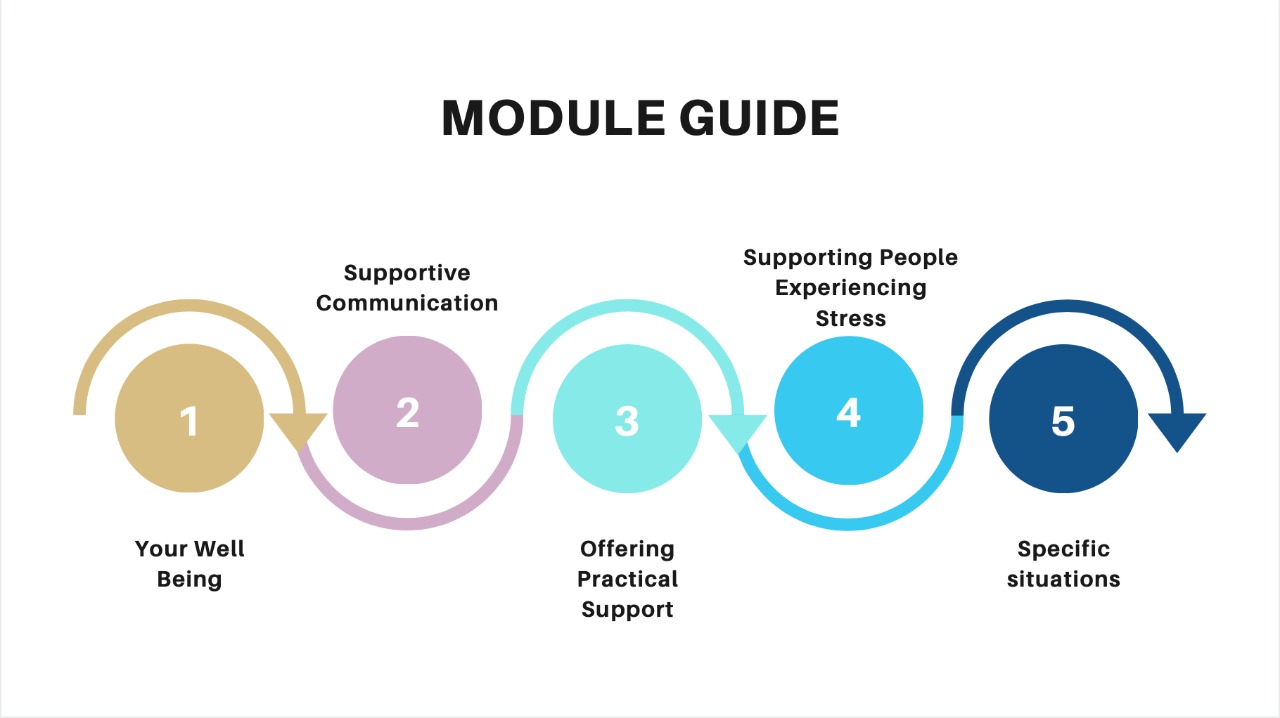 တၢ်မၤလိအတကွီၢ်တၢ်နဲၣ်ကျဲ
တၢ်ဆဲးကျိးစံးကတိၤတၢ်လၢအအိၣ်ဒီးတၢ်ဆီၣ်ထွဲမၤစၢၤလၢ ကိးမုၢ်နံၤတၢ်ရ့လိၥ်ဘၣ်ထွဲ
တၢ်မၤစၢၤဆီၣ်ထွဲပှၤလၢ အတူၢ်ဘၣ် သးအတၢ်ဆီၣ်သနံး တၢ်သူၣ်ကိၢ်သးဂီၤတဖၣ်
တၢ်သူၣ်ခုသးခုလၢနနီၢ်ကစၢ်ဒၣ်ဝဲ
တၢ်ဟ့ၣ်တၢ်မၤစၢၤလၢ အဘျုးအိၣ်လၢတၢ်မၤအဂီၢ်
တၢ်မၤစၢၤဆီၣ်ထွဲလၢ တၢ်အိၣ်သးလီၤဆီအဂီၢ်
[Speaker Notes: တၢ်မၤလိအတကွီၢ်တၢ်နဲၣ်ကျဲ - လၢတၢ်မၤလိအံၤအပူၤ တၢ်မၤလိအတကွီၢ်အိၣ်ဝဲ (၅) ခါန့ၣ်လီၤ. တၢ်သ့ၣ်တဖၣ်မ့ၢ် တၢ်သူၣ်ခုသးခုလၢနနီၢ်ကစၢ်ဒၣ်ဝဲ, တၢ်ဆဲးကျိးစံးကတိၤတၢ်လၢအအိၣ်ဒီးတၢ်ဆီၣ်ထွဲမၤစၢၤလၢ ကိးမုၢ်နံၤတၢ်ရ့လိၥ်ဘၣ်ထွဲ, တၢ်ဟ့ၣ်တၢ်မၤစၢၤလၢ အဘျုးအိၣ်လၢတၢ်မၤအဂီၢ်, တၢ်မၤစၢၤဆီၣ်ထွဲပှၤလၢ အတူၢ်ဘၣ် သးအတၢ်ဆီၣ်သနံးတၢ်သူၣ်ကိၢ်သးဂီၤတဖၣ်, တၢ်မၤစၢၤဆီၣ်ထွဲလၢ တၢ်အိၣ်သးလီၤဆီအဂီၢ် တဖၣ်န့ၣ်လီၤ.
တၢ်ဂ့ၢ်အခိၣ်တီတဖၣ်လၢ တၢ်မၤလိအတကွီၢ်တဖၣ်အံၤ ဘၣ်တၢ်တ့အီၤလီၤလီၤဆီဆီလၢ လီၢ်ကဝီၤ ပှၤမၤတၢ်ဖိလၢတၢ် မဲၥ်ညါတဖၣ်အဂီၢ်န့ၣ်လီၤ. တၢ်သ့တၢ်ဘၣ်တဖၣ်အံၤ တၢ်စူးကါအီၤလၢ ဒူသဝီပှၤကမျၢၢ်တဖၣ်ဒီး ပှၤတဂၤဘၣ်တဂၤ ဖဲဂ့ၢ်ဂီၢ်အူအဆၢကတီၢ်သ့စ့ၢ်ကီးအဃိန့ၣ်လီၤ.]
တၢ်မၤလိအတကွီၢ် (၂)
၂.၁ တၢ်ဆဲးကျိးစံးကတိၤတၢ်လၢအအိၣ်ဒီးတၢ်ဆီၣ်ထွဲမၤစၢၤလၢ ကိးမုၢ်နံၤတၢ်ရ့လိၥ်ဘၣ်ထွဲ - တၢ်ဒုးသ့ၣ်ညါဆိ
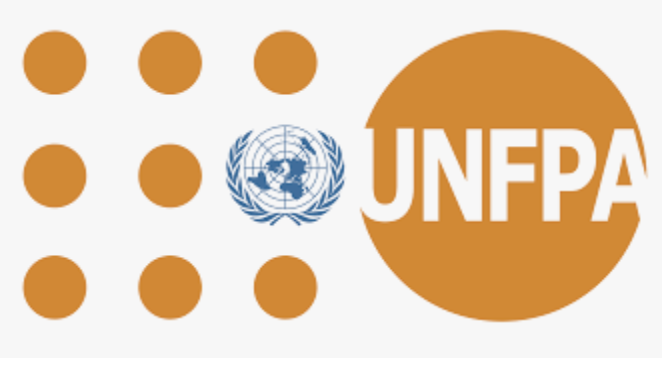 [Speaker Notes: ပတူၢ်လိၥ်ဘၣ်နၤလၢ တၢ်သ့ဖံးမၤအခီၣ်တဃၥ်လၢတၢ်ဟ့ၣ်မၤစၢၤဆီၣ်ထွဲလၢ သးတၢ်ရ့လိၥ် ဘၣ်ထွဲတကပၤ လၢလီၢ်ကဝီၤပှၤမၤတၢ်ဖိတဖၣ်အဂီၢ် တၢ်မၤလိအတကွီၢ်နီၢ်ဂံၢ် (၂) န့ၣ်လီၤ. လၢတၢ်မၤလိအတကွီၢ်အံၤပကမၤလိသကိး တၢ်ဆဲးကျိးစံးကတိၤတၢ်လၢအအိၣ်ဒီးတၢ်ဆီၣ်ထွဲမၤစၢၤလၢ ကိးမုၢ်နံၤတၢ်ရ့လိၥ်ဘၣ်ထွဲ အဂ့ၢ်အကျိၤန့ၣ်လီၤ. ပကဃုထံၣ် တၢ်ဆဲးကျိးစံးကတိၤလၢအအိၣ်ဒီးတၢ်ဆီၣ်ထွဲမၤစၢၤ မ့ၢ်တၢ်မနုၤတဖၣ်လဲၣ် ဒီး ဒ်နမ့ၢ်နဲပှၤလၢအဘၣ် မၤဆၢမၤစၢၤတၢ်အဆိကတၢၢ်တဂၤအသိး တၢ်သ့တၢ်ဘၣ်တဖၣ်အံၤနစူးကါအီၤလၢ ကိးမုၢ်နံၤ နတၢ်ရ့လိၥ်ဘၣ်ထွဲအပူၤကသ့ဒ်လဲၣ်န့ၣ်လီၤ.]
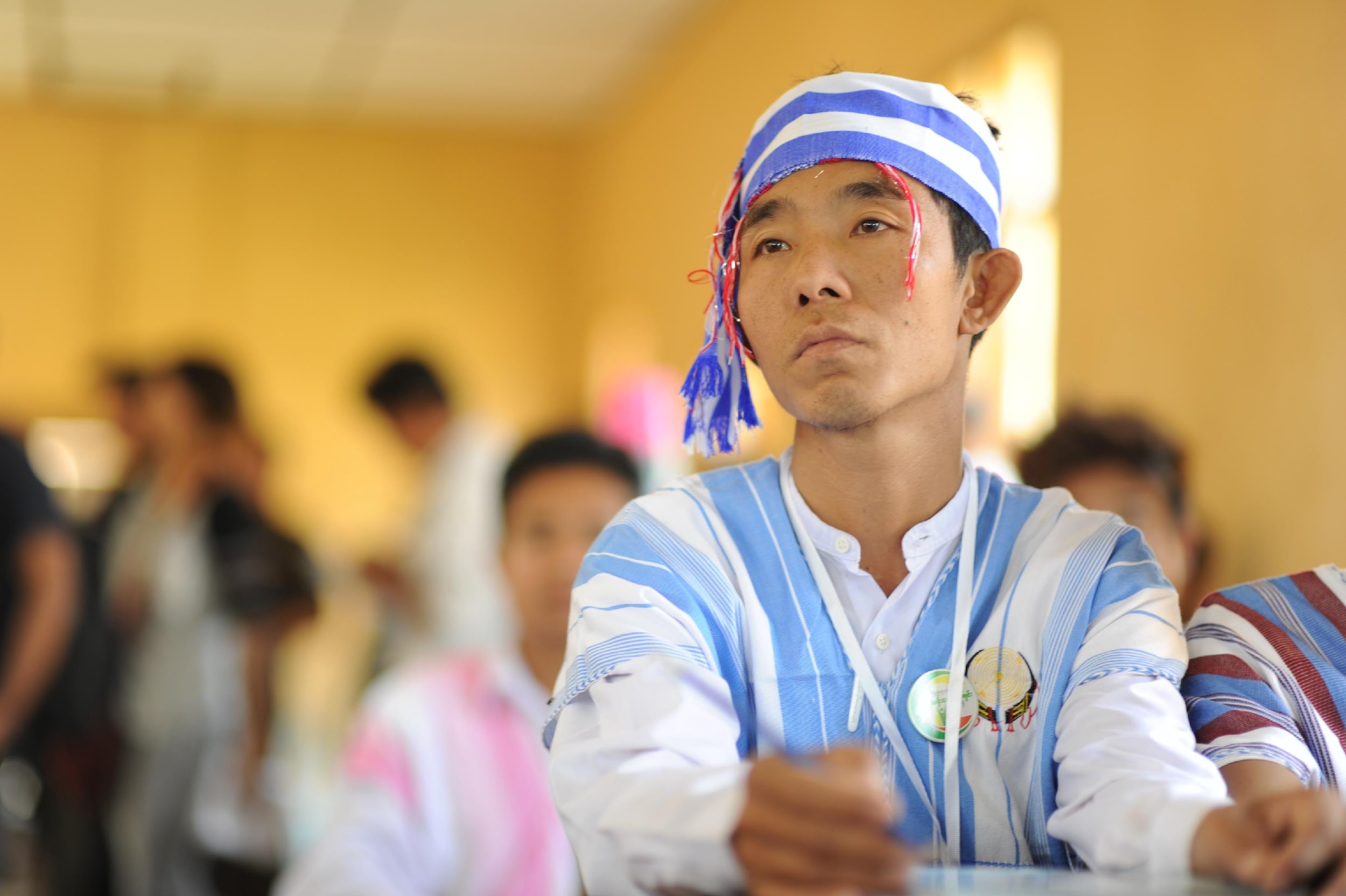 ခိၣ်ဘ့း - ၁၉ မ့ၢ်ဂ့ၢ်ဂီၢ်အူတၢ်မၤအသးလီၤ. ပှၤအါဂၤပလၢၢ်ဘၣ်တၢ်အိၣ်သယုၥ်သညိဒီး တၢ်ပျံၤတၢ်ဖုး, တၢ်သးဒ့ဒီတဖၣ် မၤအသးစ့ၢ်ကီးန့ၣ်လီၤ. နပှၤမၤသကိးတၢ်တဖၣ်, ပှၤလၢနဟံၣ်ဃၢၤသ့ၣ်တဖၣ် မတၤဂ့ၤမတၤဂ့ၤ ဘၣ်သ့ၣ်သ့ၣ် ကအိၣ်ဒီးတၢ်ဆိကမိၣ် တၢ်ပလၢၢ်ဘၣ်တဖၣ်အံၤလီၤ.
[Speaker Notes: လၢဂ့ၢ်ဂီၢ်အူတၢ်မၤအသးအဆၢကတီၢ်န့ၣ် ပှၤကမျၢၢ်တဖၣ်န့ၣ် ကွၢ်ဆၢၣ်မဲၥ်ဘၣ်သးအတၢ်ဆီၣ်သနံးတဖၣ် သ့ဝဲဒၣ်လီၤ. ပှၤအါဂၤကကွၢ်ဆၢၣ်မဲၥ်ဘၣ်ဝဲ တၢ်ပျံၤတၢ်ဖုး, တၢ်ဘၣ်ယိၥ်ဘၣ်ဘီ, သးအတၢ်တံၢ်တၥ်ဒီး သးအတၢ်အိၣ်သယုၥ်သညိတဖၣ်န့ၣ်လီၤ. နပှၤမၤသကိးတၢ်ဒီး ပှၤလၢနဟံၣ်ဃၢၤ မတၤဂ့ၤမတၤဂ့ၤ ကကွၢ်ဆၢၣ်မဲၥ်ဘၣ်တၢ်သ့ၣ်တဖၣ်အံၤလီၤ. ခီဖျိနတၢ်ဆဲးကျိးဘၣ်ထွဲဒီးပှၤအဂၤတဖၣ်န့ၣ် နမၤစၢၤပှၤလၢနဃၢၤတဖၣ် သ့ဝဲဒ်သိးအဝဲသ့ၣ်ကအိၣ်ဒီး သးအတၢ်ပလၢၢ်ဘၣ်လၢအဂ့ၤဒီးတၢ်အိၣ်ဆူၣ်အိၣ်ချ့တဖၣ်န့ၣ်လီၤ.]
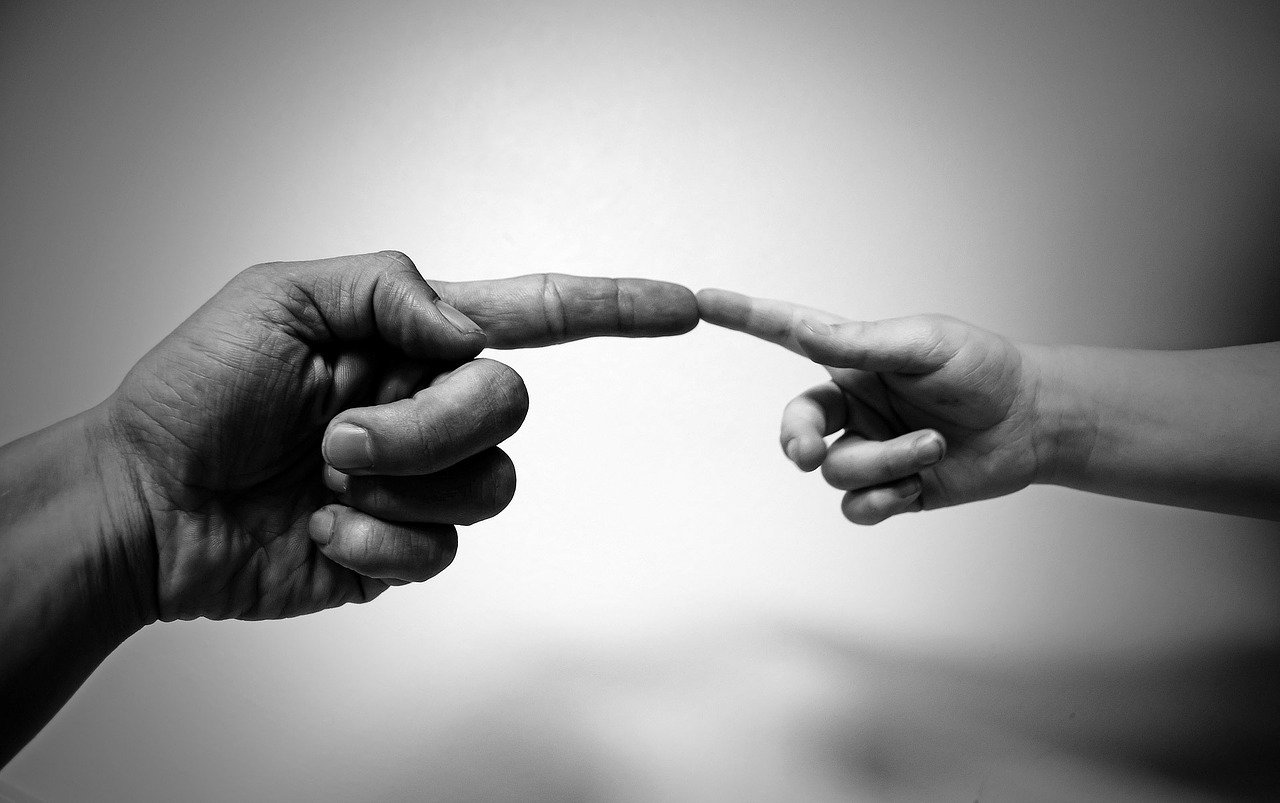 ဆိကမိၣ်ကွၢ် တၢ်ဆၢကတီၢ်လၢ နပလၢၢ်ဘၣ်လၢ ပှၤလၢနထံၣ်အီၤ တယံၥ်ဒံးဘၣ်တဂၤဂၤ ဟ့ၣ်နၤတၢ်မၤစၢၤ ဆီၣ်ထွဲန့ၣ်တက့ၢ်.
[Speaker Notes: ဟံးန့ၢ်တၢ်ဆၢကတီၢ်ဒီး ဆိကမိၣ်ကွၢ် တၢ်အကတီၢ်လၢ နပလၢၢ်ဘၣ်လၢ ပှၤလၢနထံၣ်အီၤတယံၥ်ဒံးဘၣ် တဂၤဂၤ ဟ့ၣ်နၤတၢ်မၤစၢၤ ဆီၣ်ထွဲန့ၣ်တက့ၢ်.]
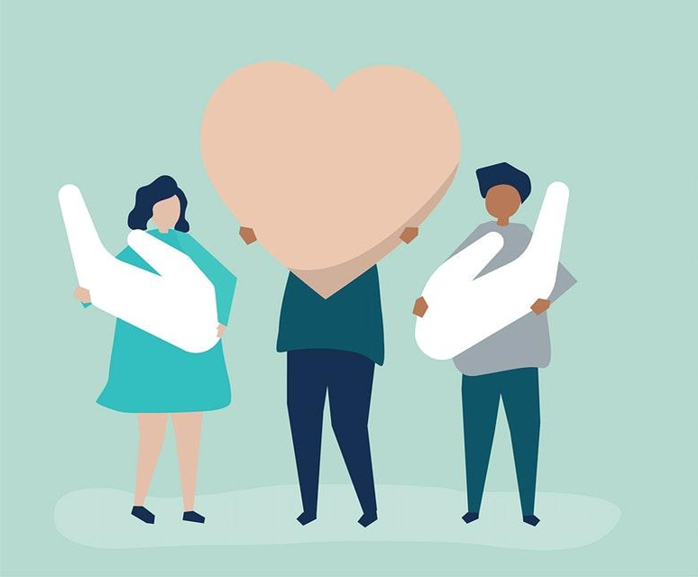 လၢနကဒိးန့ၢ်တၢ်မၤစၢၤဆီၣ်ထွဲအဂီၢ် နမၤတၢ်မနုၤသ့ၣ်တဖၣ်လဲၣ်?
ဆိကမိၣ်ကွၢ်အဝဲသ့ၣ်အတၢ်မၤလၢ အဟ့ၣ်နၤ သးအတၢ်ပလၢၢ်ဘၣ်လၢအဂ့ၤဒိၣ်ထီၣ်န့ၣ်တက့ၢ်.
[Speaker Notes: လၢနကဒိးန့ၢ်တၢ်မၤစၢၤဆီၣ်ထွဲအဂီၢ် နမၤတၢ်မနုၤသ့ၣ်တဖၣ်လဲၣ်? 
ဆိကမိၣ်ကွၢ်အဝဲသ့ၣ်အတၢ်မၤလၢ အဟ့ၣ်နၢၤ သးအတၢ်ပလၢၢ်ဘၣ်လၢအဂ့ၤဒိၣ်ထီၣ်န့ၣ်တက့ၢ်.
 အဝဲသ့ၣ်ကတိၤတၢ်ဒီးနၤဒ်လဲၣ်? အဝဲသ့ၣ် ပၥ်အနီၢ်ကစၢ် အတၢ်ဟူးဂဲၤပၥ်ဖျါ ဒ်လဲၣ်.]
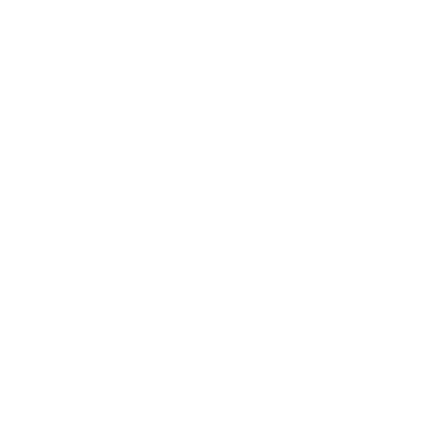 တၢ်အိၣ်ဒီးတၢ်သ့စံးသ့ကတိၤဘၣ်ထွဲ ဂ့ၤဂ့ၤဘၣ်ဘၣ် မ့ၢ်တၢ်အခိၣ်သ့ၣ်န့ၣ်လီၤ.
တၢ်သ့စံးသ့ကတိၤဘၣ်ထွဲဂ့ၤဂ့ၤဘၣ်ဘၣ် မ့ၢ်တၢ်တမံၤလၢအရ့ဒိၣ်လၢ ကိးမုၢ်နံၤပတၢ်အိၣ်မူဒီး ပတၢ်ဘၣ်ထွဲလိၥ် ပသးဒီးပှၤဂၤတဖၣ်န့ၣ်လီၤ. တဘျီဘျီတၢ်အံၤပသးပ့ၣ်နီၣ်ကွံၥ်ဝဲလီၤ. အဃိ ပကြၢးစူးကါတၢ်သ့တၢ်ဘၣ်တမံၤအံၤ အဂီၢ် မ့ၢ်တၢ်လၢအကါဒိၣ်လီၤ. လီၤလီၤဆီဆီ ဖဲပမၤစၢၤ ပှၤအိၣ်ဒီးသးအတၢ်ဆီၣ်သနံး, တၢ်သူၣ်ဘၣ်ဒိသးဘၣ် ဒိတဖၣ် အဆၢကတီၢ်န့ၣ်လီၤ.
[Speaker Notes: တၢ်သ့စံးသ့ကတိၤဘၣ်ထွဲဂ့ၤဂ့ၤဘၣ်ဘၣ် မ့ၢ်တၢ်တမံၤလၢအရ့ဒိၣ်လၢ ကိးမုၢ်နံၤပတၢ်အိၣ်မူဒီး ပတၢ်ဘၣ်ထွဲလိၥ်ပသးဒီးပှၤဂၤတဖၣ်န့ၣ်လီၤ. တဘျီဘျီတၢ်အံၤပသးပ့ၣ်နီၣ်ကွံၥ်ဝဲလီၤ. အဃိ ပကြၢးစူးကါတၢ် သ့တၢ်ဘၣ်တမံၤအံၤအဂီၢ် မ့ၢ်တၢ်လၢအကါဒိၣ်လီၤ. လီၤလီၤဆီဆီ ဖဲပမၤစၢၤ ပှၤအိၣ်ဒီးသးအတၢ်ဆီၣ်သနံး, တၢ်သူၣ်ဘၣ်ဒိသးဘၣ်ဒိတဖၣ် အဆၢကတီၢ်န့ၣ်လီၤ.]
တၢ်သ့စံးသ့ကတိၤဘၣ်ထွဲဂ့ၤဂ့ၤဘၣ်ဘၣ်န့ၣ် တမ့ၢ်ထဲအိၣ်သူၣ်လီၤအသးလၢ ပတၢ်ကတိၤတဖၣ်န့ၣ်ဘၣ်. တၢ်ဂ့ၢ်တၢ်ကျိၤလၢပကြၢးပၥ်သူၣ်ပၥ်သးတဖၣ် အိၣ်ဝဲဒၣ်န့ၣ်လီၤ. ပတၢ်ကတိၤအထီၣ်အလီၤ, ပတၢ်ဟူးဂဲၤပၥ်ဖျါဒီး ပတၢ်ဒုးသ့ၣ်ညါလီၤပသးသ့ၣ်တဖၣ်စ့ၢ်ကီး ပၥ်ဃုၥ်ဝဲဒၣ်န့ၣ်လီၤ.
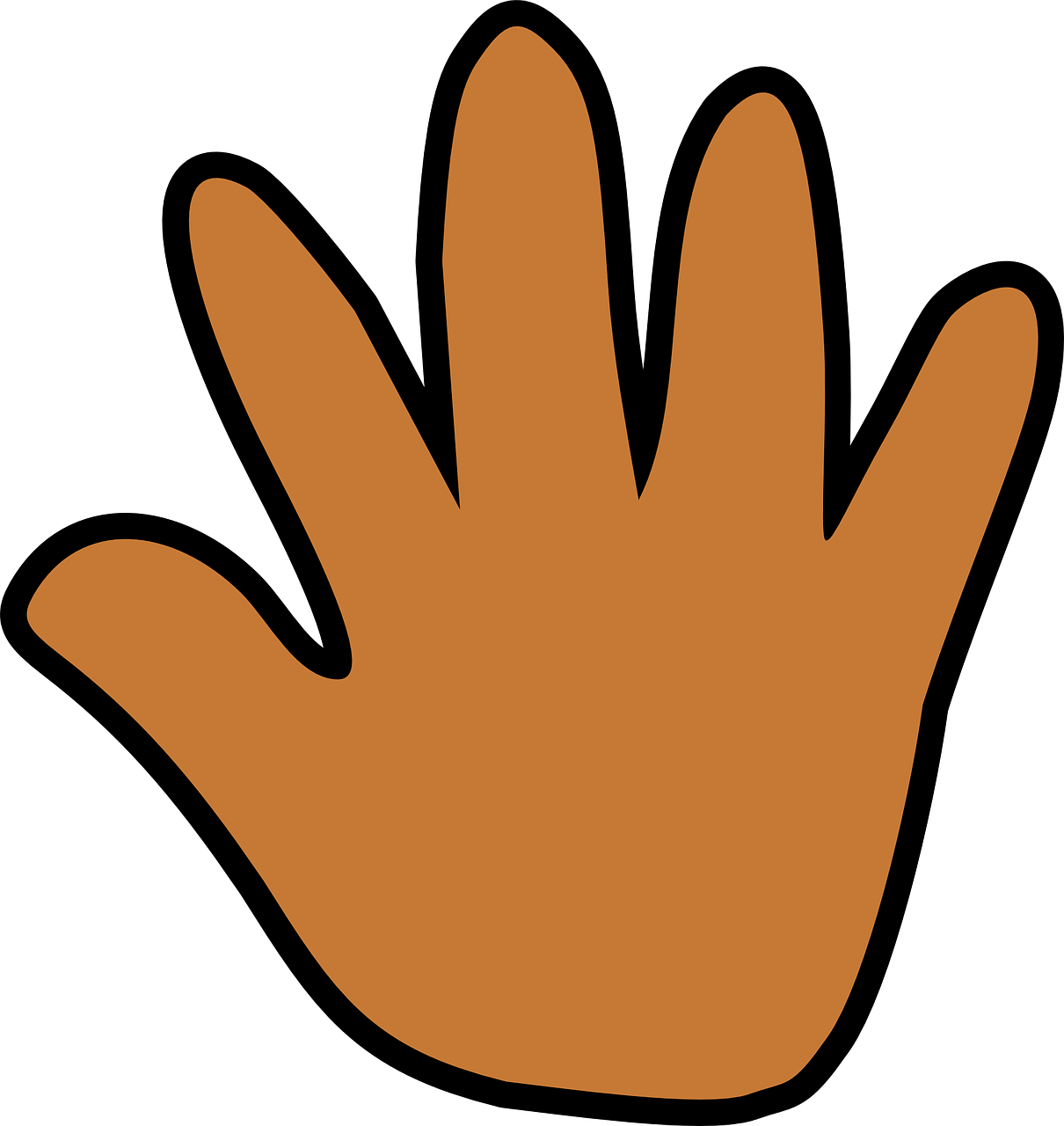 [Speaker Notes: တၢ်သ့စံးသ့ကတိၤဘၣ်ထွဲဂ့ၤဂ့ၤဘၣ်ဘၣ်န့ၣ် တမ့ၢ်ထဲအိၣ်သူၣ်လီၤအသးလၢ ပတၢ်ကတိၤတဖၣ်န့ၣ်ဘၣ်. တၢ်ဂ့ၢ်တၢ်ကျိၤလၢပကြၢးပၥ်သူၣ်ပၥ်သးတဖၣ်အိၣ်ဝဲဒၣ်န့ၣ်လီၤ. ပတၢ်ကတိၤအထီၣ်အလီၤ, ပတၢ်ဟူးဂဲၤပၥ်ဖျါဒီး ပတၢ်ဒုးသ့ၣ်ညါလီၤပသးသ့ၣ်တဖၣ်စ့ၢ်ကီး ပၥ်ဃုၥ်ဝဲဒၣ်န့ၣ်လီၤ.]
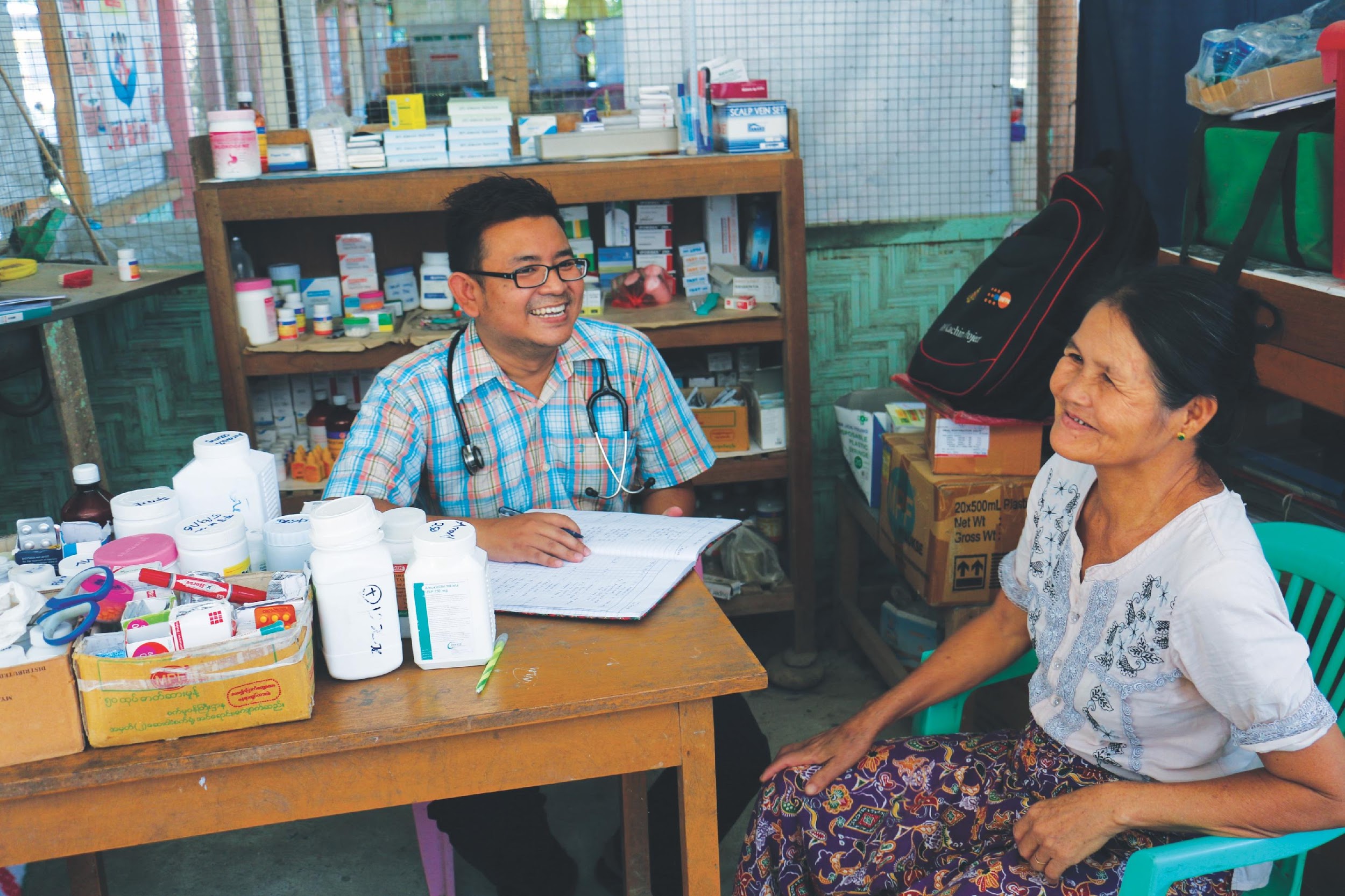 ပတၢ်ဒုးသ့ၣ်ညါလီၤပသးအဖီခိၣ်န့ၣ် ပှၤဂၤတဖၣ်ကစံးကတိၤ, မၤဆၢက့ၤပှၤဒ်လဲၣ်န့ၣ် ကဲထီၣ်အသးန့ၣ်လီၤ.
[Speaker Notes: ပတၢ်ဒုးသ့ၣ်ညါလီၤပသးအဖီခိၣ်န့ၣ် ပှၤဂၤတဖၣ်ကစံးကတိၤ, မၤဆၢက့ၤပှၤဒ်လဲၣ်န့ၣ် ကဲထီၣ်အသး န့ၣ်လီၤ.]
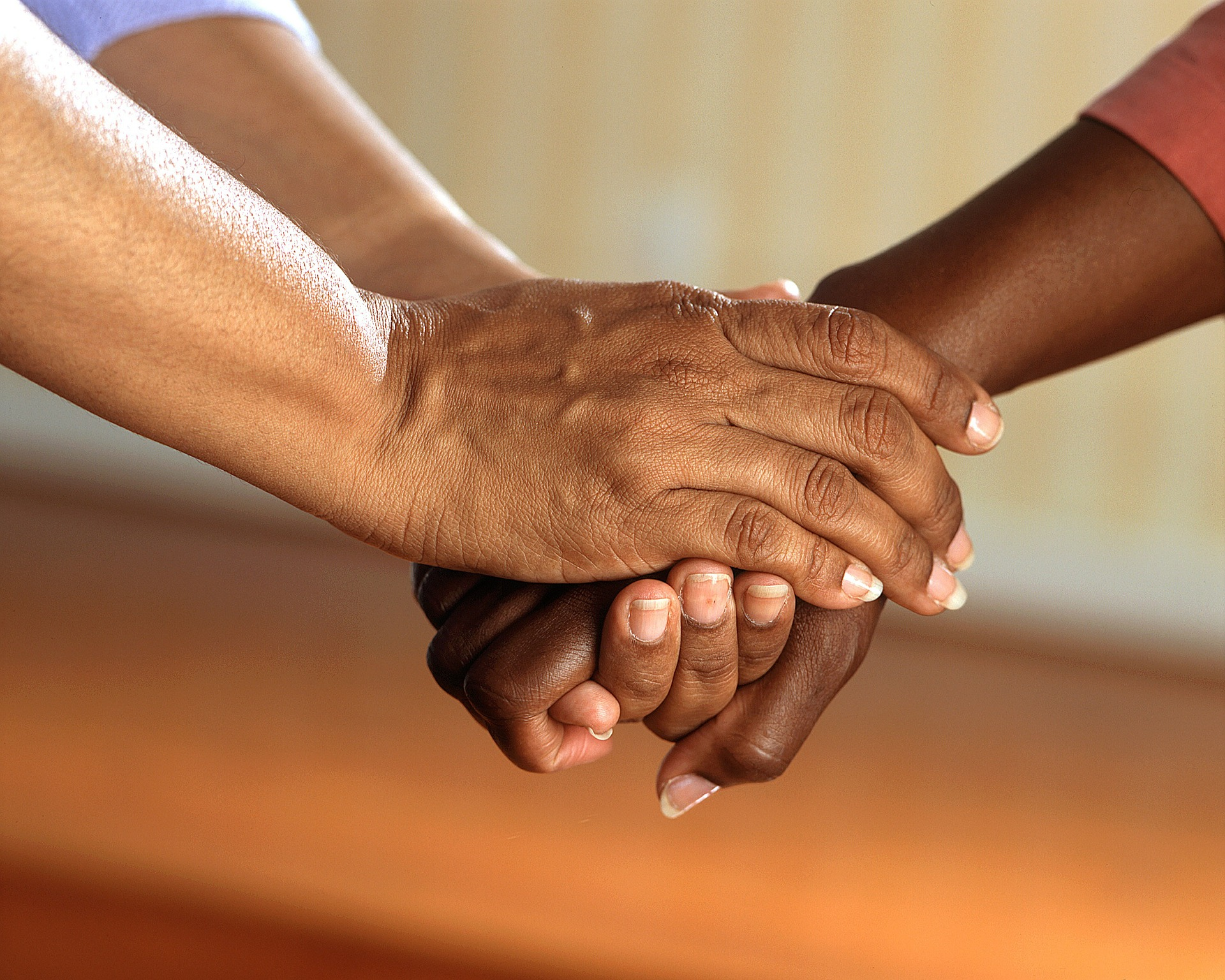 ဒိးသန့ၤထီၣ်အသးလၢ တၢ်ဂ့ၢ်လၢလၥ်တဖၣ်အံၤန့ၣ်လီၤ.
မ့ၢ်နဖျါလၢ နလီၤနၥ်န့ၢ်ကစီဒီဧါ.
မ့ၢ်ပှၤဂုၤဂၤတဖၣ် အိၣ်ဒီးတၢ်မုၥ်သူၣ် မုၥ်သး လၢကတိၤတၢ်ဒီးနၤကစီဒီဧါ.
မ့ၢ် နနီၢ်ကစၢ်ဒၣ်နဲဒီး ပှၤလၢနကမၤစၢၤ ခံဂၤလိၥ် အိၣ်ဝဲဒၣ်လၢ ဘၢၣ်ကဝီၤလၢ အဆီၣ်ထွဲမၤစၢၤတၢ်ကစီဒီဧါ.
[Speaker Notes: ပှၤဂၤအတၢ်မၤဆၢက့ၤနၤတဖၣ်န့ၣ် ဒိးသန့ၤထီၣ်အသးလၢ တၢ်ဂ့ၢ်လၢလၥ်တဖၣ်အံၤန့ၣ်လီၤ.
•	မ့ၢ်နဖျါလၢ နလီၤနၥ်န့ၢ်ကစီဒီဧါ.
•	မ့ၢ်ပှၤဂုၤဂၤတဖၣ် အိၣ်ဒီးတၢ်မုၥ်သူၣ်မုၥ်သးလၢ ကတိၤတၢ်ဒီးနၤကစီဒီဧါ.
•	မ့ၢ် နနီၢ်ကစၢ်ဒၣ်နဲဒီး ပှၤလၢနကမၤစၢၤခံဂၤလိၥ် အိၣ်ဝဲဒၣ်လၢ ဘၢၣ်ကဝီၤလၢအဆီၣ်ထွဲမၤစၢၤတၢ်ကစီဒီဧါ.]
အဆိကတၢၢ်နကြၢးမၤတၢ်မနုၤလဲၣ်.
[Speaker Notes: မ့မ့ၢ်ဒ်န့ၣ်ဒီး ဖဲနဆီၣ်ထွဲမၤစၢၤပှၤတဂၤဂၤန့ၣ် အဆိကတၢၢ်နကဘၣ်မၤတၢ်မနုၤလဲၣ်?]
လၢနကဒုးပလၢၢ်ဘၣ်ပှၤတဂၤလၢ နဟ့ၣ်အီၤတၢ်ဆီၣ်ထွဲမၤစၢၤအီၤလီၤ အဂီၢ် အဆိကတၢၢ် အဝဲကဘၣ်နၥ် န့ၢ်နၤ ဒီး ကအိၣ်ဒီးတၢ်သူၣ်မုၥ်သးမုၥ်ဖဲအကတိၤတၢ်ဒီးနၤအဆၢကတီၢ် မ့ၢ်တၢ်လၢအလိၣ်ဝဲလီၤ. ဒ်သိးတၢ်အံၤ ကမၤအသးအဂီၢ် ဖဲနစးထီၣ်ကတိၤတၢ်ဒီးပှၤလၢနကမၤစၢၤအီၤတဂၤန့ၣ် အိၣ်ဒီးတၢ်ပၥ်ကဲဒီးတၢ်ဆီၣ်လီၤသး တက့ၢ်.
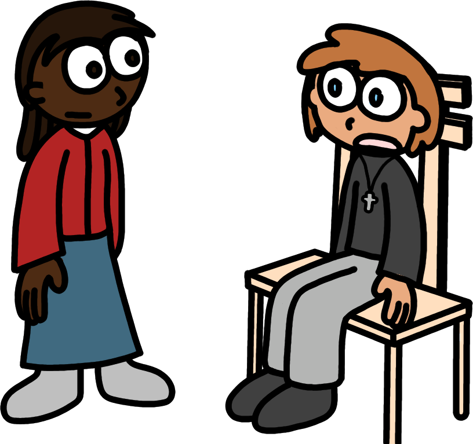 This Photo by Unknown author is licensed under CC BY.
[Speaker Notes: လၢတၢ်ဆဲးကျိးစံးကတိၤတၢ်ဒီး ပှၤလၢပထံၣ်ဘၣ်ကိးမုၢ်နံၤတဖၣ်န့ၣ် တၢ်နၥ်န့ၢ်သ့န့ၣ် မၤစၢၤဝဲဒၣ်ပှၤန့ၣ်လီၤ.
လၢနကဒုးပလၢၢ်ဘၣ်ပှၤတဂၤလၢ နဟ့ၣ်အီၤတၢ်ဆီၣ်ထွဲမၤစၢၤအီၤလီၤ အဂီၢ် အဆိကတၢၢ် အဝဲကဘၣ်နၥ် န့ၢ်နၤ ဒီး ကအိၣ်ဒီးတၢ်သူၣ်မုၥ်သးမုၥ်ဖဲအကတိၤတၢ်ဒီးနၤအဆၢကတီၢ် မ့ၢ်တၢ်လၢအလိၣ်ဝဲလီၤ. ဒ်သိးတၢ်အံၤ ကမၤအသးအဂီၢ် ဖဲနစးထီၣ်ကတိၤတၢ်ဒီးပှၤလၢနကမၤစၢၤအီၤတဂၤန့ၣ် အိၣ်ဒီးတၢ်ပၥ်ကဲဒီးတၢ်ဆီၣ်လီၤသးတက့ၢ်.]
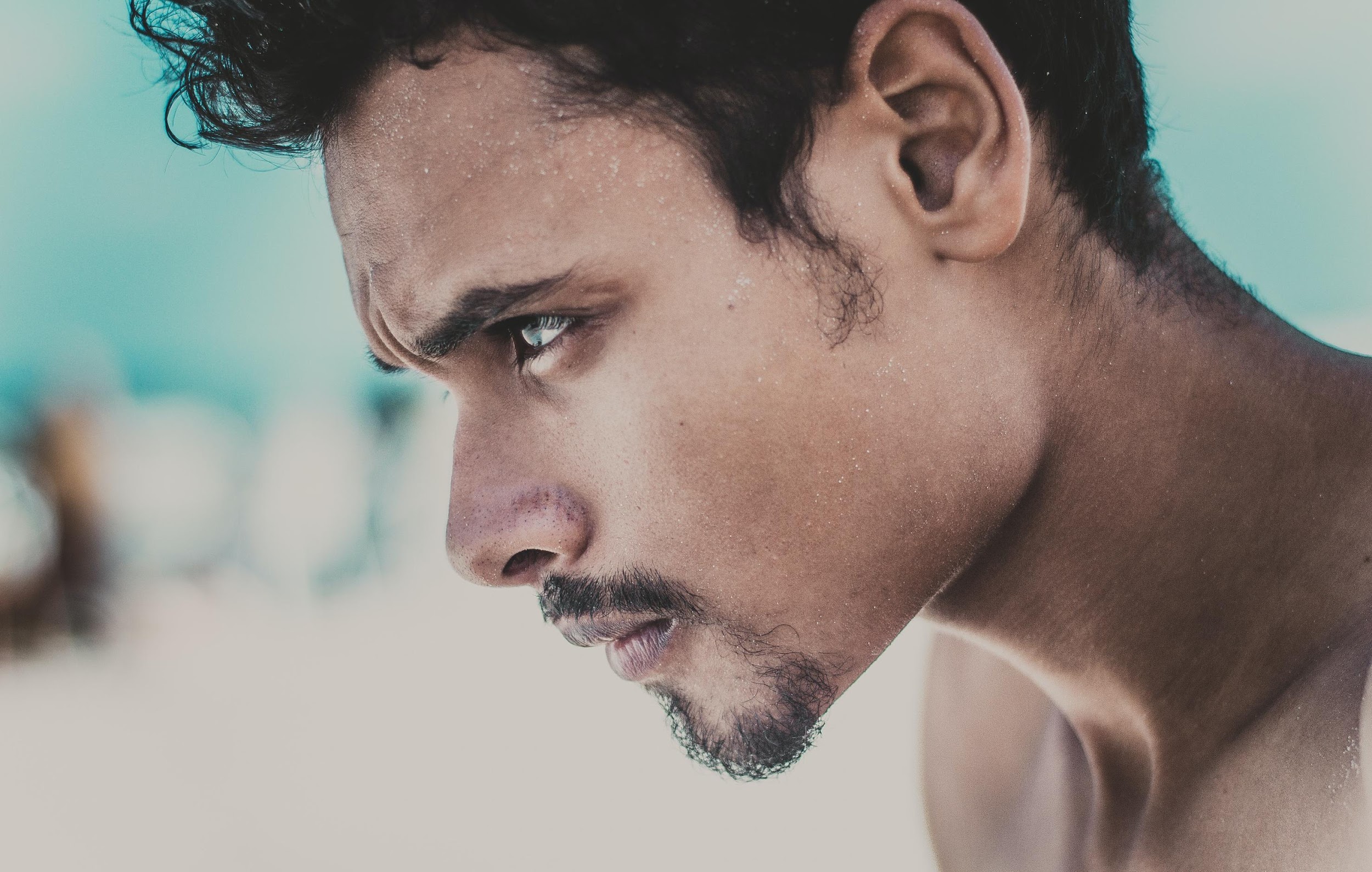 အဒိ ဖဲပှၤတဂၤအသူၣ်ဒိၣ်သးဖျိးကတီၢ် မ့တမ့ၢ် သးဒ့ဒီအဆၢကတီၢ်ဒၣ်လဲၥ်န့ၣ် တၢ်ပၥ်ကဲအီၤမ့ၢ် ကျဲအဂ့ၤလၢ ပသုးဘူးပသးဆူအအိၣ်ဒီး တၢ်အံၤမၤစၢ်လီၤကွံၥ်တၢ်အိၣ်သးလၢ အဖ့ၣ်ဆၢဒၣ်လဲၣ် သ့ဝဲဒၣ်လီၤ.
[Speaker Notes: တၢ်အိၣ်ဒီးတၢ်ပၥ်ကဲမ့ၢ်ကျဲအဂ့ၤလၢပသုးဘူးပသးန့ၣ်လီၤ. တၢ်အံၤမၤစၢ်လီၤကွံၥ်တၢ်အိၣ်သးလၢအဖ့ၣ်ဆၢ ဒၣ်လဲၥ်သ့ဝဲဒၣ်လီၤ. နမ့ၢ်ပၥ်ဖျါနတၢ်ပၥ်ကဲန့ၣ် ပှၤတဂၤလၢအသူၣ်ဒိၣ်သးဖျိး မ့တမ့ၢ် ပှၤလၢအသးဒ့ဒီဒၣ်လဲၥ်န့ၣ် ကပလၢၢ်ဘၣ်ဝဲသးအတၢ်မုၥ်တၢ်ခုၣ်န့ၣ်လီၤ.]
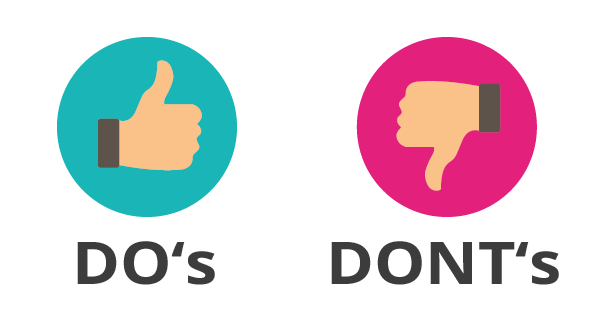 တၢ်လၢပကြၢးဟးဆှဲး ဒီး တၢ်လၢပကြၢးမၤထွဲ တနီၤ
[Speaker Notes: ဖဲနမၤစၢၤပှၤဂၤအကတီၢ်န့ၣ် ဒ်သိးနဆဲးကျိးမၤစၢၤကဂ့ၤဒိၣ်ထီၣ်အဂီၢ် နပၥ်သူၣ်ပၥ်သးလၢ တၢ်လၢပကြၢးဟးဆှဲးဒီး တၢ်လၢပကြၢးမၤထွဲတနီၤအံၤသ့ဝဲဒၣ်န့ၣ်လီၤ.]
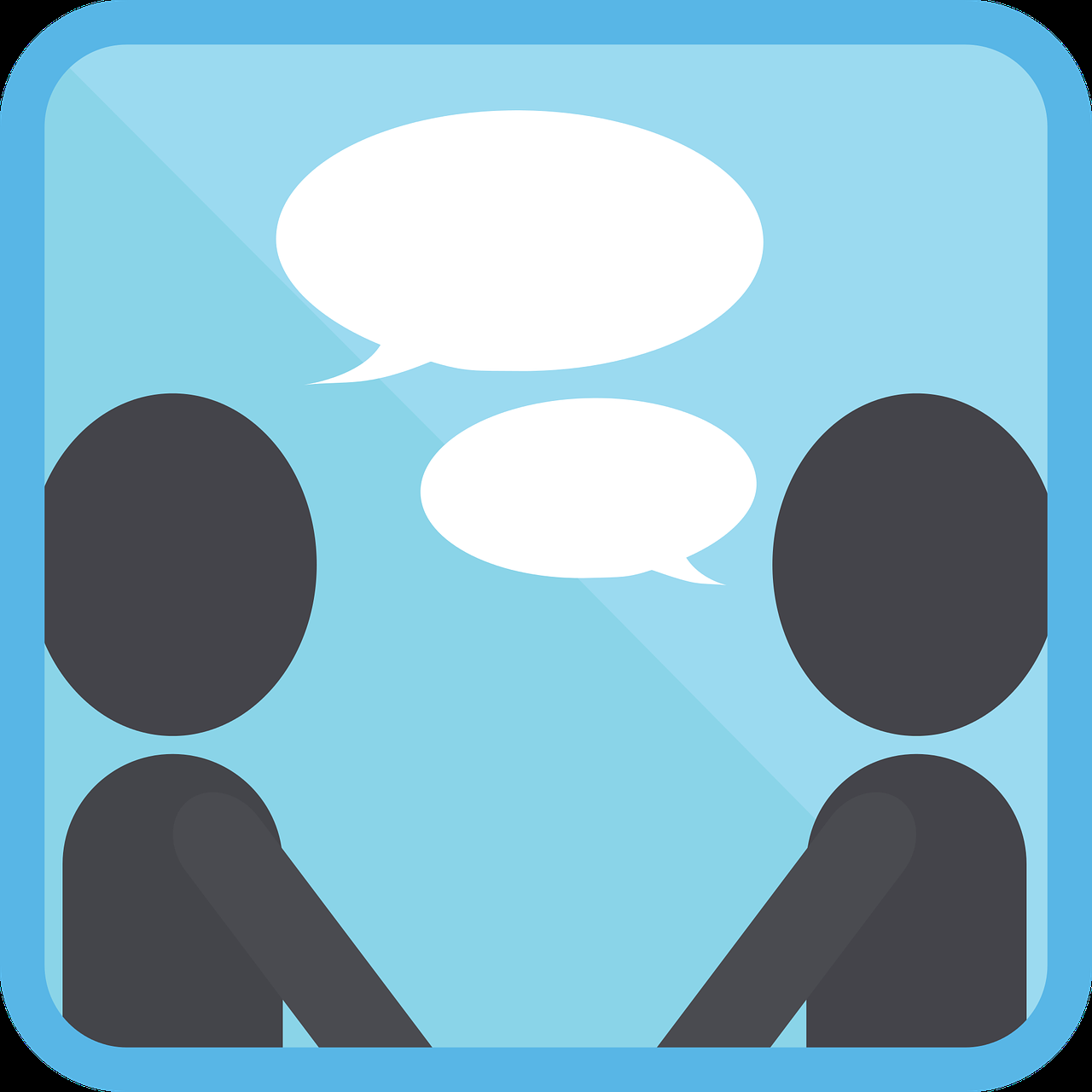 (၁) အိၣ်ဒီးနနီၢ်ကစၢ်တၢ်ပၥ်ဖျါသး
လၢအအိးထီၣ်အသးဒီး အိၣ်မုၥ်အိၣ်ခုၣ်တက့ၢ်.
တဘၣ်သဝံဃၣ်နစုတဂ့ၤ.
[Speaker Notes: အိၣ်ဒီးနနီၢ်ကစၢ်တၢ်ပၥ်ဖျါသးလၢ အအိးထီၣ်အသးဒီး အိၣ်မုၥ်အိၣ်ခုၣ်တက့ၢ်. တဘၣ်သဝံဃၣ်နစုတဂ့ၤ. တဘၣ်အိၣ်ဖျါလၢ သးတမုၥ်တလၤအပူၤတဂ့ၤ.]
၂. ကွၢ်ပှၤလၢနကတိၤတၢ် ဒီးအီၤန့ၣ်တက့ၢ်
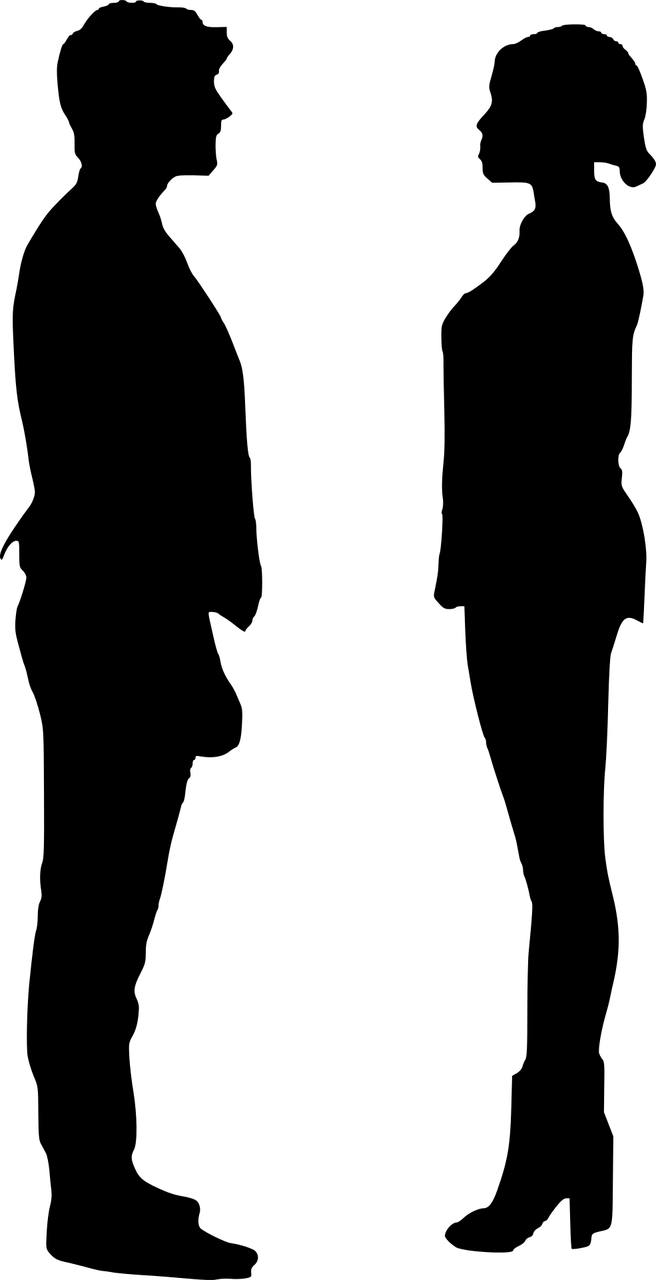 တဘၣ်ကွၢ်တၢ်လၢအယံၤတဂ့ၤ. တဘၣ်ကွၢ်လီၤနခီၣ်ထံးတဂ့ၤ. တဘၣ်ကွၢ်နလီတဲစိတဂ့ၤ.
[Speaker Notes: ကွၢ်ပှၤလၢနကတိၤတၢ်ဒီးအီၤန့ၣ်တက့ၢ်. တဘၣ်ကွၢ်တၢ်လၢအယံၤတဂ့ၤ. တဘၣ်ကွၢ်လီၤနခီၣ်ထံးတဂ့ၤ. တဘၣ်ကွၢ်နလီတဲစိတဂ့ၤ.]
၃. ဒ်သိးနကဒုးပလၢၢ်ဘၣ် ပှၤတခီပၤ တဂၤလၢ အအိၣ်မုၥ်အိၣ်ခုၣ်ဒီး နဒိကနၣ်အဝဲအတၢ်ကတိၤလီၤအဂီၢ် ကွၢ်မဲၥ်သကိးမဲၥ်လၢအဖျါဆဲးလၤ
တက့ၢ်.
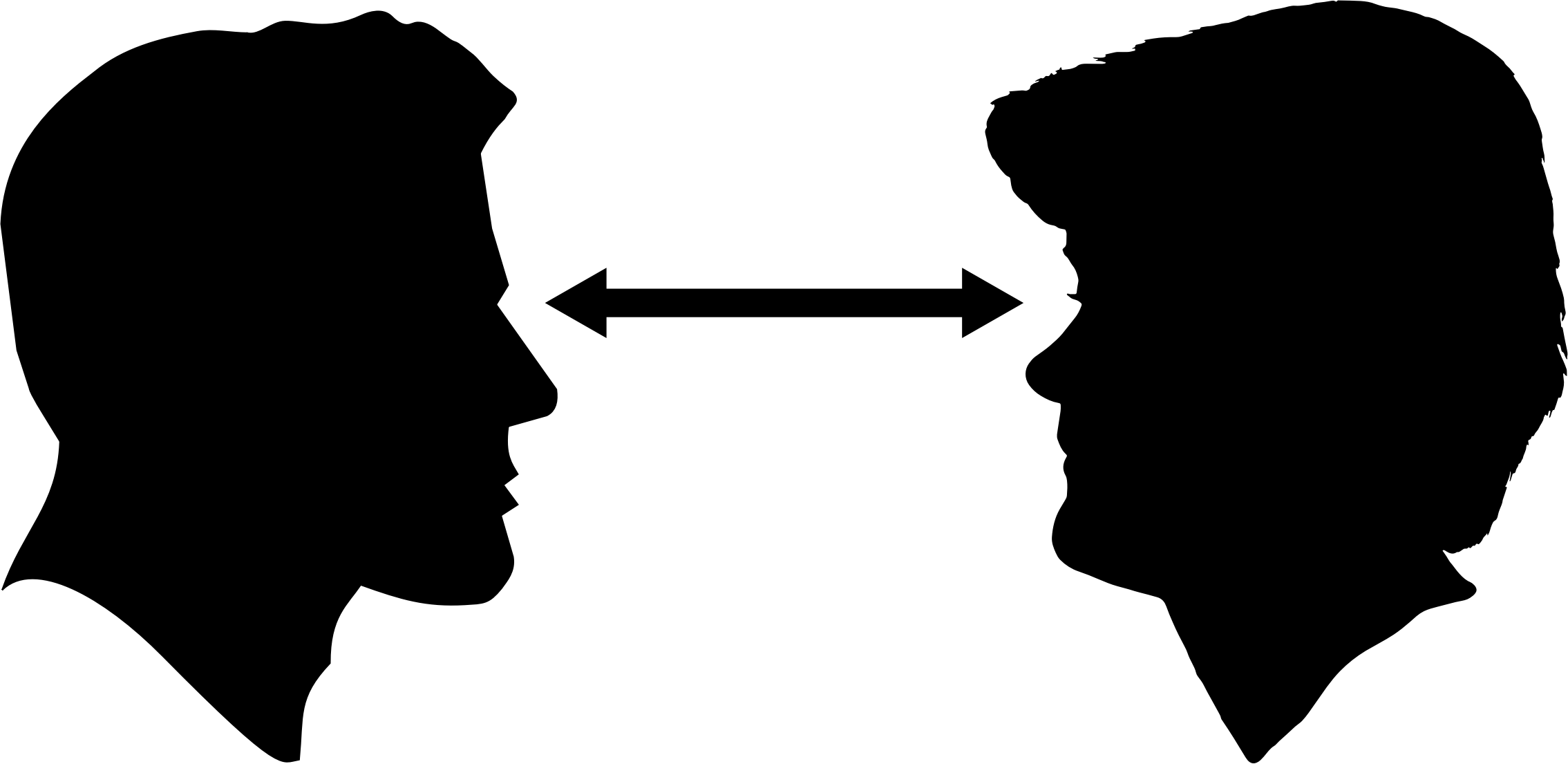 ဟးဆှဲးတၢ်ကွၢ်မဲၥ်သကိးမဲၥ် လၢတကြၢးဒီးတဖျါဆဲးလၤတဂ့ၤ. အဒိ တၢ်ကွၢ်စူၣ်တၢ်
[Speaker Notes: ဒ်သိးနကဒုးပလၢၢ်ဘၣ် ပှၤတခီပၤတဂၤလၢ အအိၣ်မုၥ်အိၣ်ခုၣ်ဒီး နဒိကနၣ်အဝဲအတၢ်ကတိၤလီၤအဂီၢ် ကွၢ်မဲၥ်သကိးမဲၥ်လၢအဖျါဆဲးလၤတက့ၢ်. ဟးဆှဲးတၢ်ကွၢ်မဲၥ်သကိးမဲၥ် လၢတကြၢးဒီးတဖျါဆဲးလၤတဂ့ၤ. အဒိ တၢ်ကွၢ်စူၣ်တၢ်]
ဒုးသ့ၣ်ညါလီၤနသး ရှဲရှဲပျီပျီတက့ၢ်. - နမံၤ, နတၢ်မၤမူဒါ (စူးကါတၢ်ကတိၤယိယိဖိတက့ၢ်. တဘၣ်စူးကါ တၢ်မၤအတၢ်ကတိၤ အကီတဖၣ်တဂ့ၤ)
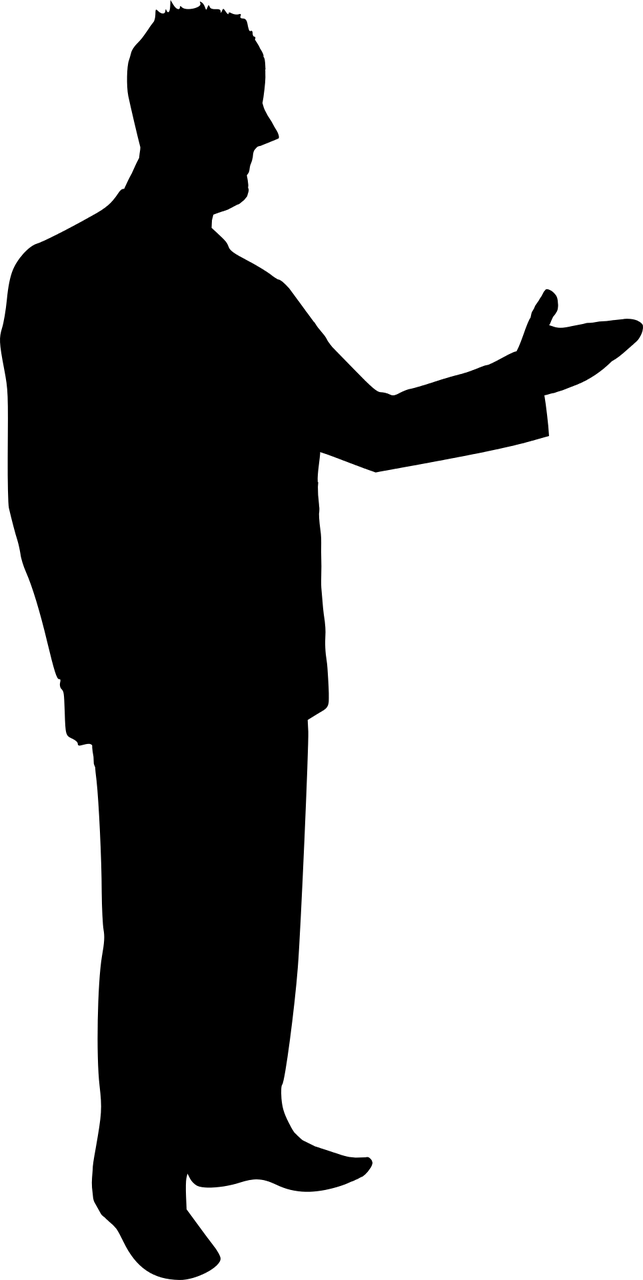 ဖဲနစံးကတိၤတၢ်ဒီးဖိဒံဖိသၣ်တဖၣ်န့ၣ် စူးကါတၢ်ကတိၤလၢ ဖိသၣ်နၢ်ပၢၢ်အီၤညီတဖၣ်တက့ၢ်. လီၤလီၤဆီဆီ ပိၥ်မုၣ်, ပိၥ်ခွါဖိလၢ တၢ်ဘၣ်ကီဘၣ်ခဲအီၤညီတဖၣ်
တဘၣ်ဆိကမိၣ်လီၤတံၢ်လၢ ပှၤတခီပၤကသ့ၣ်ညါဝဲလၢ နမ့ၢ်မတၤလီၤ (မ့တမ့ၢ်) နဟံးန့ၢ်မူဒါလၢ တၢ်မၤဆၢကဒါက့ၤ ဒ်အံၤလီၤ အဂ့ၢ်န့ၣ်တဂ့ၤ.
[Speaker Notes: ဒုးသ့ၣ်ညါလီၤနသး ရှဲရှဲပျီပျီတက့ၢ်. - နမံၤ, နတၢ်မၤမူဒါ (စူးကါတၢ်ကတိၤယိယိဖိတက့ၢ်. တဘၣ်စူးကါ တၢ်မၤအတၢ်ကတိၤအကီတဖၣ်တဂ့ၤ) ဖဲနစံးကတိၤတၢ်ဒီးဖိဒံဖိသၣ်တဖၣ်န့ၣ် စူးကါတၢ်ကတိၤလၢ ဖိသၣ်နၢ်ပၢၢ်အီၤညီတဖၣ်တက့ၢ်. လီၤလီၤဆီဆီ ပိၥ်မုၣ်, ပိၥ်ခွါဖိလၢ တၢ်ဘၣ်ကီဘၣ်ခဲအီၤညီတဖၣ်
တဘၣ်ဆိကမိၣ်လီၤတံၢ်လၢ ပှၤတခီပၤကသ့ၣ်ညါဝဲလၢ နမ့ၢ်မတၤလီၤ (မ့တမ့ၢ်) နဟံးန့ၢ်မူဒါလၢ တၢ်မၤဆၢကဒါက့ၤ ဒ်အံၤလီၤ အဂ့ၢ်န့ၣ်တဂ့ၤ.]
၅. ကတိၤတၢ် မုၥ်မုၥ်ခုၣ်ခုၣ်, လၢနကလုၢ် တဒိၣ်တဆံးန့ၣ် တက့ၢ်.
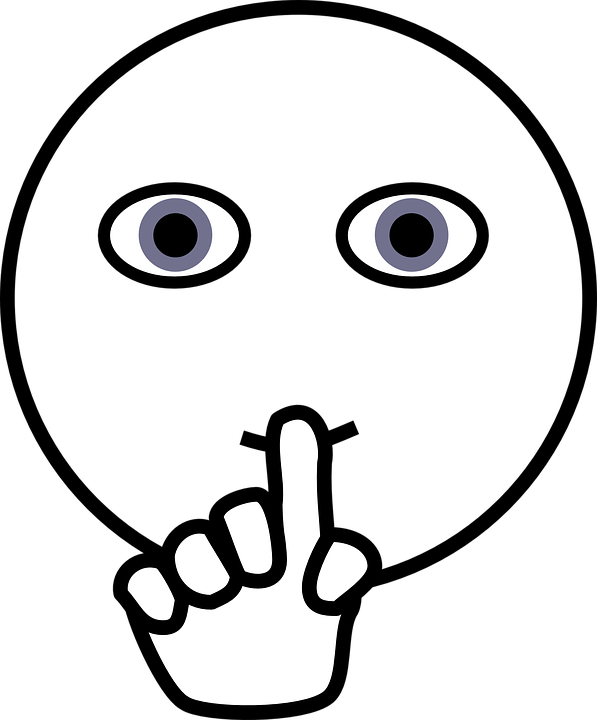 တဘၣ်ကိးကတိၤတၢ်တဂ့ၤ (မ့တမ့ၢ်) တဘၣ်ကတိၤတၢ်ချ့ချ့တဂ့ၤ.
[Speaker Notes: ကတိၤတၢ် မုၥ်မုၥ်ခုၣ်ခုၣ်, လၢနကလုၢ် တဒိၣ်တဆံးန့ၣ်တက့ၢ်. တဘၣ်ကိးကတိၤတၢ်တဂ့ၤ (မ့တမ့ၢ်) တဘၣ်ကတိၤတၢ်ချ့ချ့တဂ့ၤ. လၢဂ့ၢ်ဂီၢ်အူတၢ်အိၣ်သးအကတီၢ်န့ၣ် ပှၤအါဂၤန့ၣ်အိၣ်ဒီးသးအတၢ်ဆီၣ်သနံးတဖၣ်ဒီး ကနၢ်ပၢၢ်တၢ်မၤသးတဖၣ်အဂီၢ်ကီခဲဝဲဒီး အသးဒ့ဒီညီန့ၢ် တၢ်ဆၢကတီၢ်ညီနုၥ်န့ၣ်လီၤ. မၤလီၤတံၢ်လၢ နအိၣ်ဒီးတၢ်သူၣ်စူၤသးစူၤလၢအဝဲသ့ၣ်အဖီခိၣ်ဒီး နတၢ်ကတိၤန့ၣ်အဝဲသ့ၣ်နၢ်ပၢၢ်ဝဲလီၤတံၢ်န့ၣ်တက့ၢ်.]
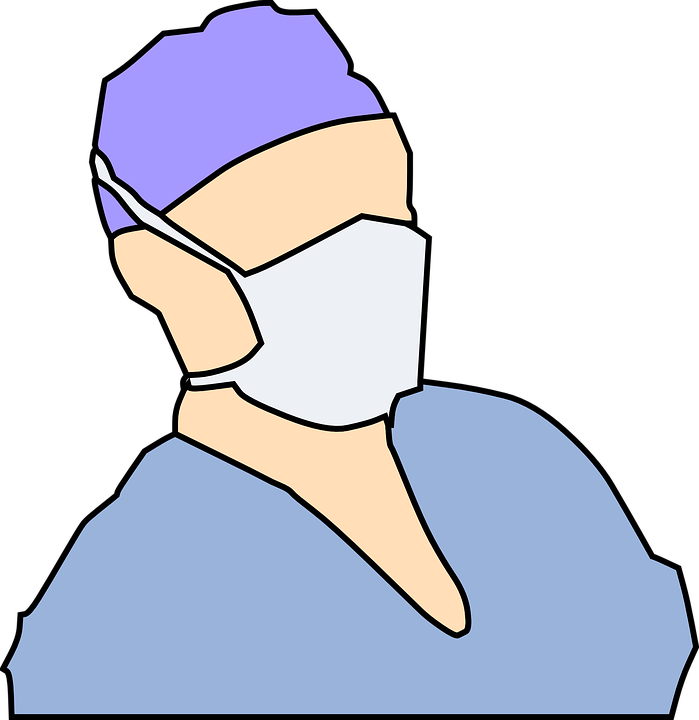 ၆. ပှၤတခီပၤတဂၤမ့ၢ်တထံၣ်ဘၣ်နမဲၥ် (အဒိ - နမ့ၢ်ထီတၢ်ကးဘၢနါစ့ၤဒီးထးခိၣ်, တၢ်ဒီတဒၢနီၢ်တဂၤ(PPE) တဖၣ်)န့ၣ် ကျဲးစၢးဘျးစဲဃးနတၢ်ဂီၤလၢ နကူနသိးအဖီခိၣ်တက့ၢ်.
နမ့ၢ်ကူကၤ PPE မ့တမ့ၢ် တၢ်ကးဘၢနါစ့ၤဒီးထးခိၣ်အဆၢကတီၢ်န့ၣ် တဘၣ်ဆိကမိၣ်လၢပှၤဂၤကသ့ၣ်ညါ လီၤတံၢ် နမဲၥ်က့ၢ်နဂီၤန့ၣ်တဂ့ၤ. တဘၣ်ဆိကမိၣ်လၢ ပှၤတခီပၤတဂၤ တသ့ၣ်ညါနမဲၥ်အက့ၢ်အဂီၤ အိၣ်ဖျါဒ်လဲၣ်ဘၣ်ဆၣ် ကအိၣ်ဒီးတၢ်သူၣ်မုၥ်သးမုၥ် ဖဲအကတိၤတၢ်ဒီးနၤန့ၣ်တဂ့ၤ
[Speaker Notes: ပှၤတခီပၤတဂၤမ့ၢ်တထံၣ်ဘၣ်နမဲၥ် (အဒိ - နမ့ၢ်ထီတၢ်ကးဘၢနါစ့ၤဒီးထးခိၣ်, တၢ်ဒီတဒၢနီၢ်တဂၤ(PPE) တဖၣ်)န့ၣ် ကျဲးစၢးဘျးစဲဃးနတၢ်ဂီၤလၢ နကူနသိးအဖီခိၣ်တက့ၢ်. 
နမ့ၢ်ကူကၤ PPE မ့တမ့ၢ် တၢ်ကးဘၢနါစ့ၤဒီးထးခိၣ်အဆၢကတီၢ်န့ၣ် တဘၣ်ဆိကမိၣ်လၢပှၤဂၤကသ့ၣ်ညါ လီၤတံၢ် နမဲၥ်က့ၢ်နဂီၤန့ၣ်တဂ့ၤ. တဘၣ်ဆိကမိၣ်လၢ ပှၤတခီပၤတဂၤ တသ့ၣ်ညါနမဲၥ်အက့ၢ်အဂီၤ အိၣ်ဖျါဒ်လဲၣ်ဘၣ်ဆၣ် ကအိၣ်ဒီးတၢ်သူၣ်မုၥ်သးမုၥ် ဖဲအကတိၤတၢ်ဒီးနၤန့ၣ်တဂ့ၤ.]
၇. မၤလီၤတံၢ်လၢ ပှၤတခီပၤတဂၤ အိၣ်ဒီးတၢ်သူၣ်မုၥ်သးမုၥ်လၢကကတိၤတၢ်ဒီးနၤအဂီၢ်တက့ၢ်. အဒိ - "နကတိၤတၢ်ဒီးယၤ ကသ့ကစီဒီဧါ. နမ့ၢ်သးအိၣ်ကတိၤသကိးတၢ်ဒီးပိၥ်မုၣ်ကဒဲကဒဲအဃိ မ့ၢ်ယဘၣ်သုး ကျဲၤန့ၢ်နၤ ယပှၤမၤသကိးတၢ်တဂၤဧါ"
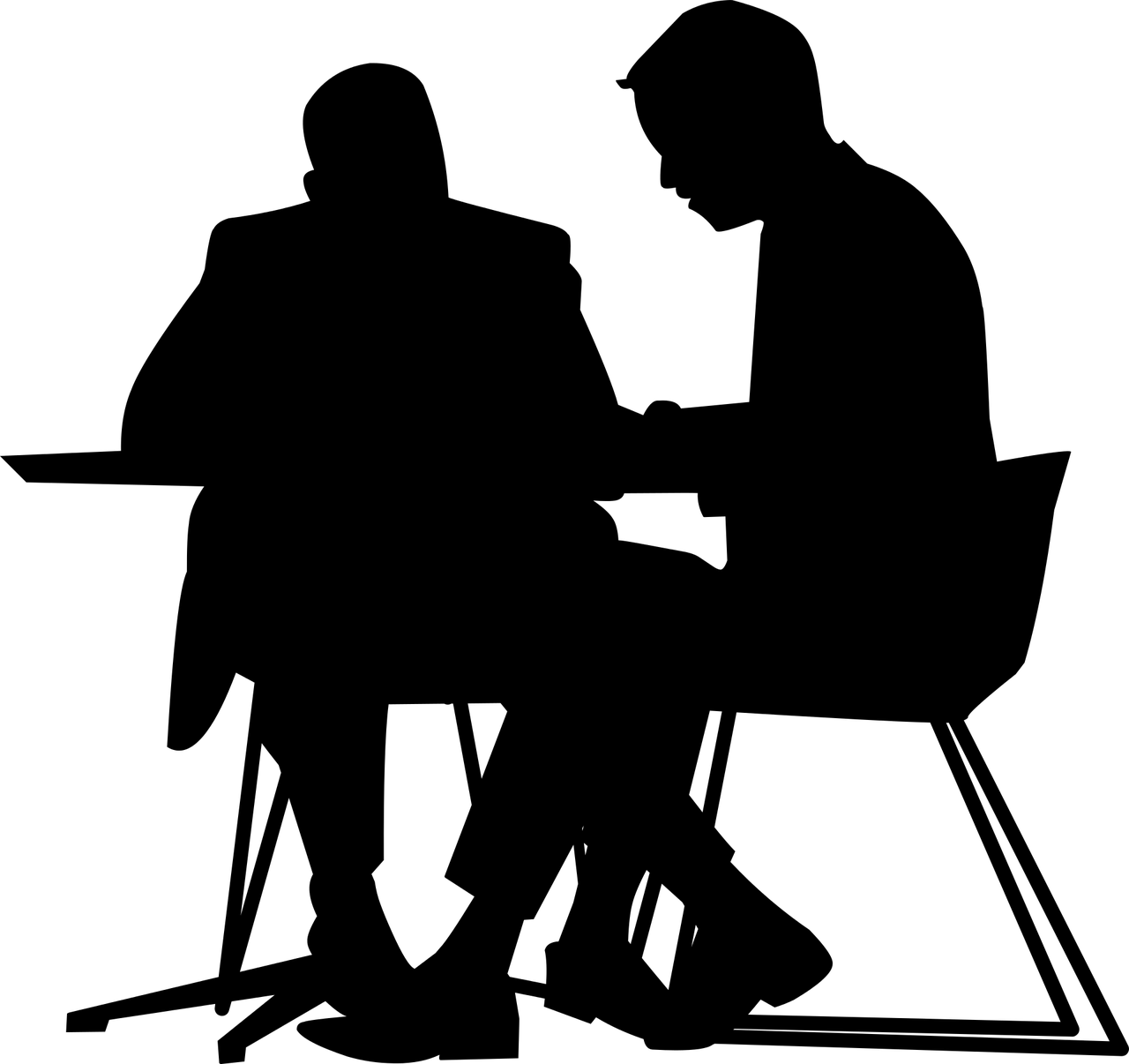 တဘၣ်ဆိကမိၣ်လီၤတံၢ်လၢ ပှၤတခီပၤတဂၤ ကအိၣ်ဒီးတၢ်သူၣ်မုၥ်သးမုၥ် ဖဲအကတိၤတၢ်ဒီး နၤန့ၣ်တဂ့ၤ
[Speaker Notes: မၤလီၤတံၢ်လၢ ပှၤတခီပၤတဂၤ အိၣ်ဒီးတၢ်သူၣ်မုၥ်သးမုၥ်လၢကကတိၤတၢ်ဒီးနၤအဂီၢ်တက့ၢ်. အဒိ - "နကတိၤတၢ်ဒီးယၤ ကသ့ကစီဒီဧါ. နမ့ၢ်သးအိၣ်ကတိၤသကိးတၢ်ဒီးပိၥ်မုၣ်ကဒဲကဒဲအဃိ မ့ၢ်ယဘၣ်သုးကျဲၤန့ၢ်နၤ ယပှၤမၤသကိးတၢ်တဂၤဧါ"
တဘၣ်ဆိကမိၣ်လီၤတံၢ်လၢ ပှၤတခီပၤတဂၤကအိၣ်ဒီးတၢ်သူၣ်မုၥ်သးမုၥ် ဖဲအကတိၤတၢ်ဒီးနၤန့ၣ်တဂ့ၤ.]
၈. ပှၤတခီပၤတဂၤမ့ၢ်ကတိၤသ့ထဲဒၣ် ကျိၥ်လၢအလီၤဆီလိၥ်သးဒီးနၤ အဃိန့ၣ် လၢနမၤစၢၤအီၤဂ့ၤဂ့ၤကသ့အဂီၢ် ဟံးန့ၢ်တၢ်မၤစၢၤလၢ ပှၤကျိၥ်ထံတၢ်အအိၣ်တက့ၢ်. (ပှၤကျိၥ်ထံတၢ်အဂၤမ့ၢ်တအိၣ် အဆၢကတီၢ်မး မၢအဟံၣ်ဖိဃီဖိကတိၤကျိၥ်ထံန့ၢ်အီၤတၢ်တက့ၢ်. နမ့ၢ်မၢအဟံၣ်ဖိဃီဖိန့ၣ် စံးဘၣ်အီၤလၢကကျိၥ်ထံတၢ် ကတိၤကိးထံၣ်ဒဲးလၢအဝဲစံးဘၣ်ဝဲ ဒီးအသုတပၥ်တ့ၢ်ဝဲနီတထံၣ်တဂ့ၤ.)
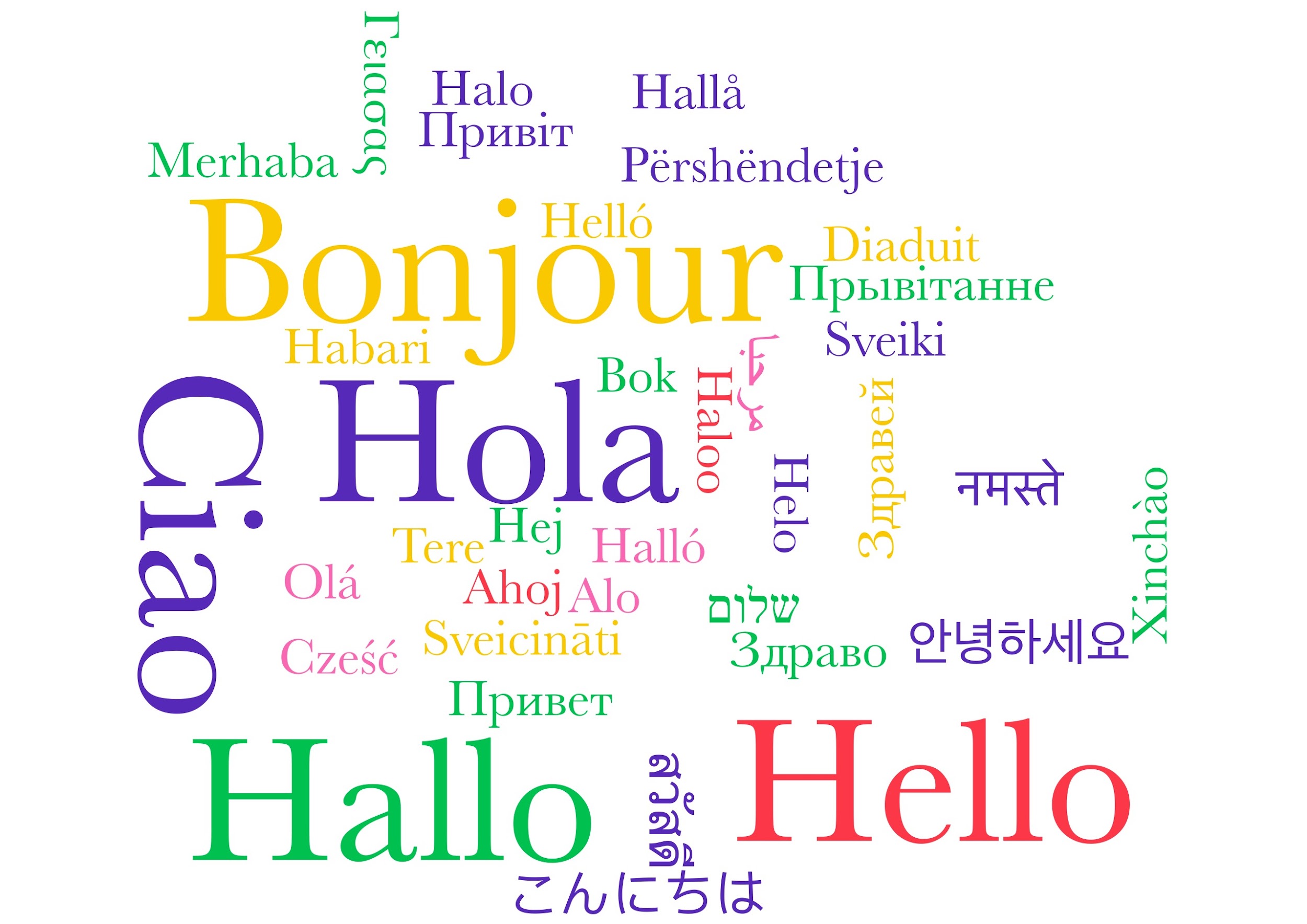 တဘၣ်ဆိကမိၣ်လီၤတံၢ်လၢ ပှၤတခီပၤတဂၤ ကနၢ်ပၢၢ် နတၢ်ကတိၤကျိၥ်ခဲလၢၥ်န့ၣ်တဂ့ၤ. (တချုးနလဲၤ မၤစၢၤတၢ် န့ၣ် ကတဲၥ်ကတီၤဆိပၥ် ပှၤကတိၤကျိၥ်ထံတၢ်တဂၤန့ၣ် တက့ၢ်.)
This Photo by Unknown Author is licensed under CC BY-SA
[Speaker Notes: ပှၤတခီပၤတဂၤမ့ၢ်ကတိၤသ့ထဲဒၣ် ကျိၥ်လၢအလီၤဆီလိၥ်သးဒီးနၤအဃိန့ၣ် လၢနမၤစၢၤအီၤဂ့ၤဂ့ၤကသ့ အဂီၢ် ဟံးန့ၢ်တၢ်မၤစၢၤလၢပှၤကျိၥ်ထံတၢ်အအိၣ်တက့ၢ်. (ပှၤကျိၥ်ထံတၢ်အဂၤမ့ၢ်တအိၣ်အဆၢကတီၢ်မး မၢအဟံၣ်ဖိဃီဖိကတိၤကျိၥ်ထံန့ၢ်အီၤတၢ်တက့ၢ်. နမ့ၢ်မၢအဟံၣ်ဖိဃီဖိန့ၣ် စံးဘၣ်အီၤလၢကကျိၥ်ထံတၢ် ကတိၤကိးထံၣ်ဒဲးလၢအဝဲစံးဘၣ်ဝဲ ဒီးအသုတပၥ်တ့ၢ်ဝဲနီတထံၣ်တဂ့ၤ.)
တဘၣ်ဆိကမိၣ်လီၤတံၢ်လၢ ပှၤတခီပၤတဂၤ ကနၢ်ပၢၢ် နတၢ်ကတိၤကျိၥ်ခဲလၢၥ်န့ၣ်တဂ့ၤ. (တချုးနလဲၤ မၤစၢၤတၢ်န့ၣ် ကတဲၥ်ကတီၤဆိပၥ် ပှၤကတိၤကျိၥ်ထံတၢ်တဂၤန့ၣ်တက့ၢ်.)]
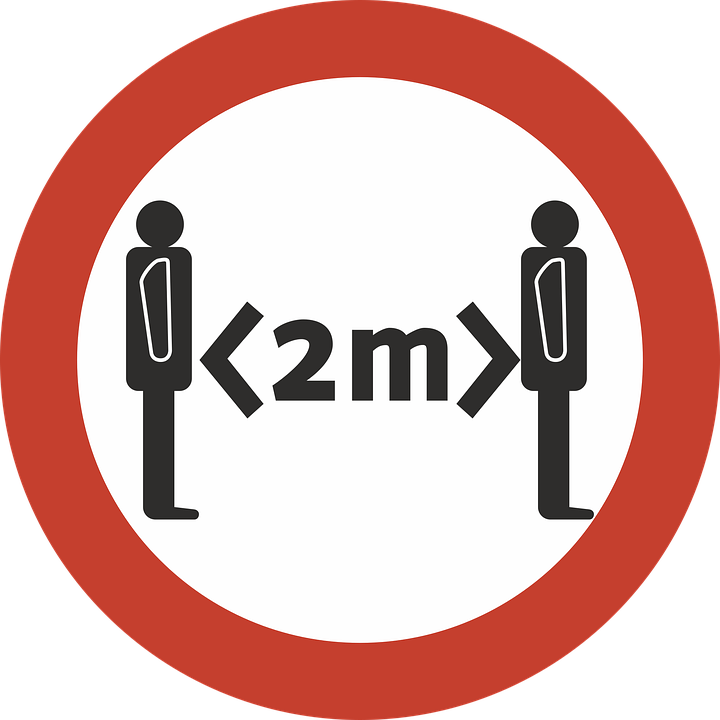 ၉. လၢတၢ်မၤစှၤလီၤ ခိၣ်ဘ့း-၁၉ တၢ်ဘၣ်ကူဘၣ်ဂၥ်အဂီၢ် အိၣ်စီၤစုၤလိၥ်သးဒီး ဒုးနၢ်ပၢၢ်အီၤလၢတၢ်ဂ့ၢ်အံၤန့ၣ် တက့ၢ်. အဒိ - တၢ်ထံၣ်လိၥ်သကိးသးလၢ ဒၢးဖးလဲၥ်ဒီး အိၣ်လၢတၢ်တဒၢတခီပၤ တဂၤတခီ (မ့တမ့ၢ်) တၢ်ထံၣ်လိၥ်သးခီဖျိ လီတဲစိ။
ခီဖျိနဟးဆှဲး တၢ်အိၣ်စီၤစုၤလိၥ်သးအတၢ်သိၣ်တၢ်သီ အဃိ နနီၢ်ကစၢ်ဒၣ်ဝဲမ့ၢ်ဂ့ၤ ပှၤအဂၤတဖၣ်မ့ၢ်ဂ့ၤ ခိၣ်ဘ့း-၁၉ တၢ်ဆူးတၢ်ဆါဘၣ်ကူဘၣ်ဂၥ်သ့ဝဲအဃိ တဘၣ်မၤဖဲနသးန့ၣ်တဂ့ၤ.
[Speaker Notes: လၢတၢ်မၤစှၤလီၤ ခိၣ်ဘ့း-၁၉ တၢ်ဘၣ်ကူဘၣ်ဂၥ်အဂီၢ် အိၣ်စီၤစုၤလိၥ်သးဒီး ဒုးနၢ်ပၢၢ်အီၤလၢတၢ်ဂ့ၢ်အံၤန့ၣ် တက့ၢ်. အဒိ - တၢ်ထံၣ်လိၥ်သကိးသးလၢ ဒၢးဖးလဲၥ်ဒီး အိၣ်လၢတၢ်တဒၢတခီပၤ (မ့တမ့ၢ်) တၢ်ထံၣ်လိၥ်သးခီဖျိ လီတဲစိ။
ခီဖျိနဟးဆှဲး တၢ်အိၣ်စီၤစုၤလိၥ်သးအတၢ်သိၣ်တၢ်သီအဃိ နနီၢ်ကစၢ်ဒၣ်ဝဲမ့ၢ်ဂ့ၤ ပှၤအဂၤတဖၣ်မ့ၢ်ဂ့ၤ ခိၣ်ဘ့း-၁၉ တၢ်ဆူးတၢ်ဆါဘၣ်ကူဘၣ်ဂၥ်သ့ဝဲအဃိ တဘၣ်မၤဖဲနသးန့ၣ်တဂ့ၤ.]
တၢ်မၤလိအတကွီၢ် (၂)
၂.၂. တၢ်ဆဲးကျိးစံးကတိၤတၢ်လၢအအိၣ်ဒီးတၢ်ဆီၣ်ထွဲမၤစၢၤလၢ ကိးမုၢ်နံၤတၢ်ရ့လိၥ် ဘၣ်ထွဲ - တၢ်မၤလိသ့ဒိကနၣ်တၢ်
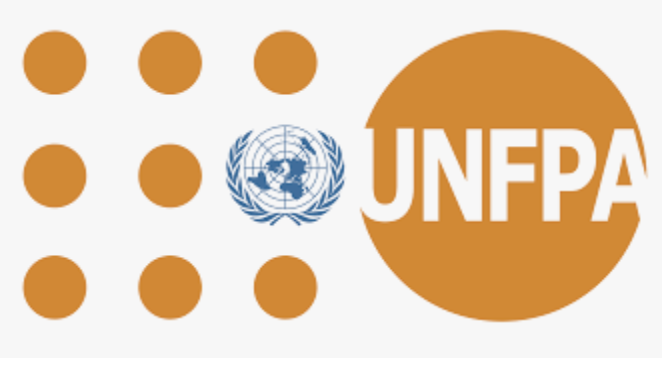 [Speaker Notes: ဖဲတၢ်အိၣ်သးလၢပဘၣ်ဆီၣ်ထွဲလၢတၢ်အယံၤန့ၣ် နကမၤစၢၤအီၤကသ့ဒ်လဲၣ် အဂ့ၢ်န့ၣ် ပကဃုထံၣ်သကိးတက့ၢ်.]
တၢ်မၤစၢၤပှၤဂၤခီဖျိ တၢ်ဒိကနၣ်တုၤလီၤတီၤလီၤ
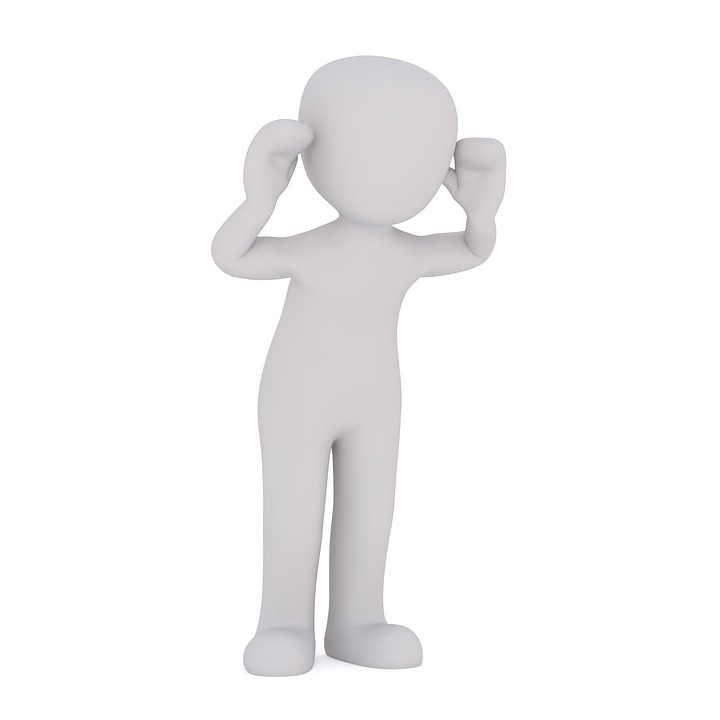 [Speaker Notes: လၢတၢ်တတီၤအံၤန့ၣ် ပကဃုထံၣ်မၤလိသကိး ပမၤစၢၤပှၤဂၤခီဖျိ တၢ်ဒိကနၣ်တုၤလီၤတီၤလီၤကသ့ဒ်လဲၣ် အဂ့ၢ်န့ၣ်လီၤ.]
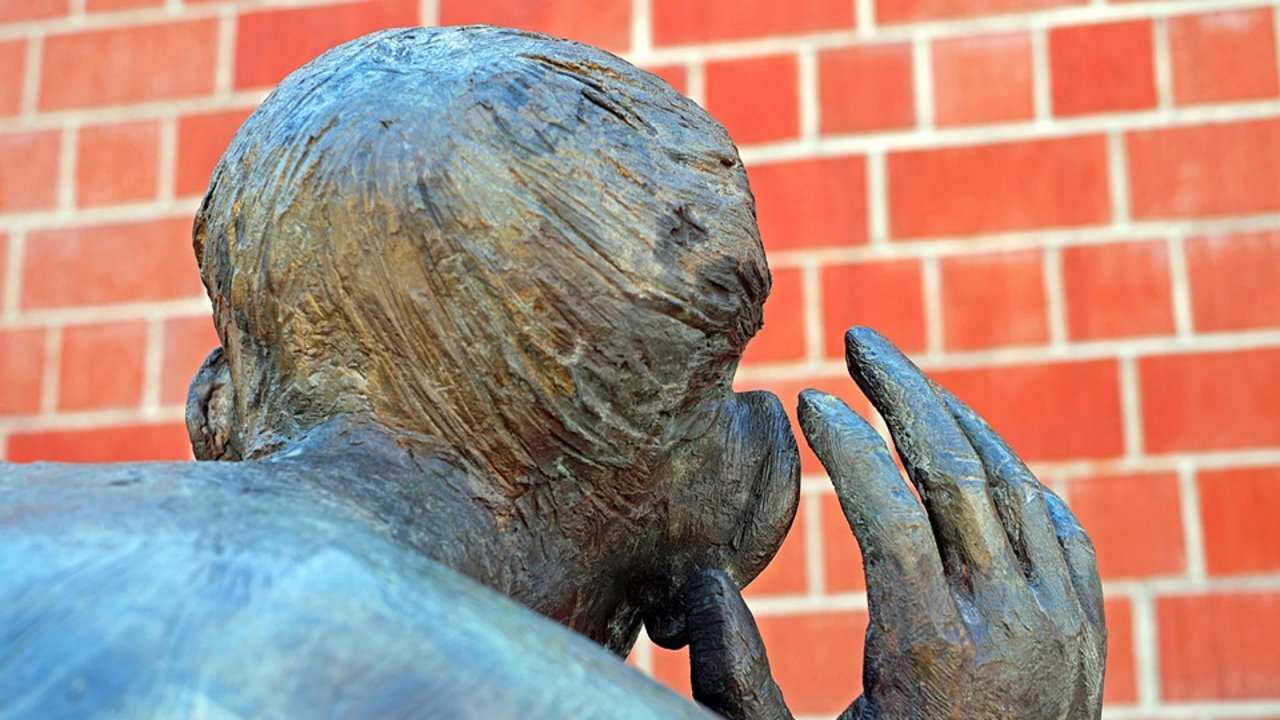 တၢ်ဒိကနၣ်မ့ၢ် တၢ်အက့ၢ်အဂီၤအကါဒိၣ်တမံၤလၢ တၢ်ရ့လိၥ်ဘၣ်ထွဲလၢအဆီၣ်ထွဲမၤစၢၤတၢ်အပူၤန့ၣ်လီၤ.

လၢနကဟ့ၣ်တၢ်ဟ့ၣ်ကူၣ်တဘျီဃီအလီၢ် ပျဲပှၤဂၤ ဟံးန့ၢ်တၢ်ဆၢကတီၢ်ဒ်အသးဒၣ်ဝဲအသိးဒီးပျဲအကတိၤတၢ်, ဒီးနဒိကနၣ်အီၤအဃိ နကသ့ၣ်ညါနၢ်ပၢၢ်အါထီၣ်အဝဲသ့ၣ် အတၢ်အိၣ်သးဒီးတၢ်လိၣ်ဘၣ်တဖၣ်န့ၣ်လီၤ.

တၢ်အံၤမၤစၢၤအဝဲသ့ၣ်သ့လၢ ကအိၣ်ဒီးသးအဂၢၢ်အကျၢၤ ဒီး ပဟ့ၣ်အဝဲသ့ၣ် တၢ်မၤစၢၤလၢ အဘၣ်လိၥ်ဘၣ်စးဒီးကဲဘျုးသ့ဝဲဒၣ်လီၤ.
[Speaker Notes: တၢ်ဒိကနၣ်မ့ၢ် တၢ်အက့ၢ်အဂီၤအကါဒိၣ်တမံၤလၢ တၢ်ရ့လိၥ်ဘၣ်ထွဲလၢအဆီၣ်ထွဲမၤစၢၤတၢ်အပူၤန့ၣ်လီၤ.
	ဖဲပမၤစၢၤပှၤဂၤအကတီၢ်န့ၣ် နအဲၣ်ဒိးဟ့ၣ်တၢ်ဟ့ၣ်ကူၣ်တဘျီဃီန့ၣ်လီၤ. ဘၣ်ဆၣ်လၢတၢ်အံၤအလီၢ်န့ၣ် ပျဲပှၤဂၤဟံးန့ၢ်တၢ်ဆၢကတီၢ်ဒ်အသးဒၣ်ဝဲအသိးဒီးပျဲအကတိၤတၢ် ဒီးဒိကနၣ်အီၤတက့ၢ်. လၢကျဲဒ်အံၤန့ၣ် နကနၢ်ပၢၢ် အဝဲသ့ၣ်အတၢ်အိၣ်သးဒီးအတၢ်လိၣ်ဘၣ်တဖၣ်ဂ့ၤဂ့ၤဘၣ်ဘၣ် ဒီးဆီၣ်ထွဲအဝဲသ့ၣ်ဒ်သိးကအိၣ်ဒီးသးအမုၥ်အခုၣ် ဒီးမၤစၢၤအဝဲသ့ၣ်လၢကျဲလၢအကဲဘျုးဒိၣ်သ့ၣ်တဖၣ် သ့ဝဲန့ၣ်လီၤ.]
တၢ်မၤလိသ့ဒိကနၣ်တၢ်
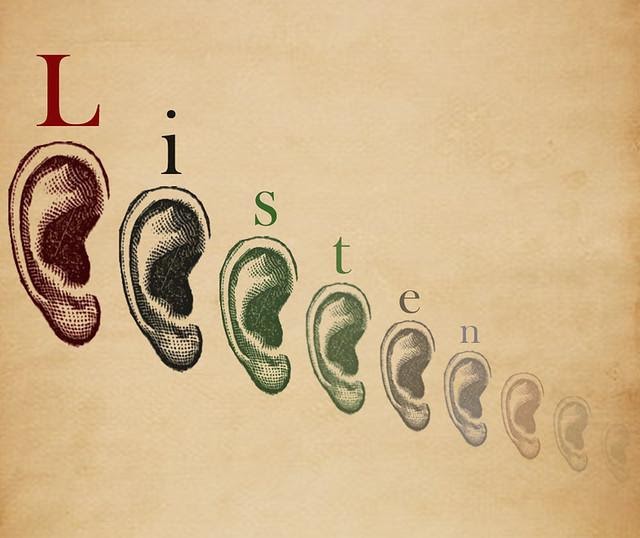 This Photo by Unknown Author is licensed under CC BY
[Speaker Notes: လၢတၢ်မၤစၢၤပှၤလၢအကွၢ်ဆၢၣ်မဲၥ်ဘၣ် သးအတၢ်ဆီၣ်သနံးတဖၣ်အဂီၢ် နကဘၣ်မၤလိသ့နသးလၢ တၢ်ဒိကနၣ်န့ၣ်လီၤ. နမၤသ့ခီဖျိ တၢ်လူၤပိၥ်ထွဲတၢ်ဂ့ၢ်လၢ ပိၥ်ထွဲလၢခံတဖၣ်န့ၣ်လီၤ.]
ဒိကနၣ်တၢ်လီၤတံၢ်လီၤဆဲး လၢအတအိၣ်ဒီးတၢ်သးဒံဝ့ၤ ဒံဝီၤတက့ၢ်.
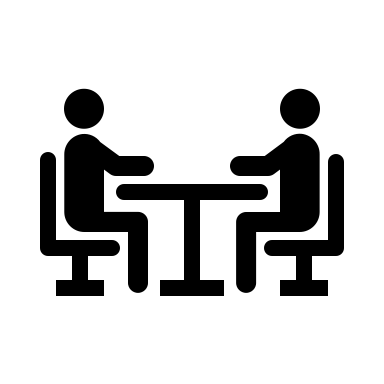 တဘျီဘျီနနၢ်ဟူပှၤဂၤအတၢ်ကတိၤသနၥ်က့ အနီၢ်နီၢ်တခီ နတဒိကနၣ်အဝဲသ့ၣ်န့ၣ် မၤအသးသ့လီၤ. တၢ်အံၤလီၤဂၥ်ဒ် နအိးထီၣ်ဃၥ် ကွဲၤဟူဖျါအဆၢကတီၢ် နကတိၤတၢ်ဒီး နတံၤသကိးလၢ လီတဲစိတကတီၢ်ဃီ န့ၣ်လီၤ. ဘၣ်ဆၣ် နမ့ၢ်ကးတံၥ်ကွဲၤဟူဖျါန့ၣ် နကအိၣ်ဒီးတၢ်သးစၢၢ်ဆၢလီၤတံၢ်လၢ နတံၤသကိးအတၢ် ကတိၤန့ၣ်လီၤ. တၢ်အံၤမ့ၢ် တၢ်သူၣ်စၢၢ်ဆၢ သးစၢၢ်ဆၢလၢ တအိၣ်ဒီးတၢ်သးဒံဝ့ၤဒံဝီၤန့ၣ်လီၤ.
နမ့ၢ်စူးကါတၢ်သ့တၢ်ဘၣ်အအံၤန့ၣ် အဆိကတၢၢ် ဒ်ပှၤမၤစၢၤ,မၤဆၢတၢ်တဂၤအသိး နမၤစၢၤအီၤဒ်သိးကနၢ် နၤအါထီၣ်ကသ့ဝဲဒီး နကနၢ်ပၢၢ်အါထီၣ်စ့ၢ်ကီး အဝဲသ့ၣ် အတၢ်ကွၢ်ဆၢၣ်မဲၥ်သ့ၣ်တဖၣ်န့ၣ်လီၤ.
[Speaker Notes: ဒိကနၣ်တၢ်လီၤတံၢ်လီၤဆဲး လၢအတအိၣ်ဒီးတၢ်သးဒံဝ့ၤဒံဝီၤတက့ၢ်.
တဘျီဘျီနနၢ်ဟူပှၤဂၤအတၢ်ကတိၤသနၥ်က့ အနီၢ်နီၢ်တခီ နတဒိကနၣ်အဝဲသ့ၣ်န့ၣ် မၤအသးသ့လီၤ. တၢ်အံၤလီၤဂၥ်ဒ်နအိးထီၣ်ဃၥ် ကွဲၤဟူဖျါအဆၢကတီၢ် နကတိၤတၢ်ဒီးနတံၤသကိးလၢ လီတဲစိတကတီၢ်ဃီ န့ၣ်လီၤ. ဘၣ်ဆၣ် နမ့ၢ်ကးတံၥ်ကွဲၤဟူဖျါန့ၣ် နကအိၣ်ဒီးတၢ်သးစၢၢ်ဆၢလီၤတံၢ်လၢ နတံၤသကိးအတၢ် ကတိၤန့ၣ်လီၤ. တၢ်အံၤမ့ၢ် တၢ်သူၣ်စၢၢ်ဆၢသးစၢၢ်ဆၢလၢ တအိၣ်ဒီးတၢ်သးဒံဝ့ၤဒံဝီၤန့ၣ်လီၤ.
နမ့ၢ်စူးကါတၢ်သ့တၢ်ဘၣ်အအံၤန့ၣ် အဆိကတၢၢ် ဒ်ပှၤမၤစၢၤ,မၤဆၢတၢ်တဂၤအသိး နမၤစၢၤအီၤဒ်သိးကနၢ် နၤအါထီၣ်ကသ့ဝဲဒီး နကနၢ်ပၢၢ်အါထီၣ်စ့ၢ်ကီး အဝဲသ့ၣ်အတၢ်ကွၢ်ဆၢၣ်မဲၥ်သ့ၣ်တဖၣ်န့ၣ်လီၤ.]
ဒိကနၣ် အဝဲသ့ၣ်အတၢ်သူၣ်ကိၢ်သးဂီၤတဖၣ် လီၤတံၢ်လီၤဆဲးလၢနကနၢ်ပၢၢ်အဂီၢ်န့ၣ်တက့ၢ်.
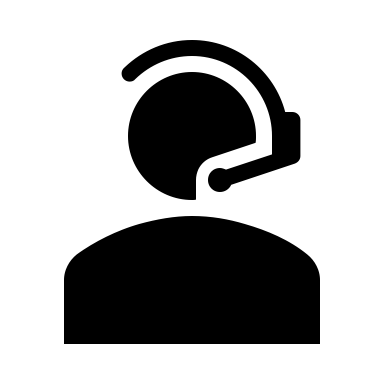 ဖဲနမၤစၢၤဆီၣ်ထွဲပှၤတဂၤဂၤန့ၣ် နကပၥ်သူၣ်ပၥ်သးလၢအဝဲသ့ၣ် အတၢ်သူၣ်ကိၢ်သးဂီၤတဖၣ်ဒီးအတၢ်ကွၢ် ဆၢၣ်မဲၥ်နီၢ်နီၢ်အဖီခိၣ်န့ၣ် မ့ၢ်တၢ်လၢအကါဒိၣ်ဝဲလီၤ. တဘၣ်တယၥ်ဆိအဝဲသ့ၣ်အတၢ်လိၣ်ဘၣ် လၢနတၢ်လဲၤခီဖျိဒၣ်ဝဲအဖီခိၣ်န့ၣ်တဂ့ၤ.
လၢနကနၢ်ပၢၢ်တၢ်မၤအသးအမ့ၢ်အတီအဂီၢ် နတဘၣ်စံၣ်ညီၣ်ဆိ ပှၤတဂၤ ကြၢးမၤတၢ်မနုၤလဲၣ်, တကြၢးမၤတၢ်မနုၤလဲၣ်တဖၣ်န့ၣ်ဘၣ်. တၢ်အကါဒိၣ်ထဲလၢနကဘၣ်ဒိကနၣ်အဝဲသ့ၣ် လၢတၢ်သူၣ်စူၤသးစူၤ န့ၣ်လီၤ.
[Speaker Notes: ဒိကနၣ် အဝဲသ့ၣ်အတၢ်သူၣ်ကိၢ်သးဂီၤတဖၣ် လီၤတံၢ်လီၤဆဲးလၢနကနၢ်ပၢၢ်အဂီၢ်န့ၣ်တက့ၢ်.
ဖဲနမၤစၢၤဆီၣ်ထွဲပှၤတဂၤဂၤန့ၣ် နကပၥ်သူၣ်ပၥ်သးလၢအဝဲသ့ၣ်အတၢ်သူၣ်ကိၢ်သးဂီၤတဖၣ်ဒီးအတၢ်ကွၢ် ဆၢၣ်မဲၥ်နီၢ်နီၢ်အဖီခိၣ်န့ၣ် မ့ၢ်တၢ်လၢအကါဒိၣ်ဝဲလီၤ. တဘၣ်တယၥ်ဆိအဝဲသ့ၣ်အတၢ်လိၣ်ဘၣ်လၢ နတၢ်လဲၤခီဖျိ ဒၣ်ဝဲအဖီခိၣ်န့ၣ်တဂ့ၤ.
လၢနကနၢ်ပၢၢ်တၢ်မၤအသးအမ့ၢ်အတီအဂီၢ် နတဘၣ်စံၣ်ညီၣ်ဆိပှၤတဂၤ ကြၢးမၤတၢ်မနုၤလဲၣ်, တကြၢးမၤတၢ်မနုၤလဲၣ်တဖၣ်န့ၣ်ဘၣ်. တၢ်အကါဒိၣ်ထဲလၢနကဘၣ်ဒိကနၣ်အဝဲသ့ၣ် လၢတၢ်သူၣ်စူၤသးစူၤန့ၣ်လီၤ.]
ဒိကနၣ်အဝဲသ့ၣ်လၢတၢ်ကဟုကယၥ်ဒီး ပၥ်ဖျါထီၣ်တၢ်ပၥ်ကဲ, တၢ်ဒိသူၣ်ဒိသးတဖၣ်န့ၣ်တက့ၢ်
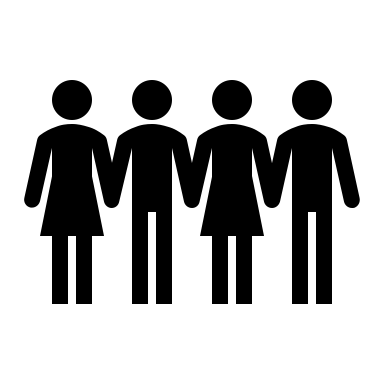 တၢ်သ့တၢ်ဘၣ်လၢ ပသ့ၣ်ညါနၢ်ပၢၢ်ပှၤတဂၤအတၢ်ဆိကမိၣ်ဒီး အသးအတၢ်ပလၢၢ်ဘၣ်တဖၣ် ဒီးပၥ်ဖျါဆၢက့ၤ အဝဲသ့ၣ်အတၢ်ဆိကမိၣ်ဒီးအသးအတၢ်ပလၢၢ်ဘၣ်တဖၣ် ခီဖျိပတၢ်ကတိၤဒၣ်ဝဲန့ၣ် ပှၤကိးလၢ Empathy တၢ်ဒိသူၣ်ဒိးသးန့ၣ်လီၤ.
ဖဲနမၤတၢ်ဒ်အံၤန့ၣ် ဒုးအိၣ်ထီၣ်ပှၤဂၤဒီးနၤအတၢ်ဘၣ်ထွဲဘျးစဲ ခီဖျိနပၥ်ဖျါဝဲလၢ နနၢ်ပၢၢ်အဝဲသ့ၣ် အသးအတၢ်ပလၢၢ်ဘၣ်တဖၣ်န့ၣ်လီၤ. ခီဖျိတၢ်အံၤ နသူၣ်ထီၣ်တၢ်စူၢ်တၢ်နၥ်လၢနၤဒီးအဝဲသ့ၣ်အဘၢၣ်စၢၤ န့ၣ်လီၤ.
[Speaker Notes: တၢ်ဒိကနၣ်လၢတၢ်ကဟုကယၥ်, တၢ်မၤလိ ပၥ်ဖျါတၢ်ပၥ်ကဲ, တၢ်ဒိသူၣ်ဒိသးမ့ၢ်တၢ်အကါဒိၣ်ဝဲန့ၣ်လီၤ. ခီဖျိတၢ်အိၣ်ဒီး တၢ်သ့တၢ်ဘၣ်လၢ ပသ့ၣ်ညါနၢ်ပၢၢ်ပှၤတဂၤအတၢ်ဆိကမိၣ်ဒီးအသးအတၢ်ပလၢၢ်ဘၣ်တဖၣ်န့ၣ် ပပၥ်ဖျါပသးအိၣ်ဆီၣ်ထွဲမၤစၢၤအဝဲသ့ၣ်သ့ဝဲလီၤ. တၢ်ပၥ်ဖျါဆၢက့ၤ အဝဲသ့ၣ်အတၢ်ဆိကမိၣ်ဒီးအသးအတၢ်ပလၢၢ် ဘၣ်တဖၣ် ခီဖျိပတၢ်ကတိၤဒၣ်ဝဲန့ၣ် ပှၤကိးလၢ Empathy တၢ်ဒိသူၣ်ဒိးသးန့ၣ်လီၤ.
	ခီဖျိနအိၣ်ကွၢ်လၢအဝဲသ့ၣ်အလီၢ်ဒီး ဖဲနနၢ်ပၢၢ်အဝဲသ့ၣ်အသးအတၢ်ပလၢၢ်ဘၣ်သ့ၣ်တဖၣ်နီၢ်နီၢ်န့ၣ် နပၥ်ဖျါနတၢ်ကဟုကယၥ်ဒီးတၢ်ဒိသူၣ်ဒိသးန့ၣ်လီၤ. 
	ဖဲနမၤတၢ်ဒ်အံၤန့ၣ် ဒုးအိၣ်ထီၣ်ပှၤဂၤဒီးနၤအတၢ်ဘၣ်ထွဲဘျးစဲ ခီဖျိနပၥ်ဖျါဝဲလၢ နနၢ်ပၢၢ်အဝဲသ့ၣ် အသးအတၢ်ပလၢၢ်ဘၣ်တဖၣ်န့ၣ်လီၤ. ခီဖျိတၢ်အံၤ နသူၣ်ထီၣ်တၢ်စူၢ်တၢ်နၥ်လၢနၤဒီးအဝဲသ့ၣ်အဘၢၣ်စၢၤ န့ၣ်လီၤ. ဒ်တၢ်ဆဲးကျိးဘၣ်ထွဲအတၢ်သ့တၢ်ဘၣ်အဂၤတဖၣ်အသိးန့ၣ် နမၤန့ၢ်တၢ်အံၤခီဖျိတၢ်ကတဲၥ်ကတီၤသးသ့ဝဲဒၣ်လီၤ.]
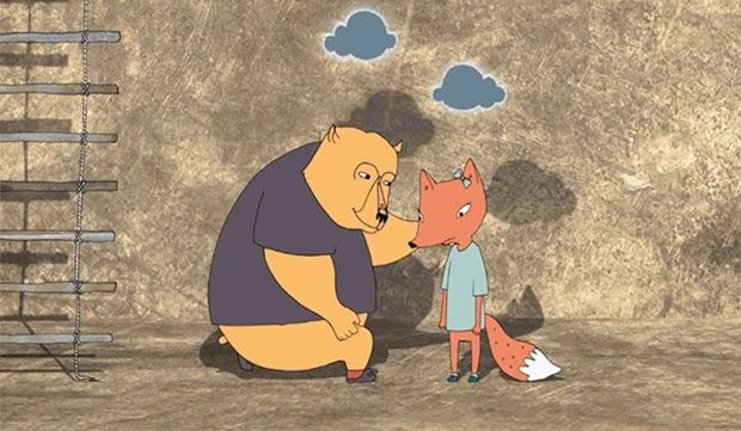 နပၥ်ဖျါနတၢ်ဒိသူၣ်ဒိသးခီဖျိ နတၢ်ကတိၤဒီး တၢ်ဟူးဂဲၤဖံးမၤတဖၣ်သ့ဝဲဒၣ်လီၤ.
This Photo by Unknown Author is licensed under CC BY
[Speaker Notes: နပၥ်ဖျါနတၢ်ဒိသူၣ်ဒိသး (Empathy) ခီဖျိ နတၢ်ကတိၤဒီး တၢ်ဟူးဂဲၤဖံးမၤတဖၣ်သ့ဝဲဒၣ်လီၤ. တၢ်ဒိသူၣ်ဒိသးမ့ၢ် တၢ်နၢ်ပၢၢ်ပှၤဂၤအသးအတၢ်ပလၢၢ်ဘၣ်ခီဖျိ နသးအတၢ်ဆိကမိၣ်, တၢ်သ့ထံၣ်တၢ်လၢအဝဲသ့ၣ်အတၢ်ထံၣ်တကပၤ, ဒီး တၢ်အိၣ်ကွၢ်လၢအဝဲသ့ၣ်အလီၢ်န့ၣ်လီၤ. တၢ်အံၤန့ၣ် ဒုးနၢ်ပၢၢ်နၤလၢ သးအတၢ်ပလၢၢ်,တၢ်ဆိကမိၣ်လၢအအိၣ်ဒီးအ ဝဲသ့ၣ်တဖၣ်န့ၣ်လီၤ.]
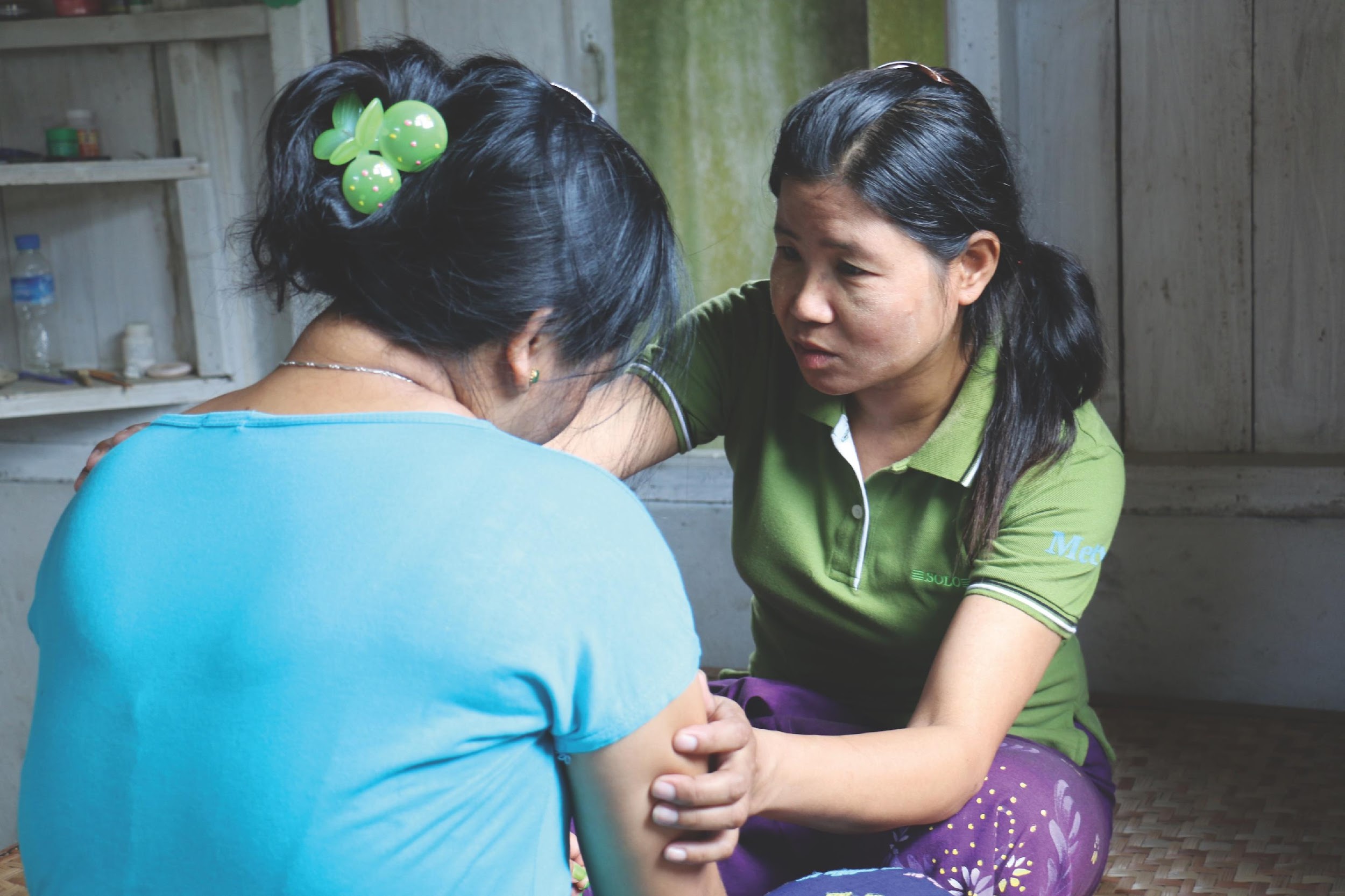 တၢ်ကတိၤတဖၣ်
ဆိကမိၣ်ကွၢ် တၢ်မၤအသးလၢ ပှၤလၢနအဲၣ် မ့တမ့ၢ် နတံၤသကိးအသူၣ်ဘၣ်ဒိသးဘၣ်ဒိ ဒီးဟီၣ်ဝဲန့ၣ်တက့ၢ်.
မ့ၢ်နပၥ်ဖျါလၢ နနၢ်ပၢၢ်အဝဲသ့ၣ်အသးတၢ်ဘၣ်ယိၥ်တဖၣ်, အသးအပလၢၢ်ဘၣ်တဖၣ် လၢကျဲဒ်လဲၣ်.
[Speaker Notes: ဆိကမိၣ်ကွၢ် တၢ်မၤအသးလၢ ပှၤလၢနအဲၣ် မ့တမ့ၢ် နတံၤသကိးအသူၣ်ဘၣ်ဒိသးဘၣ်ဒိ ဒီးဟီၣ်ဝဲန့ၣ်တက့ၢ်.
	မ့ၢ်နပၥ်ဖျါလၢ နနၢ်ပၢၢ်အဝဲသ့ၣ်အသးတၢ်ဘၣ်ယိၥ်တဖၣ်, အသးအပလၢၢ်ဘၣ်တဖၣ် လၢကျဲဒ်လဲၣ်.
	နပၥ်ဖျါခီဖျိ တၢ်ကတိၤသ့ၣ်တဖၣ်န့ၣ်လီၤ.
	ခီဖျိတၢ်ပၥ်ဖျါတၢ်ဒိသူၣ်ဒိသးခီဖျိ တၢ်ကတိၤတဖၣ်န့ၣ် ပသ့ၣ်ညါလၢ ပှၤတဂၤအတၢ်ဆိကမိၣ်ဒီးအသးပ လၢၢ်ဘၣ်တဖၣ်န့ၣ် မ့ၢ်တၢ်ညီနုၥ်လီၤန့ၣ် သ့ဝဲလီၤ.]
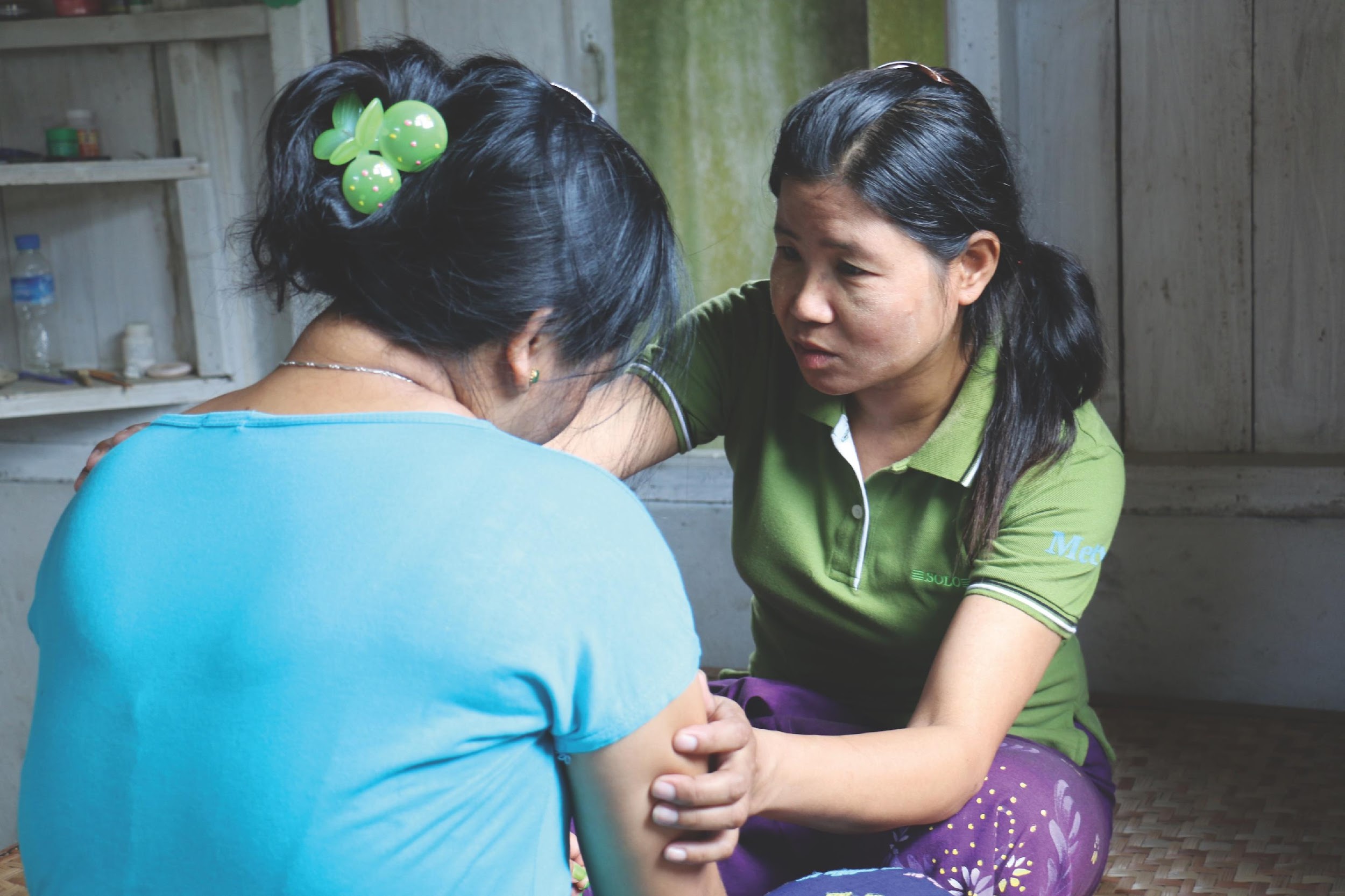 လၢနကပၥ်ဖျါ နတၢ်ဒိသူၣ်ဒိသးခီဖျိတၢ်ကတိၤတဖၣ်အဂီၢ် နစူးကါတၢ်ကတိၤတဖၣ်လၢလၥ်အံၤတဖၣ် သ့ဝဲဒၣ်လီၤ.

ယထံၣ်ဝဲဒၣ် လၢ (တၢ်ဂ့ၢ်လၢအဝဲသ့ၣ်အဲၣ်ဒိး တဲဝဲ)...အဃိ နတူၢ်ဘၣ်တၢ် (အဝဲသ့ၣ်အသးအတၢ်ပလၢၢ်ဘၣ်) ဒ်အံၤ န့ၣ်လီၤ. လၢတၢ်မၤအသးဒ်အံၤန့ၣ် နပလၢၢ်ဘၣ်တၢ်ဒ်အံၤန့ၣ် ညီနုၥ်ဝဲလီၤ. ယနၢ်ပၢၢ်နၤသ့လၢလၢပှဲၤပှဲၤလီၤ.

အဒိ - လၢနမိၢ်အတၢ်ဆူးတၢ်ဆါအဃိ နအိၣ်ဒီးတၢ်ဘၣ်ယိၥ်ဘၣ်ဘီ န့ၣ်ယထံၣ်ဝဲလီၤ.
[Speaker Notes: တၢ်ပၥ်ဖျါ တၢ်ဒိသူၣ်ဒိသးခီဖျိတၢ်ကတိၤတဖၣ် - 
	ယထံၣ်ဝဲဒၣ် လၢ (တၢ်ဂ့ၢ်လၢအဝဲသ့ၣ်အဲၣ်ဒိးတဲဝဲ)...အဃိ နတူၢ်ဘၣ် တၢ် (အဝဲသ့ၣ်အသးအတၢ်ပလၢၢ် ဘၣ်) ဒ်အံၤန့ၣ်လီၤ. လၢတၢ်မၤအသးဒ်အံၤန့ၣ် နပလၢၢ်ဘၣ်တၢ်ဒ်အံၤန့ၣ် ညီနုၥ်ဝဲလီၤ. ယနၢ်ပၢၢ်နၤသ့လၢလၢပှဲၤပှဲၤလီၤ.
	အဒိ - လၢနမိၢ်အတၢ်ဆူးတၢ်ဆါအဃိ နအိၣ်ဒီးတၢ်ဘၣ်ယိၥ်ဘၣ်ဘီ န့ၣ်ယထံၣ်ဝဲလီၤ.]
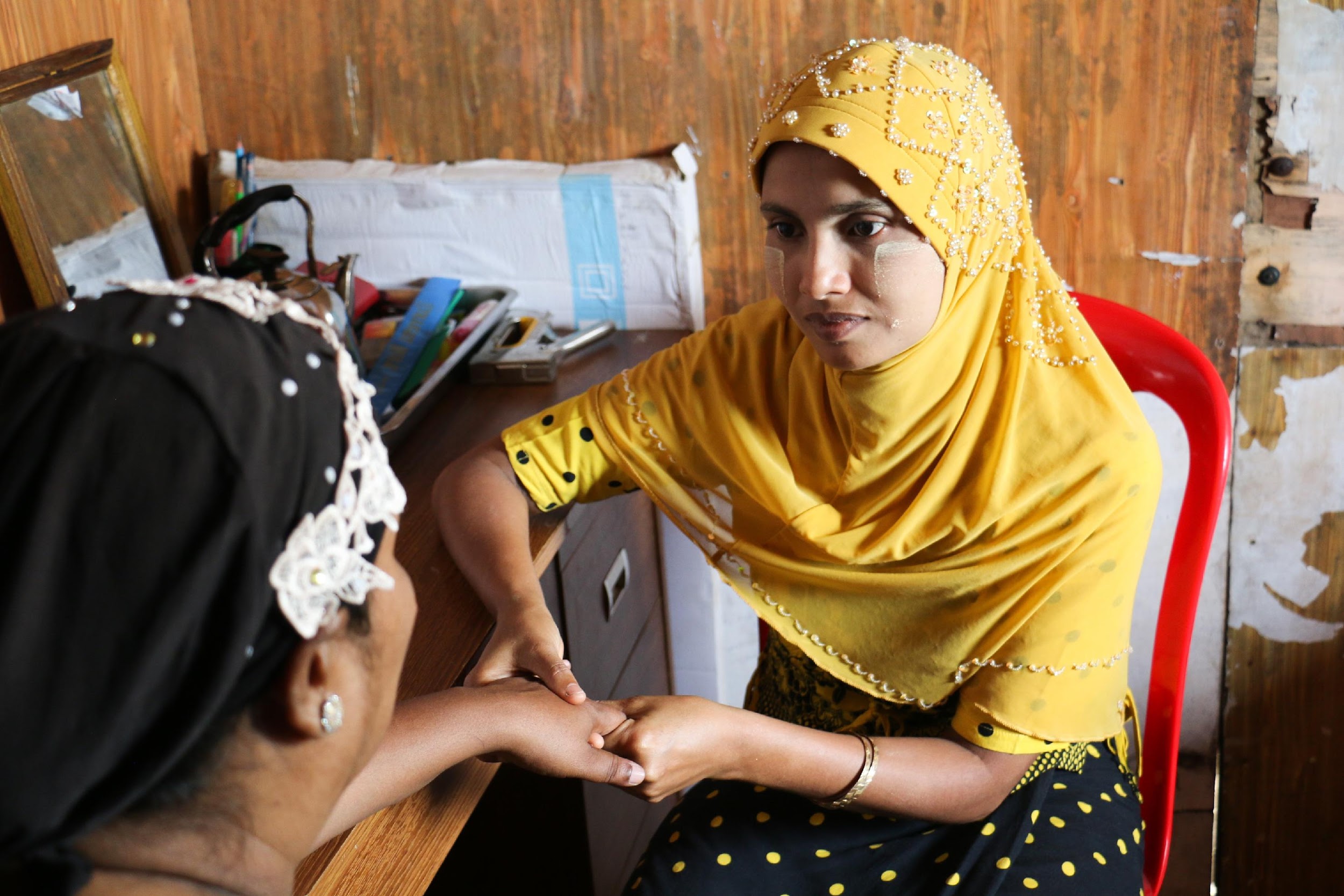 တၢ်ဟူးဂဲၤပၥ်ဖျါ
ဆိကမိၣ်ကွၢ်လၢ နဘၣ်မၤတၢ်အဆၢကတီၢ် ဖးယံၥ်ဒီတနံၤကျၢၤဒီး နလီၤဘှံးလီၤတီၤနီၢ်နီၢ်ဒီး နခိၣ်ဆါဝဲန့ၣ် တက့ၢ်. 
လၢတၢ်ဆၢကတီၢ်အံၤန့ၣ် လၢတၢ်တမုၢ်လၢ် အပူၤ ပှၤတဂၤဂၤမ့ၢ်ဟ့ၣ်နၤထံအိတခွး မ့တမ့ၢ် စံးဘၣ်နၤလၢ နကအိၣ်ဘှံးအိၣ်သါ တမံးနံးန့ၣ် နကပလၢၢ်ဘၣ်ဒ်လဲၣ်.
[Speaker Notes: တၢ်ဒိသူၣ်ဒိသးန့ၣ် ပပၥ်ဖျါလၢပတၢ်ဟူးဂဲၤဖံးမၤတဖၣ် ကသ့ဒ်လဲၣ်? ဆိကမိၣ်ကွၢ်လၢ နဘၣ်မၤတၢ်အဆၢကတီၢ်ဖးယံၥ်ဒီတနံၤကျၢၤဒီး နလီၤဘှံးလီၤတီၤနီၢ်နီၢ်ဒီး နခိၣ်ဆါဝဲန့ၣ် တက့ၢ်. 
	လၢတၢ်ဆၢကတီၢ်အံၤန့ၣ် လၢတၢ်တမုၢ်လၢ်အပူၤ ပှၤတဂၤဂၤမ့ၢ်ဟ့ၣ်နၤထံအိတခွး မ့တမ့ၢ် စံးဘၣ်နၤလၢ နကအိၣ်ဘှံးအိၣ်သါ တမံးနံးန့ၣ် နကပလၢၢ်ဘၣ်ဒ်လဲၣ်.
	လၢပှၤတဂၤ ကပၥ်ဖျါအတၢ်နၢ်ပၢၢ်နတၢ်အိၣ်သးအဂီၢ် တမ့ၢ်ထဲကဘၣ်စူးကါတၢ်ကတိၤတဖၣ်ဘၣ်. ဒ်သိးနကအိၣ်မုၥ်အိၣ်ခုၣ်အဂီၢ် အဝဲသ့ၣ်တဖၣ်န့ၣ်ပၥ်ဖျါဝဲဒ်ညီနုၥ် တၢ်မၤတဖၣ်သ့ဝဲဒၣ်လီၤ. တၢ်အံၤမ့ၢ်တၢ်ပၥ်ဖျါ တၢ်ဒိသူၣ်ဒိသးလၢ တၢ်ဟူးဂဲၤဖံးမၤန့ၣ်လီၤ.]
တၢ်ပၥ်ဖျါတၢ်မဲၥ်မုၥ်နါဆၢလၢအဂ့ၤ
ပကပၥ်ဖျါပတၢ်ဒိသူၣ်ဒိသးလၢ ပတၢ်ဟူးဂဲၤဖံးမၤတဖၣ်အဂီၢ် ပမၤတၢ်လၢလၥ်တဖၣ်အံၤသ့ဝဲဒၣ်လီၤ.
တၢ်မၤဂ့ၤထီၣ် တၢ်ကွၢ်လၢမဲၥ်ချံသကိးမဲၥ်ချံ
တၢ်စူးကါတၢ်ဟူးဂဲၤပၥ်ဖျါလၢ အကဒုးအိၣ်မုၥ်အိၣ်ခုၣ်ပှၤဂၤ 
(အဒိ - တၢ်ဟ့ၣ်လီၢ်ဆ့ၣ်နီၤ, တၢ်ဟ့ၣ်ဒုးအီထံ)
တၢ်အိၣ်လၢ တၢ်ဒ့စၢၤအဂ့ၤ (အိၣ်ဘူးထီၣ်ဒ်သိးနကနၢ်ဟူဘၣ်အီၤ ဂ့ၤဂ့ၤ)
[Speaker Notes: ပကကွၢ် တၢ်အဒိတနီၤလၢ အပၥ်ဖျါတၢ်ဒိသူၣ်ဒိသးခီဖျိပတၢ်ဟူးဂဲၤဖံးမၤဒ်လၢလၥ်တဖၣ်အံၤတက့ၢ်.
-	တၢ်ပၥ်ဖျါတၢ်မဲၥ်မုၥ်နါဆၢလၢအဂ့ၤ
-	တၢ်မၤဂ့ၤထီၣ် တၢ်ကွၢ်လၢမဲၥ်ချံသကိးမဲၥ်ချံ
-	တၢ်စူးကါတၢ်ဟူးဂဲၤပၥ်ဖျါလၢ အကဒုးအိၣ်မုၥ်အိၣ်ခုၣ်ပှၤဂၤ (အဒိ - တၢ်ဟ့ၣ်လီၢ်ဆ့ၣ်နီၤ, တၢ်ဟ့ၣ်ဒုးအီထံ)
-	တၢ်အိၣ်လၢ တၢ်ဒ့စၢၤအဂ့ၤ (အိၣ်ဘူးထီၣ်ဒ်သိးနကနၢ်ဟူဘၣ်အီၤဂ့ၤဂ့ၤ)]
တၢ်ဒိကနၣ်တုၤလီၤတီၤလီၤန့ၣ် မ့ၢ်ကျဲလီၤဆီတဘိလၢ အမၤစၢၤပှၤ ဒ်သိးပကဒိကနၣ်တၢ်ဂ့ၤဂ့ၤဒီး ပကဒိးန့ၢ်ဘၣ် တၢ်ဆဲးကျိးဘၣ်ထွဲလၢ အအိၣ်ဒီးတၢ်ဆီၣ်ထွဲမၤစၢၤန့ၣ်လီၤ.
လၢတၢ်အံၤအပတီၢ်အိၣ်ဝဲ (၃) ပတီၢ်လီၤ.
[Speaker Notes: တၢ်ဒိကနၣ်တုၤလီၤတီၤလီၤမၤစၢၤပှၤ ဒ်သိးပကဒိကနၣ်တၢ်ဂ့ၤဂ့ၤဒီး ပကဒိးန့ၢ်ဘၣ် တၢ်ဆဲးကျိးဘၣ်ထွဲလၢ အအိၣ်ဒီးတၢ်ဆီၣ်ထွဲမၤစၢၤန့ၣ်လီၤ. တၢ်အံၤကဲထီၣ်အသးသ့ခီဖျိ ပလူၤပိၥ်ထွဲ တၢ်ပတီၢ်လၢလၥ်တဖၣ်အံၤန့ၣ်လီၤ.]
အပတီၢ် (၁)
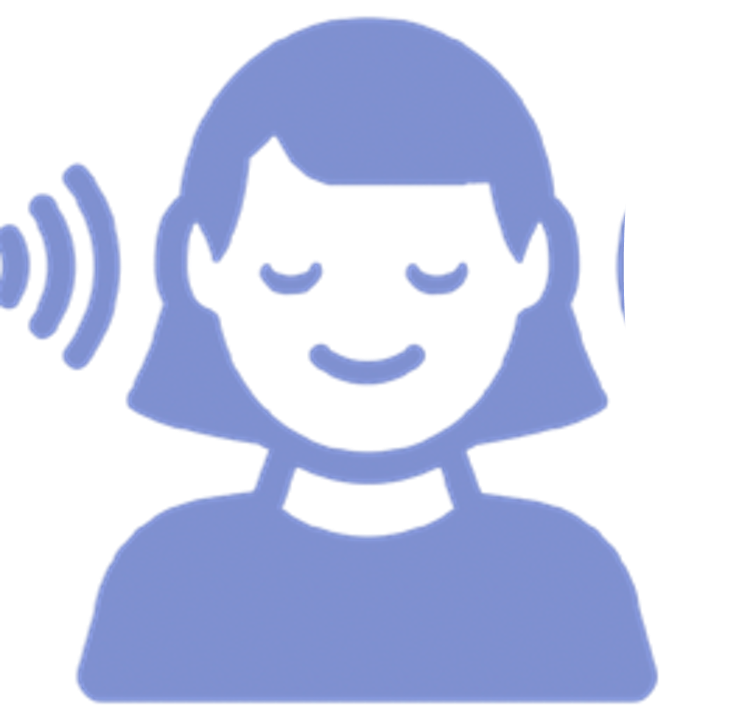 ပၥ်သူၣ်ပၥ်သးဒိကနၣ်လီၤတံၢ်တက့ၢ်.
ဂုၥ်ကျဲးစၢးဒ်သိး နကနၢ်ပၢၢ်ပှၤတခီပၤအတၢ်ထံၣ်ဒီး အသးတၢ်ဆိကမိၣ်တဖၣ်န့ၣ်တက့ၢ်.
ပျဲပှၤတခီပၤကတိၤတၢ်တက့ၢ်.
သုးယံၤကွံၥ် တၢ်လၢအမၤဒံဝ့ၤဒံဝီၤပသးတဖၣ် တက့ၢ်.
နနီၢ်ကစၢ်ဒၣ်နဲ အတၢ်ဟူးဂဲၤဖံးမၤန့ၣ် အိၣ်ဘူးအိၣ်တံၢ်ဒီး အိၣ်မုၥ်သူၣ်မုၥ်သးန့ၣ်တက့ၢ်.
[Speaker Notes: အဆိကတၢၢ် ခီဖျိ တၢ်ပၥ်သူၣ်ပၥ်သးဒိကနၣ်လီၤတံၢ်န့ၣ် ဂုၥ်ကျဲးစၢးဒ်သိး နကနၢ်ပၢၢ်ပှၤတခီပၤအတၢ်ထံၣ် ဒီးအသးတၢ်ဆိကမိၣ်တဖၣ်န့ၣ်တက့ၢ်. ပျဲပှၤတခီပၤကတိၤတၢ်တက့ၢ်. အိၣ်ဘှ့ၣ်ဘှီၣ်တုၤအဝဲကတိၤတၢ်ဝံၤန့ၣ် တက့ၢ်. သုးယံၤကွံၥ် တၢ်လၢအမၤဒံဝ့ၤဒံဝီၤပသးတဖၣ်တက့ၢ်. နဘၢၣ်ကဝီၤန့ၣ် အိၣ်ဒီးတၢ်သီၣ်တၢ်သဲတဖၣ်ဧါ. မ့ၢ်နလဲၤဆူတၢ်လီၢ်အဂၤတတီၤကသ့ဧါ.]
အပတီၢ် (၂)
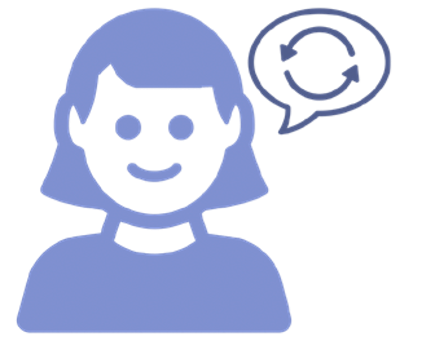 စံးကတိၤက့ၤတၢ်လၢ ပှၤဂၤတဲန့ၣ်တက့ၢ်.
တၢ်ကတိၤအကါဒိၣ်လၢပှၤဂၤတဲဝဲတဖၣ်န့ၣ် ကတိၤက့ၤဒီးမၤလီၤတံၢ်အီၤတက့ၢ်.
နမ့ၢ်တနၢ်ပၢၢ်တၢ်တမံၤမံၤန့ၣ် သ့ကွၢ်မၤရှဲအီၤတက့ၢ်.
[Speaker Notes: နီၢ်ဂံၢ်ခံမ့ၢ် "စံးကတိၤက့ၤတၢ်လၢ ပှၤဂၤတဲန့ၣ်တက့ၢ်."
•	တၢ်ကတိၤအကါဒိၣ်လၢပှၤဂၤတဲဝဲတဖၣ်န့ၣ် ကတိၤက့ၤဒီးမၤလီၤတံၢ်အီၤတက့ၢ်.
•	နမ့ၢ်တနၢ်ပၢၢ်တၢ်တမံၤမံၤန့ၣ် သ့ကွၢ်မၤရှဲအီၤတက့ၢ်.
အဒိ - "နစံးမုကၢၣ်လၢ နဘၣ်ဖံးတၢ်မၤတၢ်တခီခီဒီးအံးထွဲကွၢ်ထွဲနဖိအဃိ နမၤတနၢၤဘၣ်နီ. မ့ၢ်ကစီဒီဧါ.]
အပတီၢ် (၃)
လၢခံကတၢၢ်န့ၣ် တၢ်လၢနနၢ်ပၢၢ်သ့ၣ်တဖၣ် ပၥ်ဖှိၣ်က့ၤလၢအဖုၣ်တက့ၢ်.
လၢတၢ်ပၥ်ဖျါက့ၤ တၢ်အဂ့ၢ်မိၢ်ပှၢ်တဖၣ် လၢပှၤဂၤစံးကတိၤဝဲ ဒီးက့ၤတဲဖျါကဒါက့ၤအီၤအဃိ အဝဲကသ့ၣ်ညါဝဲလၢနဒိကနၣ်အတၢ်ကတိၤဒီး နမၤလီၤတံၢ်လၢ နနၢ်ပၢၢ်သ့ၣ်ညါအတၢ်ကတိၤဂ့ၤဂ့ၤဘၣ်ဘၣ် စ့ၢ်ကီးန့ၣ်လီၤ.
တၢ်လၢအဝဲသ့ၣ်အတၢ်တူၢ်ဘၣ်တဖၣ်န့ၣ် နကဟံးန့ၢ်အခီပညီနနီၢ်ကစၢ်ဒၣ်နဲအလီၢ်န့ၣ် တဲဖျါထဲဒၣ် တၢ်လၢနနၢ်ဟူတ့ၢ်သ့ၣ်တဖၣ်န့ၣ်တက့ၢ်.
တဘၣ်စံၣ်ညီၣ်စံးကတိၤ ပှၤတခီပၤမ့ၢ်ဂ့ၤ အဝဲသ့ၣ်တၢ်လဲၤခီဖျိမ့ၢ်ဂ့ၤန့ၣ်တဂ့ၤ.
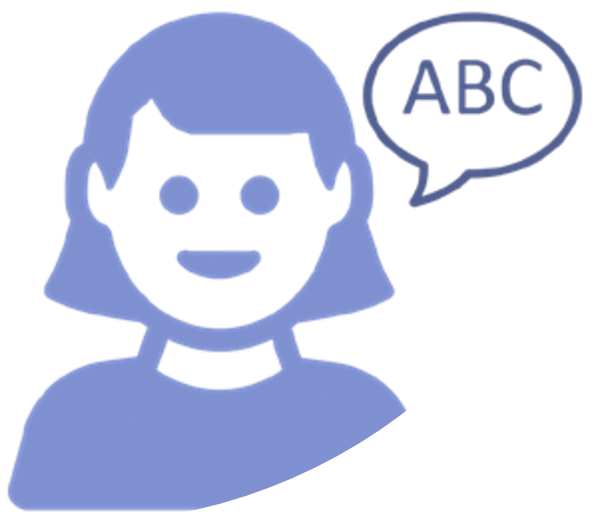 [Speaker Notes: လၢခံကတၢၢ်န့ၣ် တၢ်လၢနနၢ်ပၢၢ်သ့ၣ်တဖၣ် ပၥ်ဖှိၣ်က့ၤလၢအဖုၣ်တက့ၢ်.
•	လၢတၢ်ပၥ်ဖျါက့ၤ တၢ်အဂ့ၢ်မိၢ်ပှၢ်တဖၣ် လၢပှၤဂၤစံးကတိၤဝဲ ဒီးက့ၤတဲဖျါကဒါက့ၤအီၤအဃိ အဝဲကသ့ၣ်ညါဝဲလၢနဒိကနၣ်အတၢ်ကတိၤဒီး နမၤလီၤတံၢ်လၢ နနၢ်ပၢၢ်သ့ၣ်ညါအတၢ်ကတိၤဂ့ၤဂ့ၤဘၣ်ဘၣ် စ့ၢ်ကီးန့ၣ်လီၤ. (အဒိ- တၢ်လၢနတဲမုကၢၣ်န့ၣ် ယနၢ်ပၢၢ်လၢ နသးကိၢ်ဘၣ်ထွဲဒီး (ပၥ်ဖျါတၢ်လၢအဝဲသ့ၣ် စံးလၢအသးကိၢ်ဂီၤအဂ့ၢ်ဖုၣ်ကိၥ်) လီၤ. မ့ၢ်ကစီဒီဘၣ်.
•	တၢ်လၢအဝဲသ့ၣ်အတၢ်တူၢ်ဘၣ်တဖၣ်န့ၣ် နကဟံးန့ၢ်အခီပညီနနီၢ်ကစၢ်ဒၣ်နဲအလီၢ်န့ၣ် တဲဖျါထဲဒၣ် တၢ်လၢနနၢ်ဟူတ့ၢ်သ့ၣ်တဖၣ်န့ၣ်တက့ၢ်. (အဒိ. တဘၣ်စံး "နသးဘၣ်ဒိဘၣ်ထံးအါမး/ နကဘၣ်ကီ ဘၣ်ခဲအါမးလီၤနီ" တဂ့ၤ.]
ပၥ်သူၣ်ပၥ်သးတိၥ်နီၣ်တက့ၢ်.
လၢ ပှၤတခီပၤအတၢ်ဆဲးတၢ်လၤ, အသးအနံၣ်အလါ, တၢ်မ့ၢ်မုၣ်ခွါ ဒီး တၢ်ဘူၣ်တၢ်ဘါအဖီခိၣ်န့ၣ် ပၥ်ဖျါစံးကတိၤတၢ်လၢ တၢ်ယူးယီၣ်ပၥ်ကဲအပူၤတက့ၢ်.

မ့ၢ်သးအိၣ်ဘှ့ၣ်အိၣ်ဘှီၣ်န့ၣ် ဟ့ၣ်အီၤတၢ်ပျဲတက့ၢ်. ပျဲအကတိၤတၢ်ထဲဒၣ်လၢ အဝဲအိၣ်ကတီၤသး န့ၣ်တက့ၢ်.
အဝဲမ့ၢ်သးတအိၣ်ကတိၤတၢ်န့ၣ် တဘၣ်မၢဆူၣ်အီၤလၢ ကကတိၤတၢ်တဂ့ၤ.
[Speaker Notes: ပၥ်သူၣ်ပၥ်သးတိၥ်နီၣ်တက့ၢ်.
ဖဲနမၤစၢၤပှၤဂၤအခါန့ၣ် လၢပှၤတခီပၤအတၢ်ဆဲးတၢ်လၤ, အသးအနံၣ်အလါ, တၢ်မ့ၢ်မုၣ်ခွါ ဒီး တၢ်ဘူၣ်တၢ်ဘါအဖီခိၣ်န့ၣ် ပၥ်ဖျါစံးကတိၤတၢ်လၢ တၢ်ယူးယီၣ်ပၥ်ကဲအပူၤ လီၤတံၢ်တက့ၢ်.
မ့ၢ်သးအိၣ်ဘှ့ၣ်အိၣ်ဘှီၣ်န့ၣ် ဟ့ၣ်အီၤတၢ်ပျဲတက့ၢ်. ပျဲအကတိၤတၢ်ထဲဒၣ်လၢ အဝဲအိၣ်ကတီၤသးန့ၣ်တက့ၢ်. အဝဲမ့ၢ်သးတအိၣ်ကတိၤတၢ်န့ၣ် တဘၣ်မၢဆူၣ်အီၤလၢ ကကတိၤတၢ်တဂ့ၤ.]
တၢ်မၤလိအတကွီၢ် (၂)
၂.၃. တၢ်ဆဲးကျိးစံးကတိၤတၢ်လၢအအိၣ်ဒီးတၢ်ဆီၣ်ထွဲမၤစၢၤလၢ ကိးမုၢ်နံၤတၢ်ရ့လိၥ်ဘၣ်ထွဲ  
တၢ်မၤစၢၤဆီၣ်ထွဲလၢအယံၤ
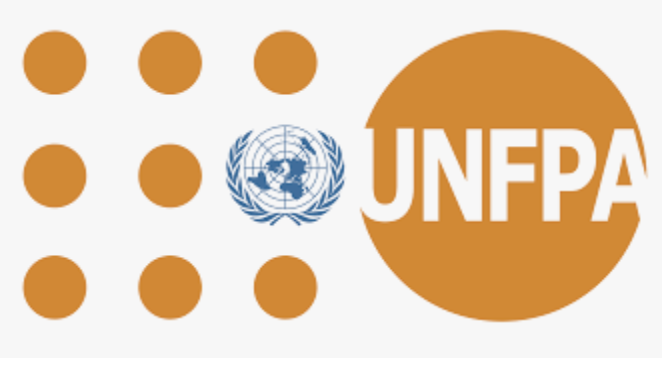 [Speaker Notes: ဖဲနဘၣ်ဆီၣ်ထွဲမၤစၢၤတၢ်လၢအယံၤအကတီၢ်န့ၣ် နမၤစၢၤဝဲကသ့ဒ်လဲၣ်န့ၣ် ပကဃုထံၣ်သကိး ခဲအံၤတက့ၢ်.]
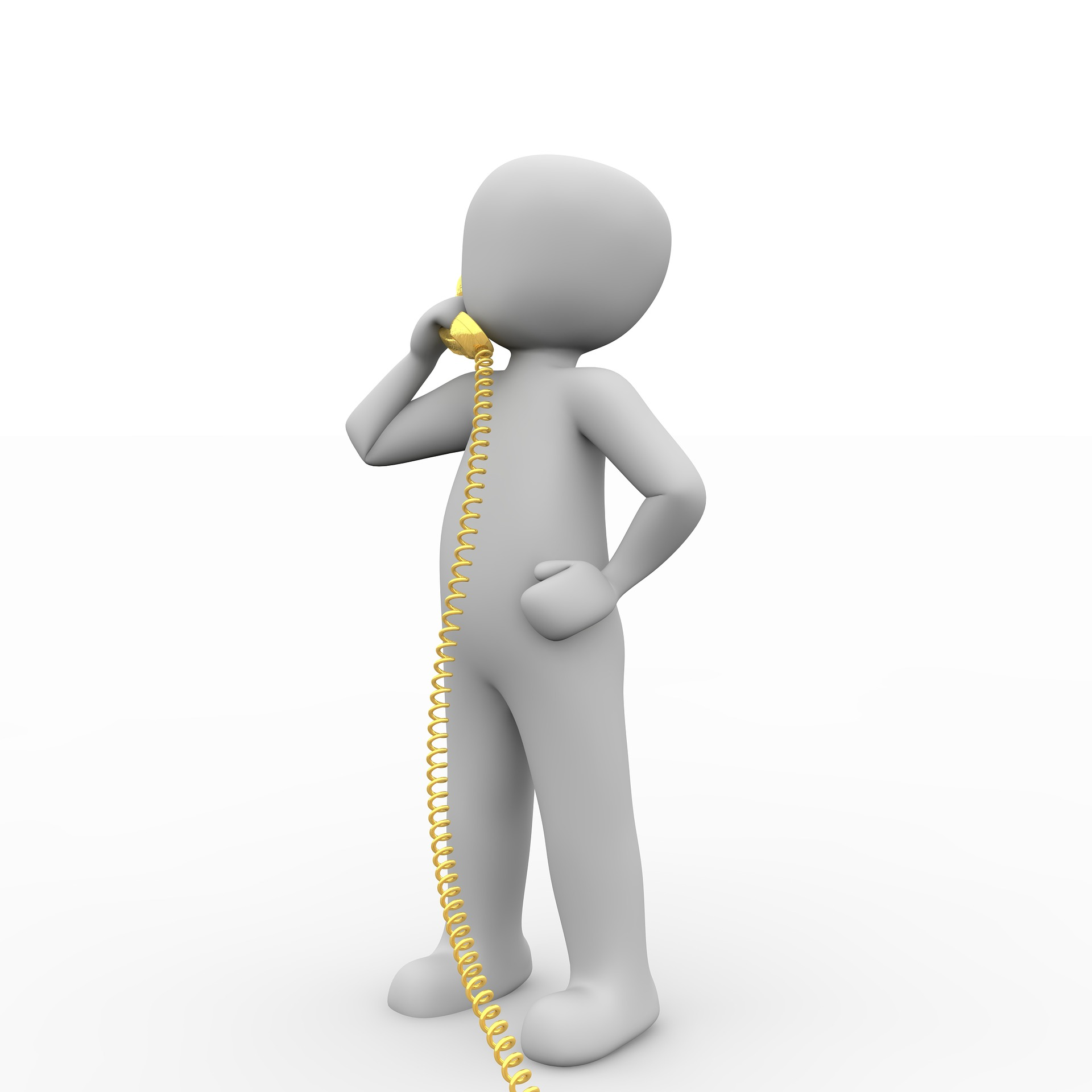 ဖဲနဆဲးကျိးကတိၤတၢ်လၢအယံၤ (အဒိ - လီတဲစိ)
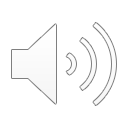 [Speaker Notes: တၢ်ဆၢကတီၢ်ကအိၣ်ဝဲဒၣ်လၢ နကဘၣ်ဆီၣ်ထွဲမၤစၢၤပှၤလၢ တၢ်အယံၤန့ၣ်လီၤ. (အဒိ- ခီဖျိလီတဲစိ) အခီပညီမ့ၢ်ဝဲ ဖဲနပၥ်ဖျါနတၢ်ဒိသူၣ်ဒိသးခီဖျိ တၢ်ဖျါလၢနီၢ်ခိတၢ်မၤ, တၢ်ပၥ်မဲၥ်ပၥ်နါတဖၣ် တသ့အကတီၢ်န့ၣ်လီၤ. နကဘၣ် ဆဲးကျိးခီဖျိဒၣ် တၢ်ကတိၤန့ၣ်လီၤ. လၢတၢ်အိၣ်သးဒ်အံၤန့ၣ် တၢ်အကါဒိၣ်န့ၣ် ပၥ်သူၣ်ပၥ်သးတၢ်ဂ့ၢ်တနီၤအံၤဒီး မၤပိၥ်ထွဲတၢ်နဲၣ်ကျဲလၢလၥ်တဖၣ်အံၤတက့ၢ်.]
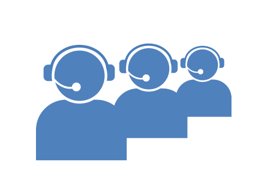 ဖဲနစးထီၣ်စံးကတိၤတၢ်န့ၣ် သံကွၢ်ဆိ တၢ်ကတိၤကျိၥ်လၢ ပှၤတခီပၤသးအိၣ်စူးကါဝဲန့ၣ်တက့ၢ်. အလီၢ်မ့ၢ်အိၣ်ဒီး ဘျးစဲးဆဲးကျိးစ့ၢ်ကီး ပှၤကတိၤကျိၥ်ထံတၢ် လၢလီတဲစိန့ၣ်တက့ၢ်.
ဖဲနကတိၤတၢ်လၢလီတဲစိန့ၣ် ပှၤတခီပၤတဂၤ မ့ၢ်တဲတၢ်ဂ့ၢ်တၢ်ကျိၤလၢနတနၢ်ပၢၢ်အီၤန့ၣ် တဘၣ်ဆိကမိၣ်လၢ နနၢ်ပၢၢ်အီၤလီၤတံၢ်တဂ့ၤ. 

ပၥ်နသးဒ်နတနၢ်ဟူဂ့ၤဂ့ၤ မ့တမ့ၢ် နၢ်ပၢၢ်ကမၣ်အီၤတဖၣ် ဒီး သံကွၢ်ထံအီၤတက့ၢ်.
အဒိ - ဖဲနတဲတၢ်ဒ်န့ၣ်အဆၢကတီၢ်... နအဲၣ်ဒိးတဲအခီပညီဒ်လဲၣ်န့ၣ် ယတနၢ်ပၢၢ်လီၤတံၢ်ဘၣ်. နတဲက့ၤယၤ လီၤတံၢ်ကသ့ဧါ.
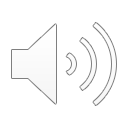 [Speaker Notes: ဖဲနစးထီၣ်စံးကတိၤတၢ်န့ၣ် သံကွၢ်ဆိ တၢ်ကတိၤကျိၥ်လၢ ပှၤတခီပၤသးအိၣ်စူးကါဝဲန့ၣ်တက့ၢ်. အလီၢ်မ့ၢ်အိၣ်ဒီး ဘျးစဲးဆဲးကျိးစ့ၢ်ကီး ပှၤကတိၤကျိၥ်ထံတၢ် လၢလီတဲစိန့ၣ်တက့ၢ်.
ဖဲနကတိၤတၢ်လၢလီတဲစိန့ၣ် ပှၤတခီပၤတဂၤ မ့ၢ်တဲတၢ်ဂ့ၢ်တၢ်ကျိၤလၢနတနၢ်ပၢၢ်အီၤန့ၣ် တဘၣ်ဆိကမိၣ်လၢ နနၢ်ပၢၢ်အီၤလီၤတံၢ်တဂ့ၤ. ပၥ်နသးဒ်နတနၢ်ဟူဂ့ၤဂ့ၤ မ့တမ့ၢ် နၢ်ပၢၢ်ကမၣ်အီၤတဖၣ် ဒီး သံကွၢ်ထံအီၤတက့ၢ်.
အဒိ - ဖဲနတဲတၢ်ဒ်န့ၣ်အဆၢကတီၢ်... နအဲၣ်ဒိးတဲအခီပညီဒ်လဲၣ်န့ၣ် ယတနၢ်ပၢၢ်လီၤတံၢ်ဘၣ်. နတဲက့ၤယၤ လီၤတံၢ်ကသ့ဧါ.]
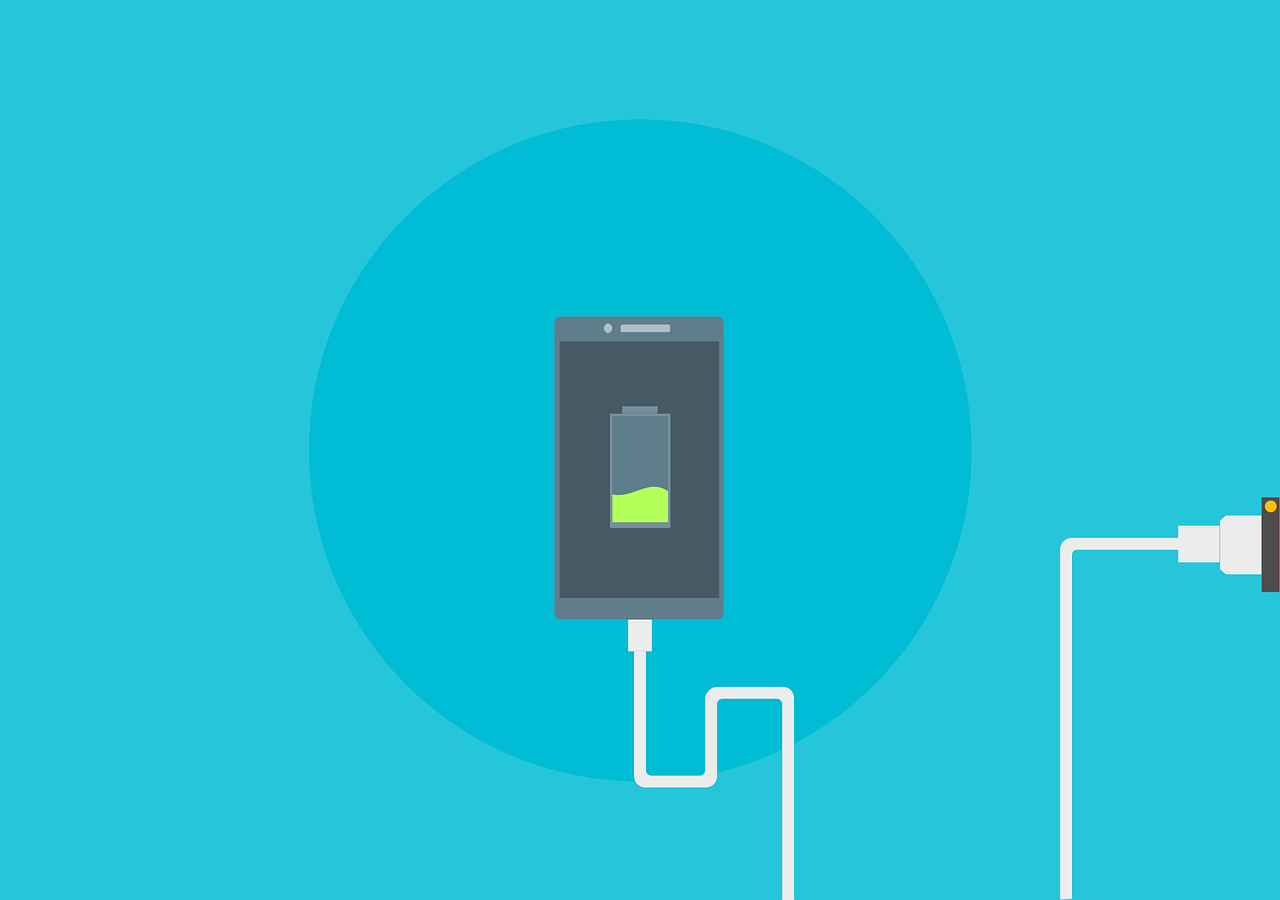 လၢနကဆီၣ်ထွဲမၤစၢၤတၢ်လၢအယံၤအဂီၢ် နနီၢ်ကစၢ်ဒၣ်ဝဲဒီးပှၤလၢအကိးလီတဲစိတဖၣ်န့ၣ် မ့ၢ်အိၣ်ကတဲၥ် ကတီၤအသးလီၤတံၢ်န့ၣ် မ့ၢ်တၢ်အဂ့ၤကတၢၢ်လီၤ.
လၢအဝဲသ့ၣ်ကစံးကတိၤတၢ်ဒီးနၤ ဒီးဟံးန့ၢ်တၢ်ဆၢကတီၢ်လၢလၢပှဲၤပှဲၤကသ့အဂီၢ် ကတဲၥ်ကတီၤလီၤတံၢ်တက့ၢ်. (အဒိ - မၤပှဲၤလီတဲစိအစ့, မၤပှဲၤအဂံၢ်)
အဝဲသ့ၣ်မ့ၢ်စးထီၣ်ဆဲးကျိးကတိၤတၢ်န့ၣ် နဟံးန့ၢ်တၢ်ပျဲဒီး တိၥ်နီၣ်အဝဲသ့ၣ် အလီတဲစိနီၢ်ဂံၢ်သ့ဝဲလီၤ. မ့မ့ၢ်ဒ်န့ၣ်ဒီး ဖဲလီတဲစိတၢ်ဆဲးကျိးလီၤတဲၥ် ဒီးအဝဲသ့ၣ်ဆဲးကျိးနၤမ့ၢ်တသ့ဘၣ်ဒီး နက့ၤစးထီၣ်ဆဲးကျိးဆူ အဝဲသ့ၣ်အအိၣ်သ့ဝဲဒၣ်လီၤ.
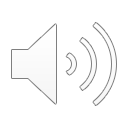 [Speaker Notes: လၢနကဆီၣ်ထွဲမၤစၢၤတၢ်လၢအယံၤအဂီၢ် နနီၢ်ကစၢ်ဒၣ်ဝဲဒီးပှၤလၢအကိးလီတဲစိတဖၣ်န့ၣ် မ့ၢ်အိၣ်ကတဲၥ် ကတီၤအသးလီၤတံၢ်န့ၣ် မ့ၢ်တၢ်အဂ့ၤကတၢၢ်လီၤ.
လၢအဝဲသ့ၣ်ကစံးကတိၤတၢ်ဒီးနၤ ဒီးဟံးန့ၢ်တၢ်ဆၢကတီၢ်လၢလၢပှဲၤပှဲၤကသ့အဂီၢ် ကတဲၥ်ကတီၤလီၤတံၢ်တက့ၢ်. (အဒိ - မၤပှဲၤလီတဲစိအစ့, မၤပှဲၤအဂံၢ်)
အဝဲသ့ၣ်မ့ၢ်စးထီၣ်ဆဲးကျိးကတိၤတၢ်န့ၣ် နဟံးန့ၢ်တၢ်ပျဲဒီး တိၥ်နီၣ်အဝဲသ့ၣ် အလီတဲစိနီၢ်ဂံၢ်သ့ဝဲလီၤ. မ့မ့ၢ်ဒ်န့ၣ်ဒီး ဖဲလီတဲစိတၢ်ဆဲးကျိးလီၤတဲၥ် ဒီးအဝဲသ့ၣ်ဆဲးကျိးနၤမ့ၢ်တသ့ဘၣ်ဒီး နက့ၤစးထီၣ်ဆဲးကျိးဆူ အဝဲသ့ၣ်အအိၣ်သ့ဝဲဒၣ်လီၤ.
လီၤလီၤဆီဆီ ဖဲနဘၣ်မၤစၢၤပှၤလဲၤခီဖျိအိၣ်မူတ့ၢ် တၢ်မၤဆူၣ်မၤစိးလၢမုၣ်ခွါအတၢ်မ့ၢ်တၢ်အဃိတဖၣ်န့ၣ် ပကဘၣ်ဟံးန့ၢ်တၢ်ပျဲလၢ ပှၤအိၣ်လီၤတဲၥ်တ့ၢ်သ့ၣ်တဖၣ်အတၢ်ဘၣ်သးဒီး မၤလီၤတံၢ်တၢ်ဆၢကတီၢ်လၢ နကဆဲးကျိး အီၤန့ၣ်လီၤ. အဒိ ဖဲအဝဲသ့ၣ် အတၢ်ဆဲးကျိးထီၣ်တဲၥ်သတူၢ်ကလၥ်န့ၣ် ကမ့ၢ်ဝဲဖဲအဝဲသ့ၣ်အိၣ်လၢ တၢ်အိၣ်သးလၢ ကစံးကတိၤလီတဲစိတသ့အကတီၢ်ဒီး နမ့ၢ်ဆဲးကျိးကိးအဝဲသ့ၣ်အလီတဲစိန့ၣ် ကဒုးအိၣ်ထီၣ်တၢ်ကီတၢ်ခဲလၢအဝဲ သ့ၣ်အဂီၢ်န့ၣ်လီၤ.]
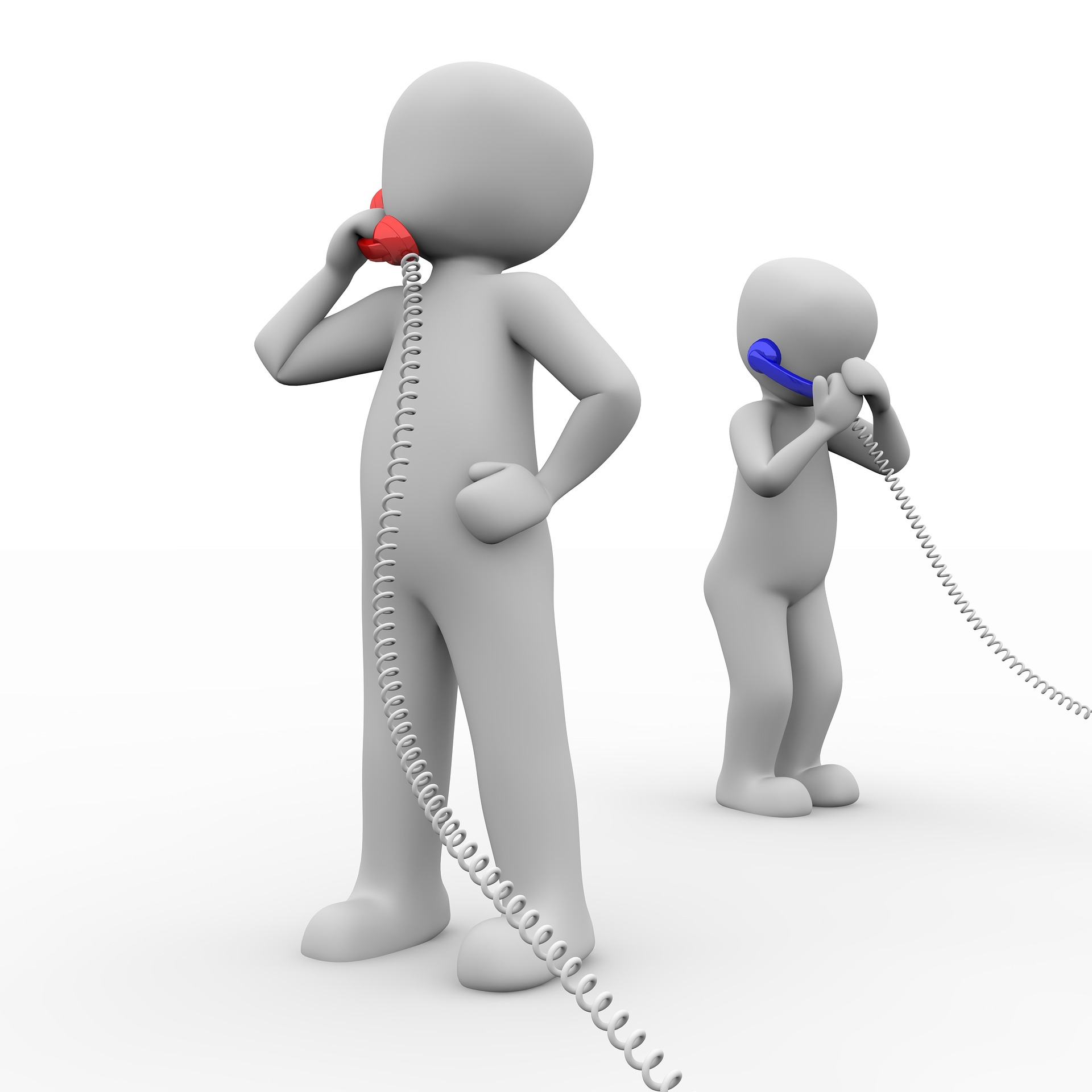 နမ့ၢ်ဘၣ်စံးကတိၤတၢ်ဂ့ၢ်တၢ်ကျိၤလၢ ပှၤဂၤသးဘၣ်ဒိသးတမုၥ်ညီန့ၣ် သံကွၢ်ဆိလီၤတံၢ်လၢ ပှၤတခီပၤတဂၤ တူၢ်လိၥ်ကတိၤတၢ်ဒီးနၤသ့/တသ့ န့ၣ်တက့ၢ်.
အဒိ - ယဆဲးကျိးနၤဒ်သိး ယအဲၣ်ဒိးစံးကတိၤတၢ် ဒီးနၤဘၣ်ဃး နတၢ်အိၣ်ဆူၣ်အိၣ်ချ့အဂ့ၢ်န့ၣ်လီၤ. နဟ့ၣ်တၢ်ဆၢကတီၢ်ကသ့ဧါ. ယတၢ်သံကွၢ်တဖၣ်န့ၣ် နစံးဆၢထဲ မ့ၢ်/တမ့ၢ် သ့ဝဲလီၤ.
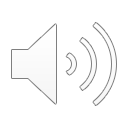 [Speaker Notes: နမ့ၢ်ဘၣ်စံးကတိၤတၢ်ဂ့ၢ်တၢ်ကျိၤလၢ ပှၤဂၤသးဘၣ်ဒိသးတမုၥ်ညီန့ၣ် သံကွၢ်ဆိလီၤတံၢ်လၢ ပှၤတခီပၤတဂၤ တူၢ်လိၥ်ကတိၤတၢ်ဒီးနၤသ့/တသ့ န့ၣ်တက့ၢ်.
အဒိ - ယဆဲးကျိးနၤဒ်သိး ယအဲၣ်ဒိးစံးကတိၤတၢ်ဒီးနၤဘၣ်ဃး နတၢ်အိၣ်ဆူၣ်အိၣ်ချ့အဂ့ၢ်န့ၣ်လီၤ. နဟ့ၣ်တၢ်ဆၢကတီၢ်ကသ့ဧါ. ယတၢ်သံကွၢ်တဖၣ်န့ၣ် နစံးဆၢထဲ မ့ၢ်/တမ့ၢ် သ့ဝဲလီၤ.]
မၤစှၤလီၤ တၢ်မၤတံၢ်တၥ်, တၢ်လၢအကဲထီၣ် တၢ်သးဒံဝံၤဒံဝီၤတဖၣ် တသ့ဖဲအသ့န့ၣ်တက့ၢ်.

အဒိ - နစံး "ယတနၢ်ဟူနကတိၤတၢ်ဂ့ၤဂ့ၤဘၣ်. မ့ၢ်နသုးနလီၢ်လၢ တၢ်လီၢ်လၢတၢ်သီၣ်တၢ်သဲ စှၤကသ့ဧါ." 

နနီၢ်ကစၢ်ဒၣ်နဲစ့ၢ်ကီး ဖဲနကတိၤတၢ်ဒီးပှၤဂၤလၢ လီတဲစိန့ၣ် အိၣ်လၢတၢ်လီၢ်လၢအဘှ့ၣ်အဘှီၣ်တက့ၢ်.
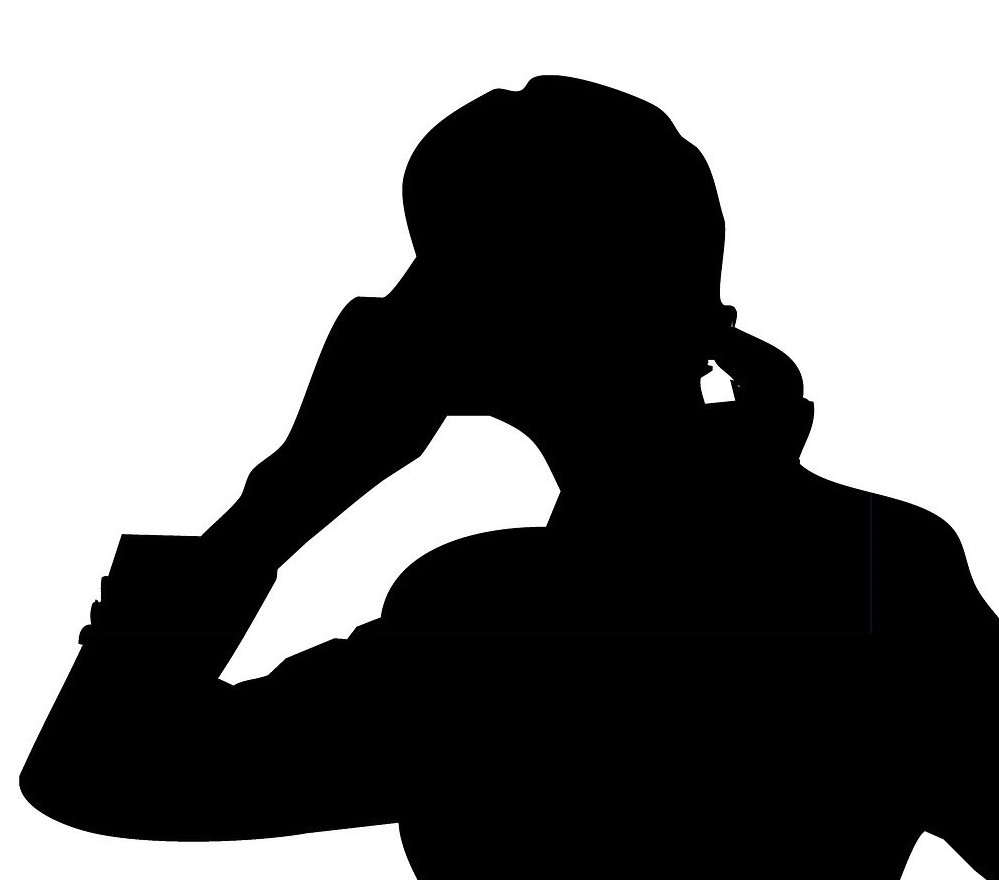 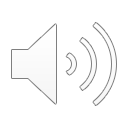 [Speaker Notes: မၤစှၤလီၤ တၢ်မၤတံၢ်တၥ်, တၢ်လၢအကဲထီၣ်တၢ်သးဒံဝံၤဒံဝီၤတဖၣ် တသ့ဖဲအသ့န့ၣ်တက့ၢ်.
အဒိ - နစံး "ယတနၢ်ဟူနကတိၤတၢ်ဂ့ၤဂ့ၤဘၣ်. မ့ၢ်နသုးနလီၢ်လၢ တၢ်လီၢ်လၢတၢ်သီၣ်တၢ်သဲစှၤကသ့ဧါ." နနီၢ်ကစၢ်ဒၣ်နဲစ့ၢ်ကီး ဖဲနကတိၤတၢ်ဒီးပှၤဂၤလၢလီတဲစိန့ၣ် အိၣ်လၢတၢ်လီၢ်လၢအဘှ့ၣ်အဘှီၣ်တက့ၢ်.]
ဖဲနစံးကတိၤတၢ်မဲၥ်သကိးမဲၥ်တသ့အကတီၢ် ဒ်သိးနကပၥ်ဖျါ ထီၣ် နတၢ်နၢ်ပၢၢ် မ့တမ့ၢ် တၢ်ဒိသူၣ်ဒိသးအဂီၢ်န့ၣ် နစူးကါ တၢ်ဆဲးကျိးတၢ်သ့တၢ်ဘၣ်လၢ အတမ့ၢ်တၢ်ကတိၤသ့ဝဲဒၣ်လီၤ.

လၢနကပၥ်ဖျါတၢ်လီၤလီၤဆီဆီအဂီၢ် နမၤထီ, ဖုၣ်, ဒိၣ်, ဆံး နကလုၢ်သ့ဝဲဒၣ်လီၤ. မ့တမ့ၢ် လၢနတၢ်သံကွၢ်အကတၢၢ်န့ၣ် နမၤထီထီၣ်နကလုၢ်ဒီး နသံကွၢ်သ့ဝဲလီၤ.
တၢ်အိၣ်သးပၥ်ဖျါလၢအတမ့ၢ်တကတိၤလၢ အပၥ်ဖျါပှၤဂၤအတၢ်ဆိကမိၣ်သ့တဖၣ်န့ၣ် ပၥ်သးတိၥ်နီၣ်တက့ၢ်.
အဒိ - တၢ်အိၣ်ဘှ့ၣ်အိၣ်ဘှီၣ်ဖးယံၥ်
တၢ်ကတိၤတၢ်ချ့ချ့ မ့တမ့ၢ် တၢ်ကတိၤတၢ်ဒိၣ်ဒိၣ်
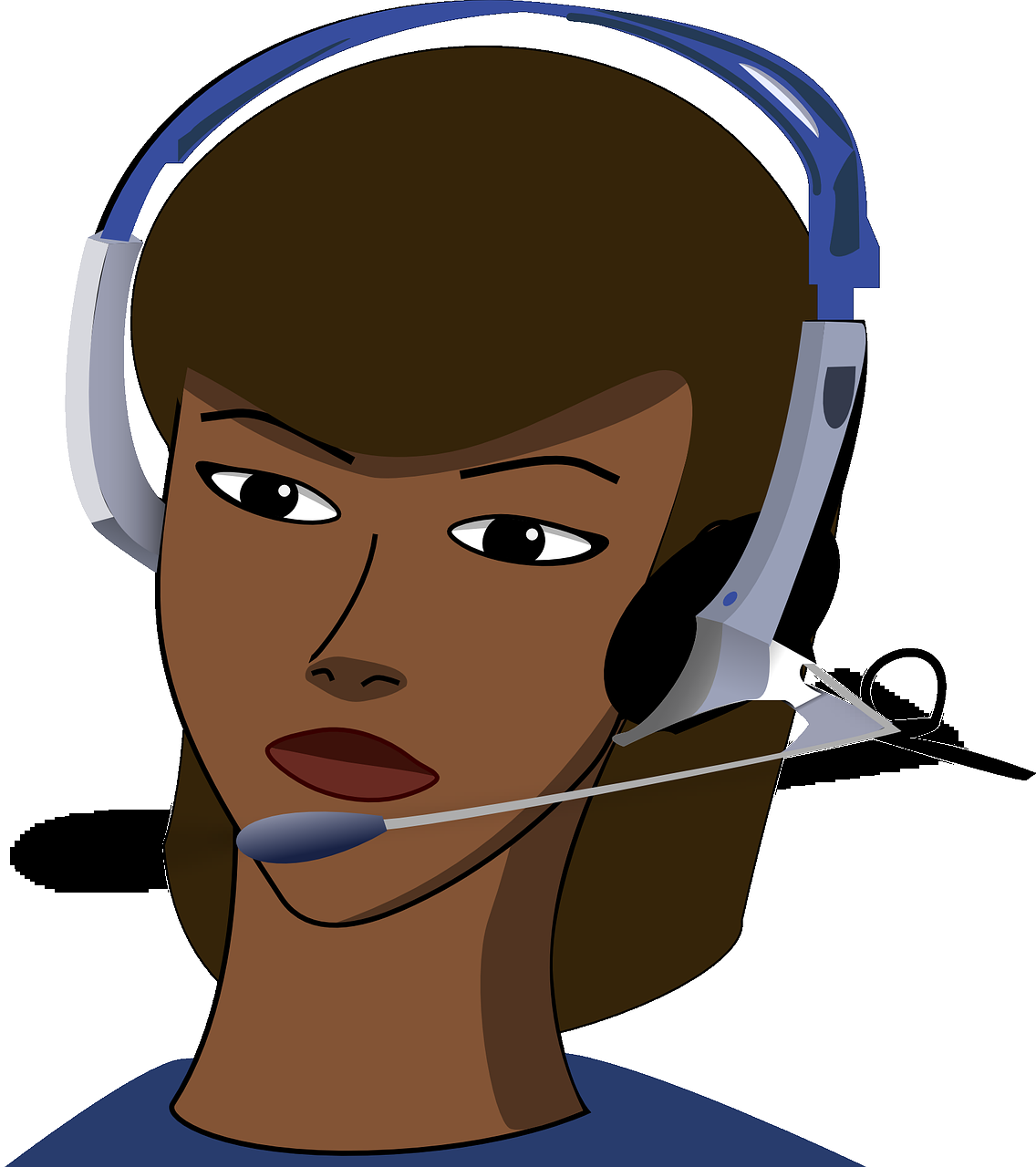 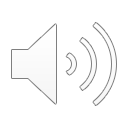 [Speaker Notes: ဖဲနစံးကတိၤတၢ်မဲၥ်သကိးမဲၥ်တသ့အကတီၢ် ဒ်သိးနကပၥ်ဖျါထီၣ် နတၢ်နၢ်ပၢၢ် မ့တမ့ၢ် တၢ်ဒိသူၣ်ဒိသးအဂီၢ်န့ၣ် နစူးကါ တၢ်ဆဲးကျိးတၢ်သ့တၢ်ဘၣ်လၢ အတမ့ၢ်တၢ်ကတိၤသ့ဝဲဒၣ်လီၤ.
လၢနကပၥ်ဖျါတၢ်လီၤလီၤဆီဆီအဂီၢ် နမၤထီ, ဖုၣ်, ဒိၣ်, ဆံး နကလုၢ်သ့ဝဲဒၣ်လီၤ. မ့တမ့ၢ် လၢနတၢ်သံကွၢ်အကတၢၢ်န့ၣ် နမၤထီထီၣ်နကလုၢ်ဒီး နသံကွၢ်သ့ဝဲလီၤ.
တၢ်အိၣ်သးပၥ်ဖျါလၢအတမ့ၢ်တကတိၤလၢ အပၥ်ဖျါပှၤဂၤအတၢ်ဆိကမိၣ်သ့တဖၣ်န့ၣ် ပၥ်သးတိၥ်နီၣ်တက့ၢ်.
အဒိ - တၢ်အိၣ်ဘှ့ၣ်အိၣ်ဘှီၣ်ဖးယံၥ်, တၢ်ကတိၤတၢ်ချ့ချ့ မ့တမ့ၢ် တၢ်ကတိၤတၢ်ဒိၣ်ဒိၣ်]
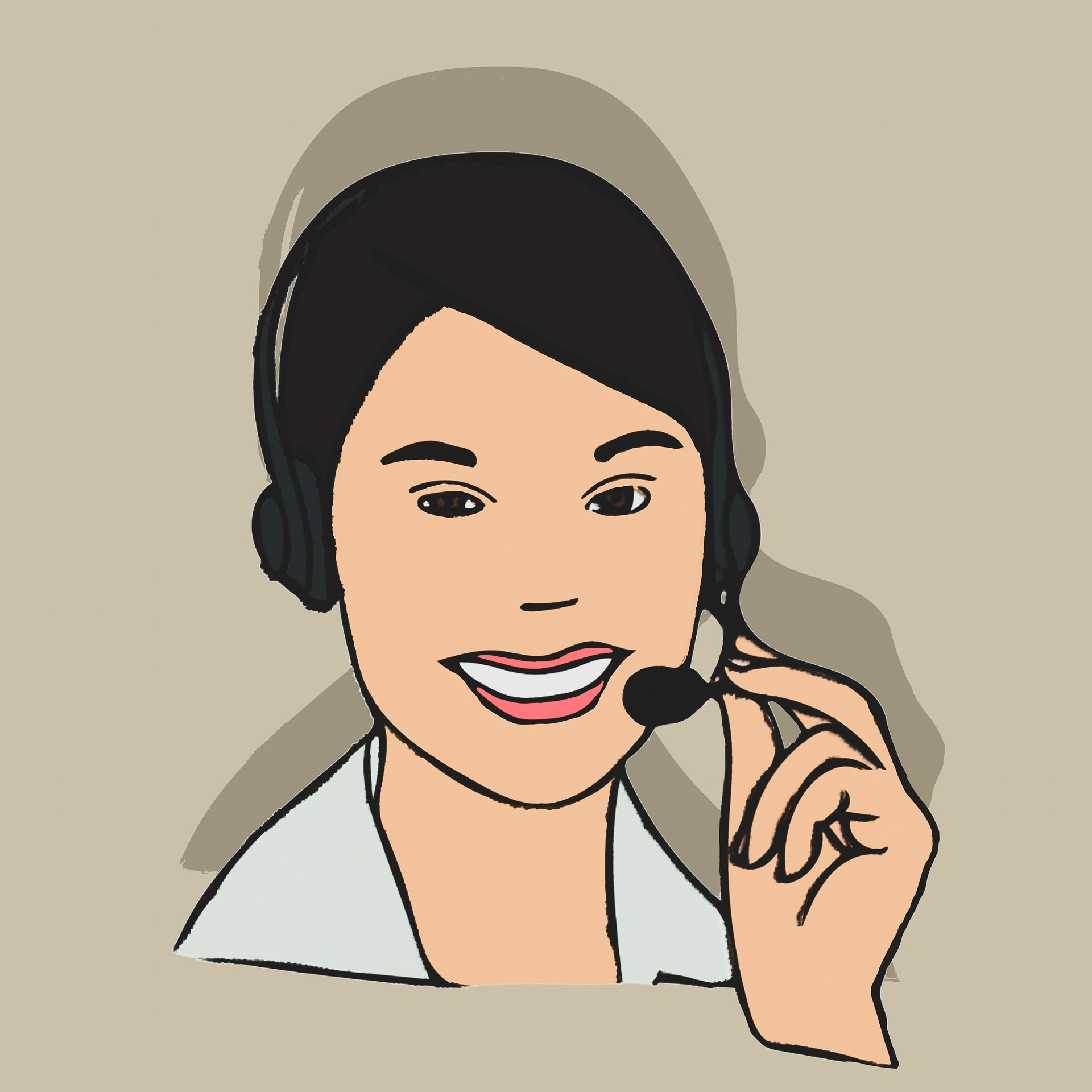 ပှၤတခီပၤမ့ၢ်အိၣ်ဘှ့ၣ်န့ၣ် ခိးအီၤတစိၤဖိတက့ၢ်. လၢနကပၥ်ဖျါ တၢ်ဘှ့ၣ်တၢ်ဘှီၣ်ဒ်အမ့ၢ်တၢ်ညီနုၥ်အဂီၢ် ဆီၣ်ထွဲစံးကတိၤအီၤတက့ၢ်. 
အဒိ "သ့ကစီဒီ, ဟံးန့ၢ်တၢ်ဆၢကတီၢ် တက့ၢ်, ယကခိးနၤတုၤ နအဲၣ်ဒိးစံးကတိၤတၢ်သ့လီၤ."
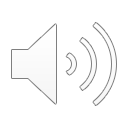 [Speaker Notes: ပှၤတခီပၤမ့ၢ်အိၣ်ဘှ့ၣ်န့ၣ် ခိးအီၤတစိၤဖိတက့ၢ်. လၢနကပၥ်ဖျါ တၢ်ဘှ့ၣ်တၢ်ဘှီၣ်ဒ်အမ့ၢ်တၢ်ညီနုၥ်အဂီၢ် ဆီၣ်ထွဲစံးကတိၤအီၤတက့ၢ်. အဒိ" သ့ကစီဒီ, ဟံးန့ၢ်တၢ်ဆၢကတီၢ်တက့ၢ်, ယကခိးနၤတုၤ နအဲၣ်ဒိးစံးကတိၤတၢ်သ့လီၤ"]
မ့ၢ်သ့န့ၣ် ဖဲနစးကတိၤတၢ်န့ၣ် မၤဆိပၥ်ဒ်သိးအဝဲကနၢ်ဟူနၤတကးဘၣ် ကထံၣ်ဘၣ်နၤစ့ၢ်ကီးအဂီၢ်တက့ၢ်.
ပှၤတဂၤဒီးတဂၤမ့ၢ်ထံၣ်လိၥ်အသးန့ၣ် နဆဲးကျိးစံးကတိၤတၢ်လၢ နီၢ်ခိတၢ်ဟူးဂဲၤ တဖၣ်သ့အါဝဲ ဒီး လၢပှၤတခီပၤတဂၤ အဂီၢ်စ့ၢ်ကီး ကအိၣ်ဒီးတၢ်ပလၢၢ်ဘၣ်လၢ အဂ့ၤဒိၣ်ဝဲန့ၣ်လီၤ.
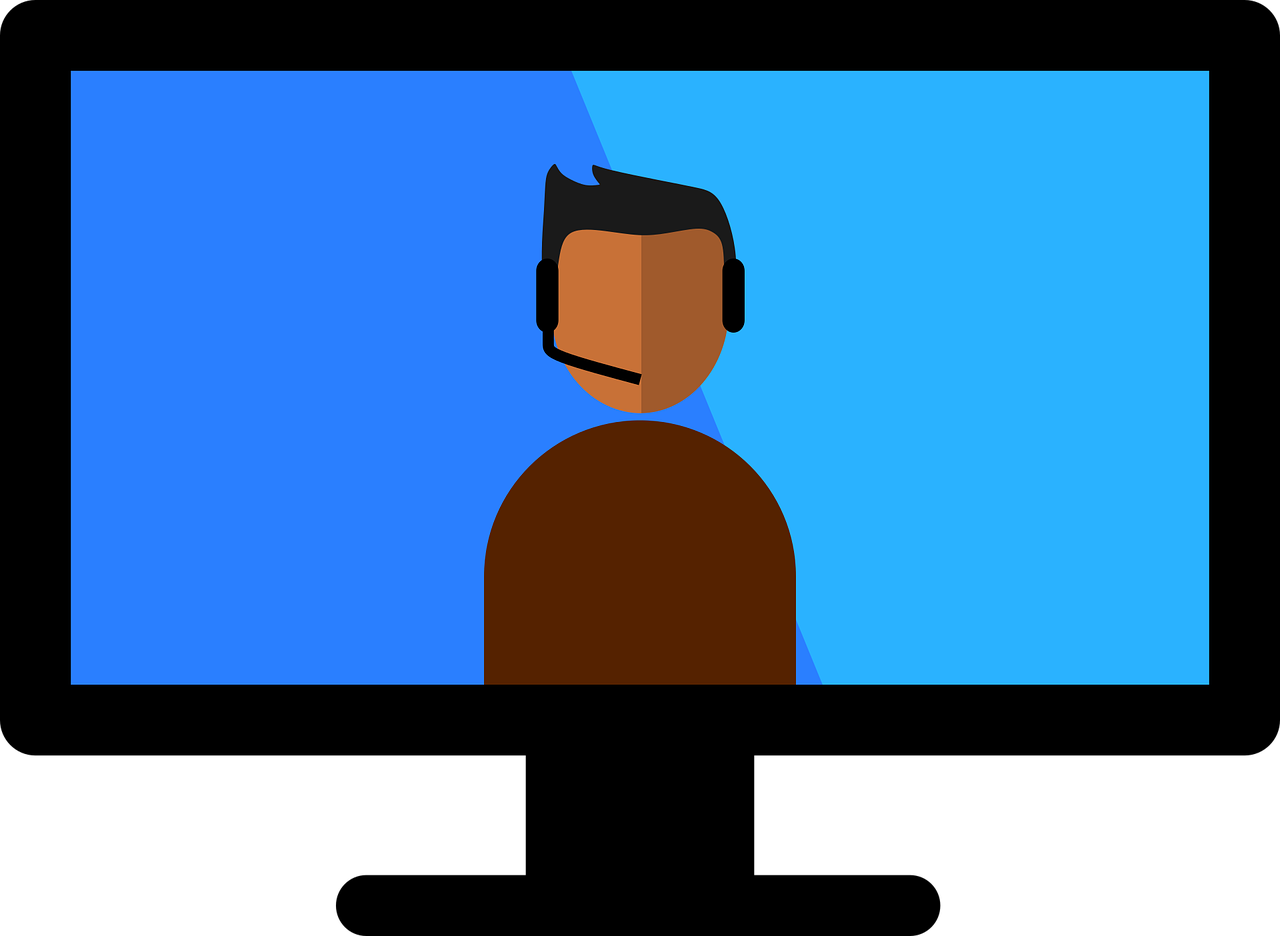 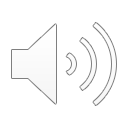 [Speaker Notes: မ့ၢ်သ့န့ၣ် ဖဲနစးကတိၤတၢ်န့ၣ် မၤဆိပၥ်ဒ်သိးအဝဲကနၢ်ဟူနၤတကးဘၣ် ကထံၣ်ဘၣ်နၤစ့ၢ်ကီးအဂီၢ်တက့ၢ်.
ပှၤတဂၤဒီးတဂၤမ့ၢ်ထံၣ်လိၥ်အသးန့ၣ် နဆဲးကျိးစံးတကတိၤတၢ်လၢ နီၢ်ခိတၢ်ဟူးဂဲၤတဖၣ်သ့အါဝဲ ဒီး လၢပှၤတခီပၤတဂၤအဂီၢ်စ့ၢ်ကီး ကအိၣ်ဒီးတၢ်ပလၢၢ်ဘၣ်လၢ အဂ့ၤဒိၣ်ဝဲန့ၣ်လီၤ. 
အဒိ - ပဲတြီမ့ၢ်အိၣ်န့ၣ်ဒီး ခီဖျိအဝဲသ့ၣ်ကတိၤလီတဲစိလၢပဲတြီအချၢန့ၣ် အဝဲသ့ၣ်ထံၣ်ဘၣ်နၤသ့ဝဲလီၤ. မ့တမ့ၢ် မ့ၢ်သ့ဒီး စူးကါ ဆဲးကျိးကျိၤကျဲလၢ ပထံၣ်ဘၣ်မဲၥ်သကိးမဲၥ်လၢ ပှၢ်ဘျးစဲဖီခိၣ်တက့ၢ်]
တၢ်မၤလိတၢ်မၤအသးတဖၣ်
တၢ်သ့ဖံးမၤအခီၣ်တဃၥ်လၢတၢ်ဟ့ၣ်မၤစၢၤဆီၣ်ထွဲလၢ သးတၢ်ရ့လိၥ်ဘၣ်ထွဲတကပၤ
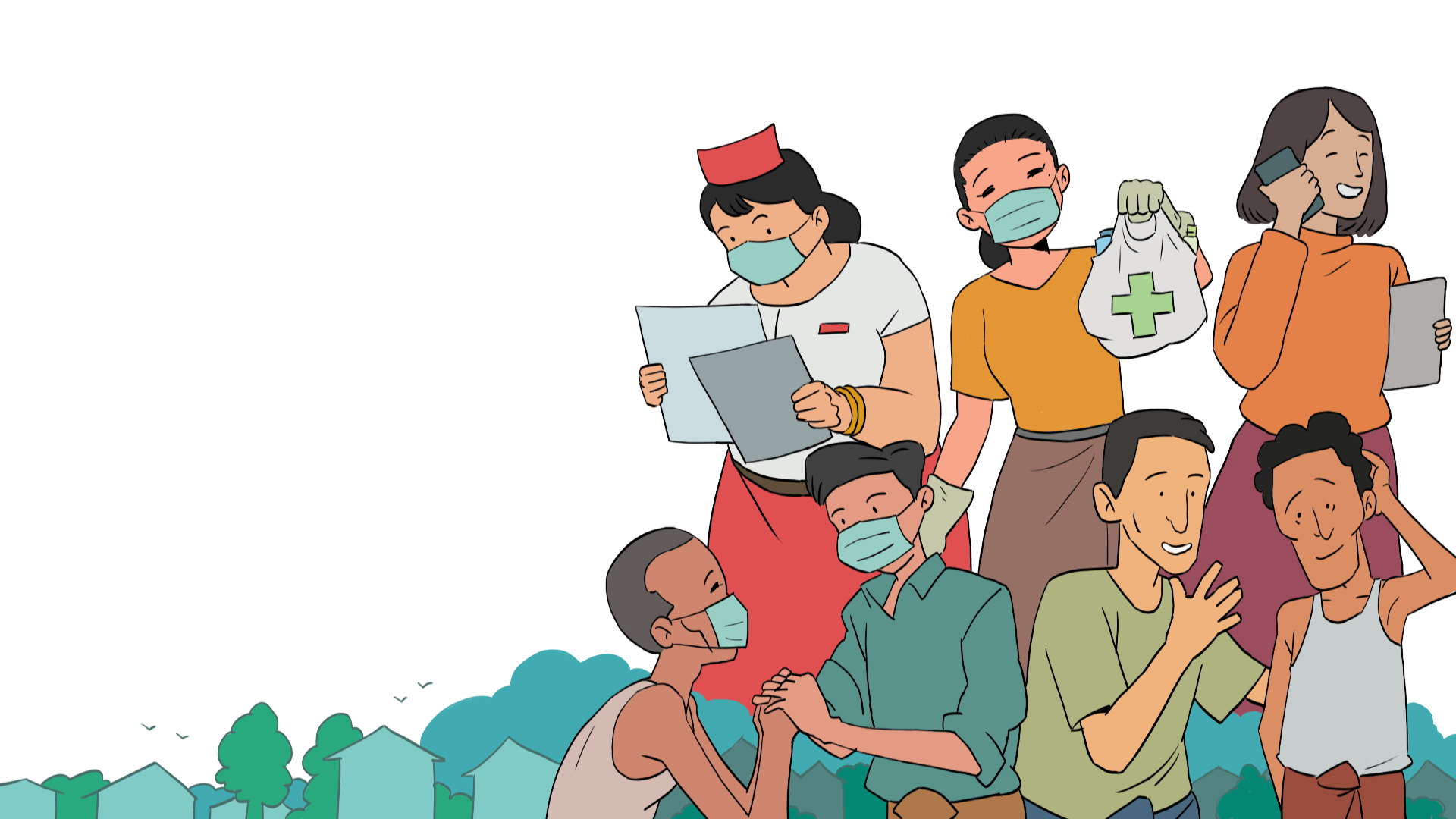 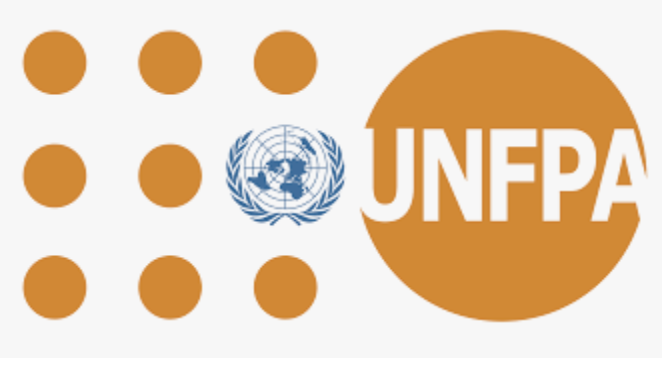 ပကကွၢ်သကိး အံးဖၠူၣ်ဟ့ၣ်တၢ်မၤစၢၤဆူပှၤဂၤလၢအယံၤ လၢကျဲဒ်လဲၣ်တက့ၢ်.
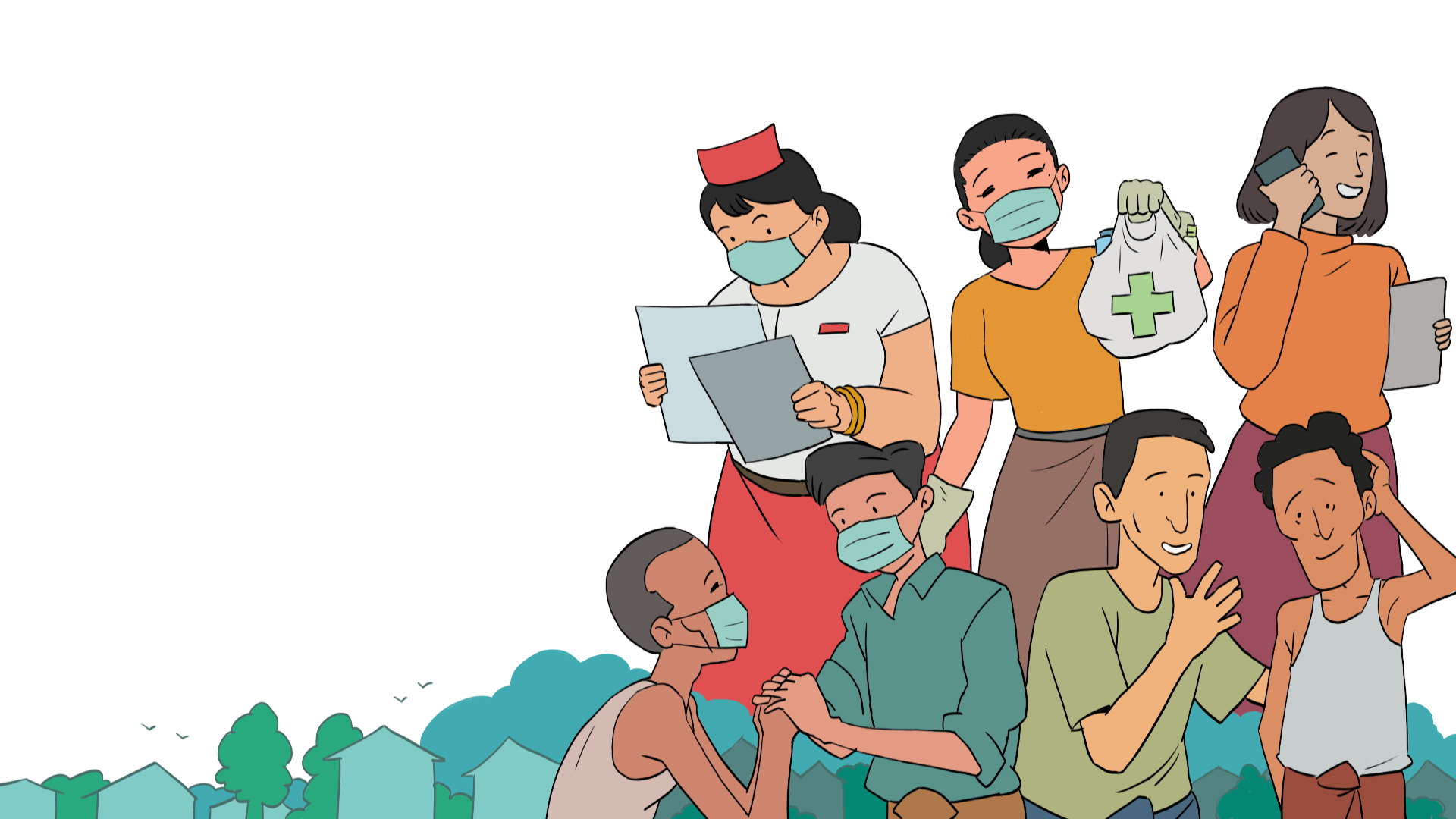 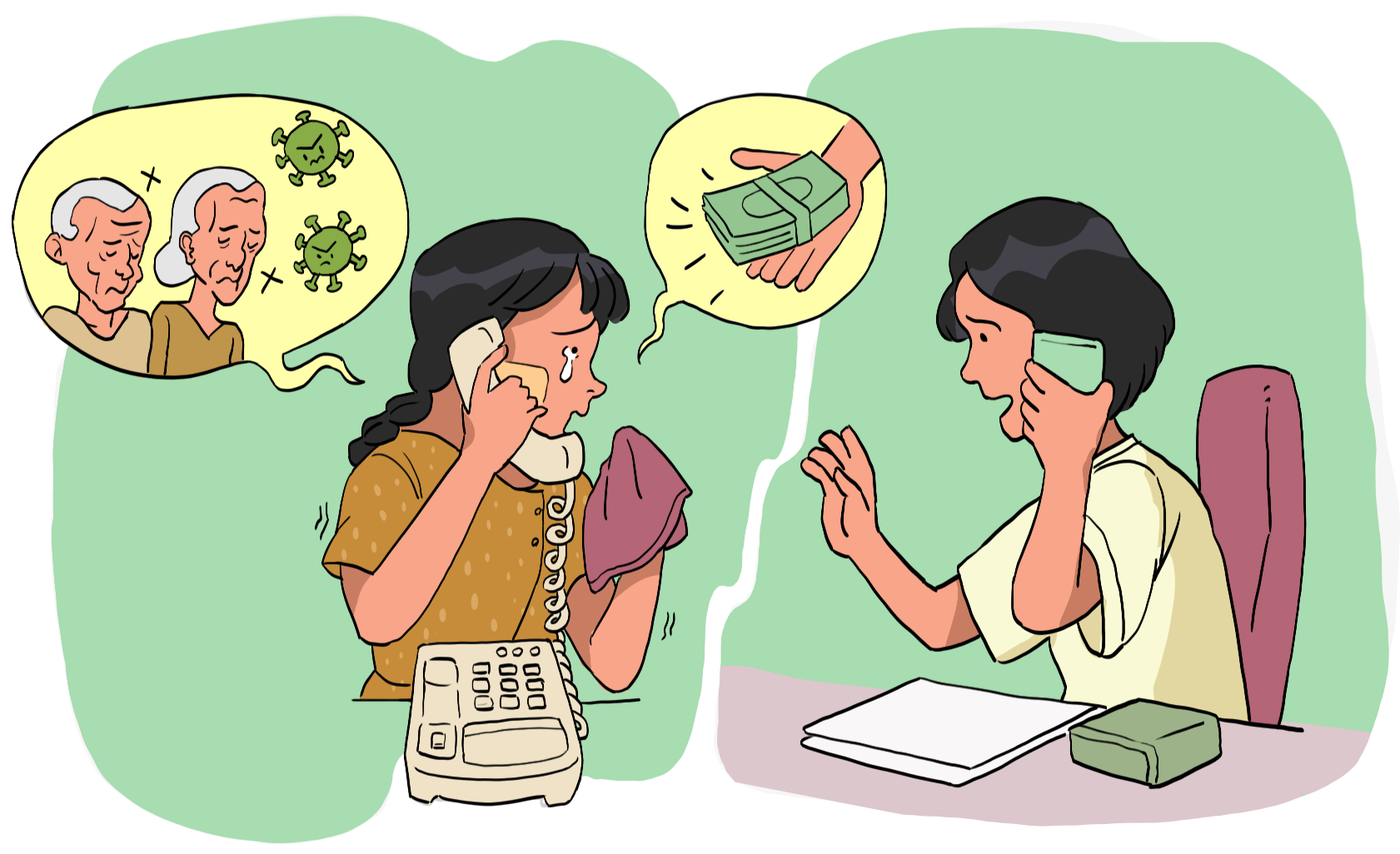 [Speaker Notes: အံးဖၠူၣ်န့ၣ် မၤတၢ်ဖဲ NGO လၢအဟ့ၣ်မၤစၢၤကျိၣ်စ့တခါ န့ၣ်လီၤ. အံးဖၠူၣ်ဒိးန့ၢ်ဘၣ်ဝဲ လီတဲစိတၢ်ဆဲးကျိး လၢမၣ်မၣ်စိအအိၣ် လၢအလိၣ်ဘၣ်တၢ်မၤစၢၤအဂ့ၢ်န့ၣ်လီၤ.
	လၢကမၤစၢၤဝဲ မၣ်မၣ်စိ အဂီၢ် အဝဲစူးကါဝဲဒၣ် တၢ်ဒိကနၣ်တုၤလီၤတီၤလီၤန့ၣ်လီၤ.
မၣ်မၣ်စိ - ဟဲလိၣ်, ယလိၣ်ဘၣ် ကိးလါဒဲးတၢ်ဆီၣ်ထွဲမၤစၢၤစ့ န့ၣ်လီၤ. ယမိၢ်ပၢ်တဖၣ်အသးပှၢ်ကဲၥ်ဆိးလံ. ယဲစ့ၢ်ကီး ယပျံၤတၢ်လၢယကဟးလၢတၢ်ချၢန့ၣ်လီၤ. (ကတိၤအကလုၢ်လၢတၢ်ဟီၣ်)
အံးဖၠူၣ် - မ့ၢ်ဝဲလံ. ဟံးန့ၢ်တၢ်ဆၢကတီၢ်ဒီး တဲဘၣ်ယၤလီၤတံၢ်တက့ၢ်. နကလုၢ်ဖျါလၢ နဘၣ်ယိၥ်ဘၣ်ဘီတၢ်လီၤ.
(အိၣ်ဘှ့ၣ် ၁၀ စဲးကိၣ် ဝံၤဒီး)
မၣ်မၣ်စိ - မ့ၢ် ယအိၣ်ဖဲတၢ်လီၢ်အံၤလီၤ. တၢ်ဘျုးဒိၣ်မးလီၤ. တၢ်မၤအသးခဲအံၤန့ၣ် မ့ၢ်တၢ်ကီခဲဒိၣ်မးလီၤ. တၢ်မၤအသး ဒ်အံၤန့ၣ် ယနၢ်ယဲတသ့ဘၣ်.
အံးဖၠူၣ် - ယနၢ်ဟူလၢ တၢ်အံၤကဲထီၣ်တၢ်သးဖှီၣ်ထဲလဲၣ် လၢနဂီၢ်န့ၣ်လီၤ. 
မၣ်မၣ်စိ - ယတအဲၣ်ဒိးလၢ တၢ်သ့ၣ်တဖၣ်အံၤ ကမ့ၢ်ဝဲ တၢ်အနီၢ်ကီၢ်ဘၣ်.
အံးဖၠူၣ် - မ့ၢ်, ယဒိကနၣ်နၤလီၤ.
မၣ်မၣ်စိ - အဝဲသ့ၣ်တဖၣ် အသးပှၢ်လံအဃိ ပှၤလၢအဟးထီၣ်ဆူတၢ်ချၢသ့ အိၣ်ထဲယၤတဂၤန့ၣ်လီၤ. ဘၣ်ဆၣ် ယပျံၤလၢ ယမ့ၢ်လဲၤဆူတၢ်ချၢန့ၣ် တၢ်ဆူးတၢ်ဆါအဃၢ်သ့ၣ်တဖၣ် ကဘၣ်ကူဘၣ်ဂၥ်ယၤအဃိ ယလိၣ်ဘၣ် တၢ်မၤစၢၤန့ၣ်လီၤ.
အံးဖၠူၣ် - လီၤဂၥ် နပျံၤ တၢ်မၤပျံၤမၤဖုးလၢနမိၢ်ပၢ်တဖၣ်အသးသမူန့ၣ်လီၤ.
မၣ်မၣ်စိ - မ့ၢ်ဝဲလီၤ. ဘၣ်မနုၤအဃိလဲၣ်န့ၣ် ယတအဲၣ်ဒိး အဝဲသ့ၣ်လီၤမၢ်လၢတၢ်အိၣ်သးဒ်အံၤဘၣ်.
အံးဖၠူၣ် - ယနၢ်ဟူလၢ နအံးကွၢ်ကဟုကယၥ်အဝဲသ့ၣ်အဂီၢ်လီၤ.
မၣ်မၣ်စိ - မ့ၢ်ဝဲလီၤ. ယကမၤတၢ်တမံၤဂ့ၤတမံၤဂ့ၤလၢ ကဒီတဒၢအဝဲသ့ၣ်လီၤ.
အံးဖၠူၣ် - မ့ၢ်ဝဲသၢၣ်. ယသးခုလၢယကမၤစၢၤဘၣ်နၤလၢ တၢ်ဂ့ၢ်ဝဲအံၤလီၤ.
မၣ်မၣ်စိ - နတဲဒ်အံၤအဃိတၢ်ဘျုးလီၤ. ပတလဲၤဘၣ်ဆူတၢ်ချၢလၢတၢ်ဆါအဃၢ်ဘၣ်ကူဘၣ်ဂၢ်သ့ဒီး ပဒိးန့ၢ် ကိးလါဒဲးတၢ်ဆီၣ်ထွဲမၤစၢၤစ့ ကသ့လၢကျဲဒ်လဲၣ်.]
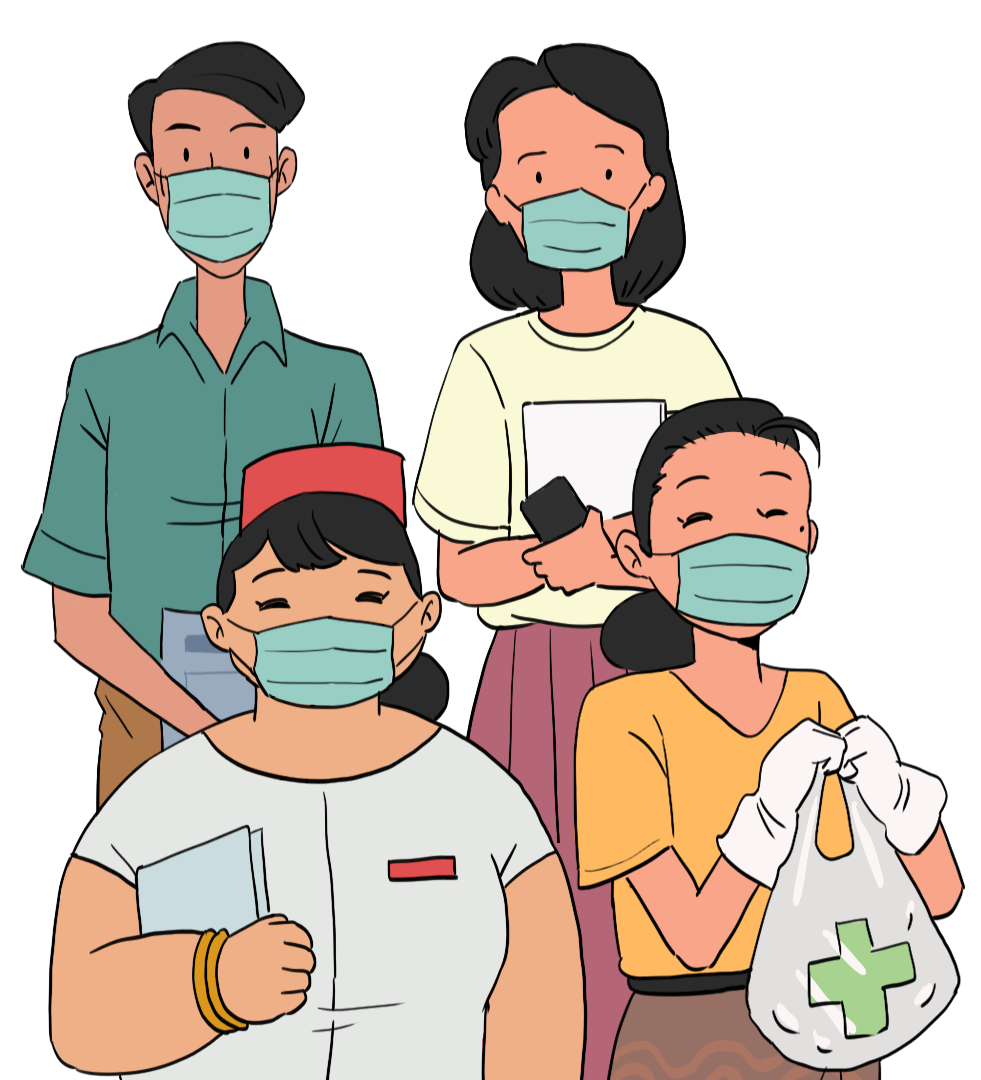 တၢ်မၤလိတၢ်မၤအသးတဖၣ်

တၢ်သ့ဖံးမၤအခီၣ်တဃၥ်လၢတၢ်ဟ့ၣ်မၤစၢၤဆီၣ်ထွဲလၢ သးတၢ်ရ့လိၥ်ဘၣ်ထွဲတကပၤ
[Speaker Notes: အဝဲမ့ၢ် သရၣ်မုၣ်ကွၢ်ထွဲပှၤဆူးပှၤဆါလၢ အမံၤမ့ၢ် စၣ်စၣ် န့ၣ်လီၤ. ပကကွၢ်သကိးအဝဲစူးကါဝဲ တၢ်ဆဲးကျိးစံးကတိၤအတၢ်သ့တၢ်ဘၣ်လၢကျဲဒ်လဲၣ်န့ၣ်တက့ၢ်.]
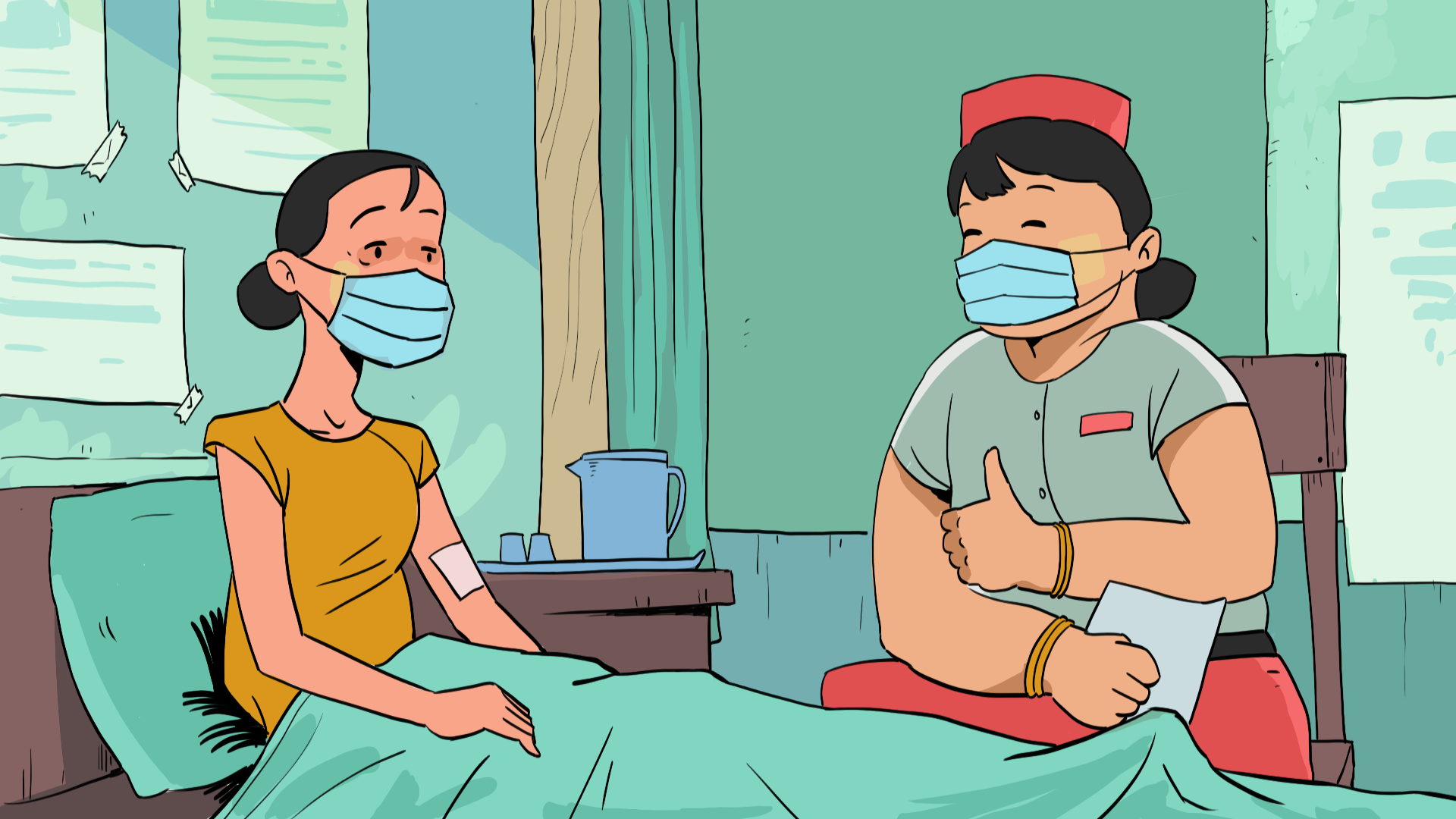 [Speaker Notes: စၣ်စၣ် ဖံးတၢ်မၤတၢ်ဖဲ ဒူသဝီအတၢ်အိၣ်ဆူၣ်အိၣ်ချ့ဝဲၤကျိၤတခါန့ၣ်လီၤ. အပှၤဆါလၢ အမံၤမ့ၢ် လဲး န့ၣ် အိၣ်ဒီး ခိၣ်ဘ့း-၁၉ တၢ်ဆါန့ၣ်လီၤ.
လဲး တဲဘၣ် စၣ်စၣ် လၢသ့ၣ်နီၣ်ဝဲဒၣ်အဟံၣ်ဖိဃီဖိတဖၣ်န့ၣ်လီၤ. အဝဲတဲစ့ၢ်ကီးဝဲလၢ အဝဲပျံၤဝဲလၢ အတၢ်ဆူးတၢ်ဆါ ကနးဒိၣ်ထီၣ်ဝဲဒၣ်န့ၣ်လီၤ.
ဒ်သိးကပၥ်ဖျါတၢ်သးစၢၢ်ဆၢ လၢ လဲး အဂီၢ် စၣ်စၣ် ပၥ်လီၤအလံၥ်ကွဲးနီၣ်ဒီး ဆ့ၣ်နီၤလီၤဝဲဒၣ်လီၤ. ဖဲအဝဲစံးကတိၤတၢ်န့ၣ် ကျဲးစၢးကွၢ်ဝဲ လဲး အမဲၥ်ချံန့ၣ်လီၤ. စၣ်စၣ် ဖျးလီၤအခိၣ်ဒီး ကတိၤတၢ်န့ၣ်လီၤ.
	"တၢ်အံၤမ့ၢ်ဆၢကတီၢ်လၢအကီအခဲန့ၣ်လီၤ." ယနၢ်ပၢၢ်နၤလၢ နသ့ၣ်နီၣ်နဟံၣ်ဖိဃီဖိန့ၣ်လီၤ"တၢ်မၤအသး လၢနတထံၣ်ဘၣ်အဝဲသ့ၣ်အံၤမ့ၢ်တၢ်လၢနဘၣ်တူၢ်အီၤကီဝဲလီၤ."
ဝံၤဒီး လဲး န့ၣ်စံးဘၣ် စၣ်စၣ် န့ၣ်လီၤ. "နဒိကနၣ်န့ၢ်ယၤအဃိ တၢ်ဘျုးလီၤ. နဟ့ၣ် နတၢ်သးစၢၢ်ဆၢဒီး တၢ်ဆၢကတီၢ်အဃိ အခဲအံၤ ယတအိၣ်သယုၥ်သညိ လၢၤဘၣ်.]
တၢ်မၤလိအတကွီၢ် (၂) ဝံၤလံ
မၤလိဆူမဲၥ်ညါ - တၢ်မၤလိအတကွီၢ် (၃)
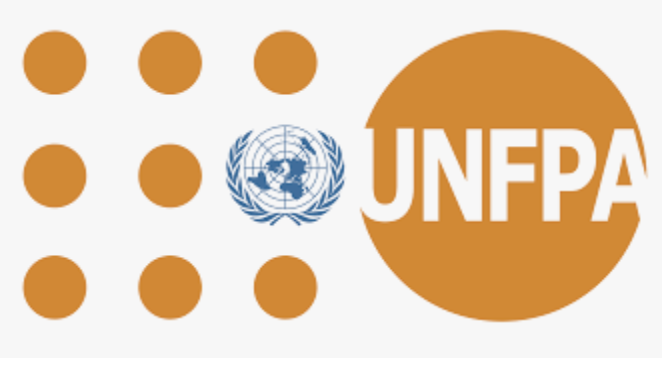 [Speaker Notes: တၢ်ဘျုးဒိၣ်မးလီၤ. ပမၤလိသကိး တၢ်သ့ဖံးမၤအခီၣ်တဃၥ်လၢတၢ်ဟ့ၣ်မၤစၢၤဆီၣ်ထွဲလၢ သးတၢ်ရ့လိၥ် ဘၣ်ထွဲတကပၤ တၢ်မၤလိအတကွီၢ်နီၢ်ဂံၢ် (၂) ဝံၤလံန့ၣ်လီၤ. လၢတၢ်မၤလိအတကွီၢ်အံၤ ပမၤလိဝဲ တၢ်ဂ့ၢ်ဘၣ်ထွဲဒီး "တၢ်ဆဲးကျိးစံးကတိၤတၢ်လၢအအိၣ်ဒီးတၢ်ဆီၣ်ထွဲမၤစၢၤလၢ ကိးမုၢ်နံၤတၢ်ရ့လိၥ်ဘၣ်ထွဲ" အဂ့ၢ်န့ၣ်လီၤ. ပဃုထံၣ်ပၥ်ဖျါ တၢ်ဆဲးကျိးစံးကတိၤတၢ်လၢအအိၣ်ဒီးတၢ်ဆီၣ်ထွဲမၤစၢၤမ့ၢ်တၢ်ဒ်လဲၣ် ဒီး ဒ်နမ့ၢ်နဲပှၤလၢအဘၣ် မၤဆၢမၤစၢၤတၢ်လၢတၢ်မဲၥ်ညါတဂၤအသိး တၢ်သ့တၢ်ဘၣ်တဖၣ်အံၤနစူးကါအီၤလၢ ကိးမုၢ်နံၤ နတၢ်ရ့လိၥ်ဘၣ်ထွဲ အပူၤကသ့ဒ်လဲၣ်န့ၣ်လီၤ. ပမုၢ်လၢ်လၢ နကဘၣ်သူၣ်ဘၣ်သး တၢ်မၤလိအတကွီၢ်တခါအံၤန့ၣ်လီၤ. ခံကွၢ်စီၤကွၢ်နသးလၢ တၢ်မၤလိအတကွီၢ် (၂) အဂီၢ်ဝံၤဒီး မၤလိဆူညါလၢ တၢ်မၤလိအတကွီၢ် (၃) တက့ၢ်.]